Year 10 – Forces 2
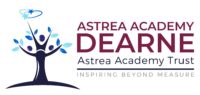 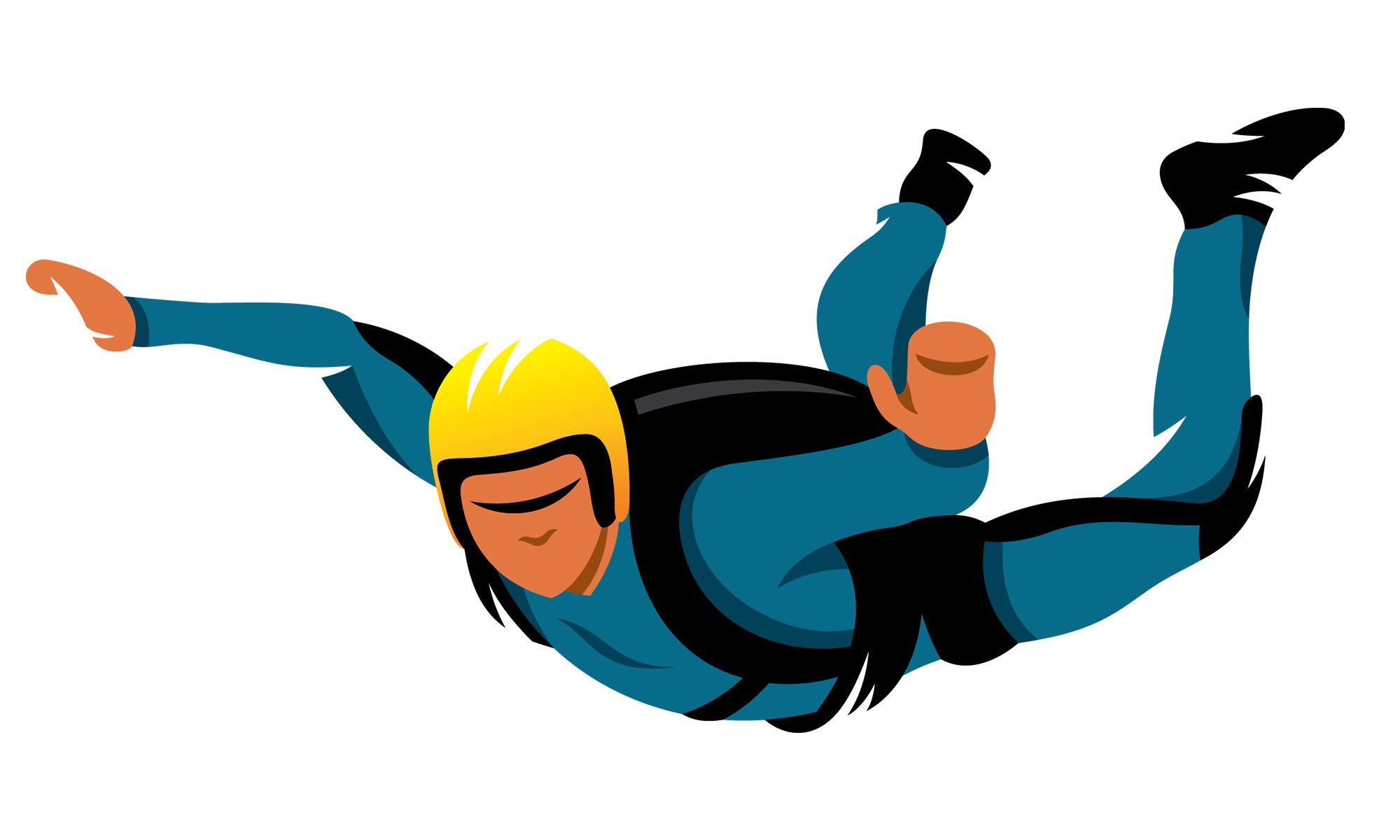 BIG PICTURE
1
PROUD
Punctuation and grammar
Ruler and pencil for diagrams
Outstanding effort every lesson
Underline date and title
Dates and titles every lesson
PROUD FRIDAY
Any piece of work you complete, which meets our PROUD expectations can be taken to the PROUD station during Friday lunchtime. Show your work to a member of SLT and receive a sweet treat!
3
Subtopic 1: Speed & Velocity.
Learning Objectives.
You are learning…
about the difference between speed and velocity
how to apply and rearrange the speed equation to calculate speed, distance or time.
that, as a vector, velocity can change even if speed remains constant, and that velocity can also be negative.
Why are we learning about this?
This lesson helps us understand why velocity can change even when speed remains constant. It will also help us to solidify our understanding of calculations and the rearranging of equations.
AQA Content
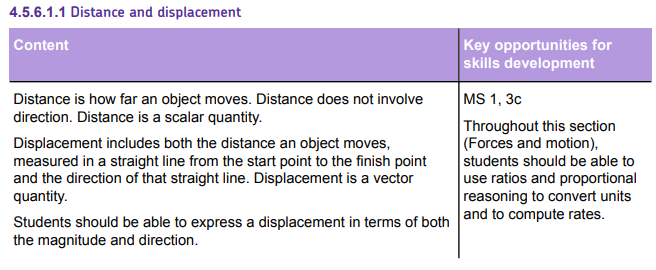 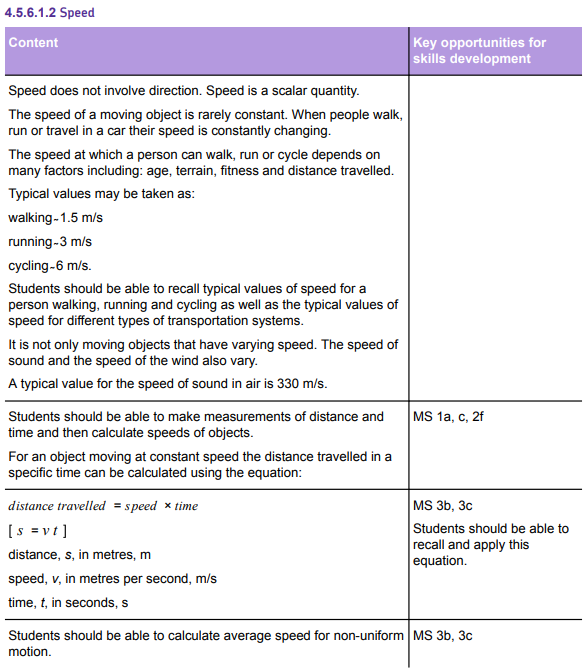 There are a lot of calculations in this sub-topic. 
Calculations require: 

Worked example. 
Sufficient calculations for use of fading (I do, we do, you do). 
In this case, opportunities to calculate speed, distance or time. This needs to be blocked and interleaved: 
Calculations of speed. 
Calculations of distance. 
Calculations of time. 
Mixed calculations.
Understanding of changing velocity related to changing speed and changing direction needs to be addressed.
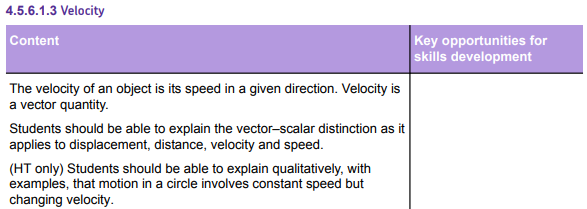 Suggested chunking of concepts
Scalar and vector quantities. 
Comparing distance and displacement & speed and velocity. 
Calculating speed and velocity.
Key explanations
 a. You encountered scalar and vector quantities in the Forces 1 topic last year. You might recall that scalar quantities are those which only have a magnitude. For example: 
Time
Mass
Distance
Vector quantities have a magnitude and a direction. The direction is sometimes shown using an arrow; the length of the arrow represents the magnitude of the quantity. For example: 
All forces (we use an arrow to show the direction that they act in)
Weight
Displacement 
Velocity.
b. Distance and displacement are related. Distance is the number of metres between two points. For example, on your journey to school you probably don’t travel in a straight line for the whole journey; there will be changes of direction. The total number of metres that you travel is the distance. 
Displacement is the shortest distance between two points. It is always a straight line.
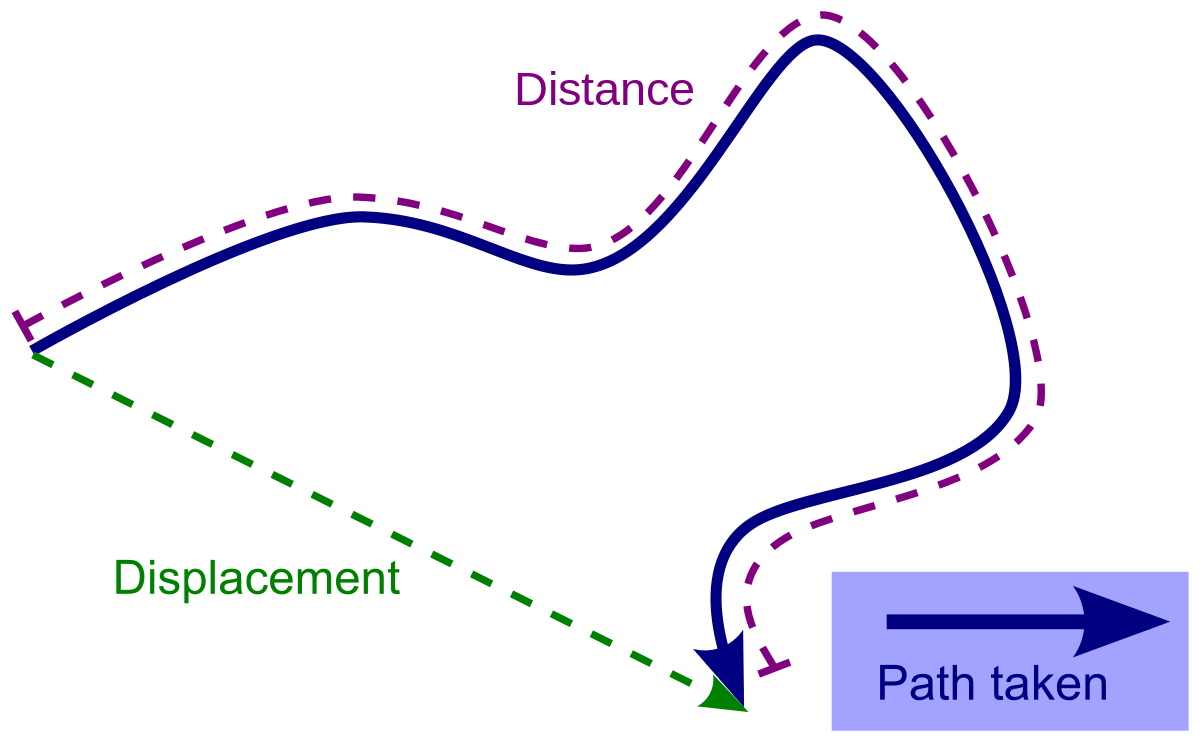 Key explanations
Speed and velocity are also related.
Speed is a scalar quantity because it doesn’t have a direction. The definition of speed is distance travelled per unit of time. The standard units are metres travelled per second (m/s). However, in everyday life other units, such as miles per hour, are often used. 
Velocity is similar to speed except that it also has a direction. This means that there is a change in velocity if the speed of an object changes or if the direction that an object is travelling in changes.

Speed is calculated using the following equation:

Speed = distance / time.
I DO
Calculate the speed of a car if it travels 300 m in 50 seconds.
STEP 1: Write the equation: ………………………………………………………………………………………………………………..
STEP 2: Substitute the values: …………………………………………………………………………………………………………….
STEP 3: Calculate the answer, with units: …………………………………………………………………………………………..

WE DO
Calculate the speed of a runner who sprints 100 m in 9.8 seconds. Give your answer to 1 d.p.
STEP 1: Write the equation: ………………………………………………………………………………………………………………..
STEP 2: Substitute the values: …………………………………………………………………………………………………………….
STEP 3: Calculate the answer, with units: …………………………………………………………………………………………..
Calculate the speed of a cyclist who travels 1.5 km in 3 minutes. Give your answer to 1 d.p.
STEP 1: Write the equation: ………………………………………………………………………………………………………………..
STEP 2: Substitute the values: …………………………………………………………………………………………………………….
STEP 3: Calculate the answer, with units: …………………………………………………………………………………………..

YOU DO
For each of the following questions, you are calculating the speed, in metres per second (m/s):
A man drives 2000 m in 120 seconds. Calculate his average speed:
………………………………………………………………………………………………………………………………………………………………………………………………………………………………………………………………………………………………………………………………………………………………………………………………………………………………………………………………………………………
A woman runs a marathon (42,200 m) in 240 minutes. Calculate her average speed:
………………………………………………………………………………………………………………………………………………………………………………………………………………………………………………………………………………………………………………………………………………………………………………………………………………………………………………………………………………………
A train travels 65 km in 1.5 hours. Calculate its average speed:
………………………………………………………………………………………………………………………………………………………………………………………………………………………………………………………………………………………………………………………………………………………………………………………………………………………………………………………………………………………
Speed = distance / time
Speed = 300 / 50
Speed = 6 m/s
Speed = distance / time
Speed = 100 / 9.8
Speed = 10.2 m/s
Speed = distance / time
Speed = 1500 / 180
Speed = 8.3 m/s
Speed = distance / time
Speed = 2000 / 120
Speed = 16.7 m/s
Speed = distance / time
Speed = 42200 / 14400
Speed = 2.93 m/s
Speed = distance / time
Speed = 65000 / 5400
Speed = 12.0 m/s
Sometimes we will need to rearrange the equation, to find either distance travelled, or time taken.
I DO
Calculate the distance travelled by a runner who runs 7 m/s for 45 seconds:
STEP 1: Write the equation: ………………………………………………………………………………………………………………..
STEP 2: Substitute the values: …………………………………………………………………………………………………………….
STEP 3: Use opposite math functions to rearrange: …………………………………………………………………………….
STEP 4: Calculate the answer, with units: ……………………………………………………………………………………………

WE DO
Calculate the time taken for a car to travel 3000 m at 20 m/s
STEP 1: Write the equation: ………………………………………………………………………………………………………………..
STEP 2: Substitute the values: …………………………………………………………………………………………………………….
STEP 3: Use opposite math functions to rearrange: …………………………………………………………………………….
STEP 4: Calculate the answer, with units: ……………………………………………………………………………………………
Calculate the distance travelled by a cyclist who cycles for 4 minutes at 12 m/s
STEP 1: Write the equation: ………………………………………………………………………………………………………………..
STEP 2: Substitute the values: …………………………………………………………………………………………………………….
STEP 3: Use opposite math functions to rearrange: …………………………………………………………………………….
STEP 4: Calculate the answer, with units: ……………………………………………………………………………………………

YOU DO
For the following questions, rearrange to calculate the distance travelled:
A woman runs for 15 minutes at an average speed of 6 m/s. Calculate how far she ran:
………………………………………………………………………………………………………………………………………………………………………………………………………………………………………………………………………………………………………………………………………………………………………………………………………………………………………………………………………………………
A train travels at an average speed of 50 m/s. Calculate how far it travels in 1 hour.
………………………………………………………………………………………………………………………………………………………………………………………………………………………………………………………………………………………………………………………………………………………………………………………………………………………………………………………………………………………
Speed = distance / time
7 = s / 45
S = 7 x 45
Distance = 315 m
Speed = distance / time
20 = 3000 / t
T = 3000 / 20
Time = 150 s
Speed = distance / time
12 = s / 240
S = 12 x 240
Distance = 2880 m
Speed = distance / time
6 = s / 900
S = 6 x 900
Distance = 5400 m
Speed = distance / time
50 = s / 3600
S = 50 x 3600
Distance = 180000 m
A rock rolls down a hill at an average speed of 5.7 m/s. It takes 1.2 minutes to reach the bottom. How long was the hill?
………………………………………………………………………………………………………………………………………………………………………………………………………………………………………………………………………………………………………………………………………………………………………………………………………………………………………………………………………………………

For the following questions, rearrange to calculate the time taken:
A car travels 5 km at an average speed of 26 m/s. Calculate how long it takes. Give your answer to 1 d.p. :
………………………………………………………………………………………………………………………………………………………………………………………………………………………………………………………………………………………………………………………………………………………………………………………………………………………………………………………………………………………
A boat sails at an average speed of 19 m/s. How long will it take to travel from Liverpool to Dublin (220 km). Give your answer to 1 d.p. :
………………………………………………………………………………………………………………………………………………………………………………………………………………………………………………………………………………………………………………………………………………………………………………………………………………………………………………………………………………………
How long would it take for a man to run a marathon (42.2 km) if he ran at an average speed of 7 m/s. Give your answer to 1 d.p. :
………………………………………………………………………………………………………………………………………………………………………………………………………………………………………………………………………………………………………………………………………………………………………………………………………………………………………………………………………………………
Speed = distance / time
5.7 = s / 72
S = 5.7 x 72
Distance = 410.4 m
Speed = distance / time
26 = 5000 / t
T = 5000 / 26
Time = 192.3 s
Speed = distance / time
19 = 220000 / t
T = 220000 / 19
11,578.9 s
Speed = distance / time
7 = 42200 / t
T = 42200 / 7
Time = 6028.6 s
YOU DO
Calculate the answers to the following questions. Rearrange the equation if required. Use the space on the next page to show your working out. Give all your answers to 1 d.p.:

Calculate the average speed of a bike that travels 300 m in 16 seconds.
Calculate the average speed of a man that walks 1200 m in 120 seconds.
Calculate the distance a woman can run if she has an average speed of 6.5 m/s for 5 minutes.
Calculate how long it would take a tram to travel from Meadowhall to Sheffield (6 km) at 4.2 m/s.
Calculate the average speed of a car that travels for 30 minutes and travels 64 km.
Calculate the time it would take to run a marathon (42.2 km) at 9 m/s.
Calculate the length of a race if the winner ran at an average speed of 9.6 m/s for 41.7 s.
Calculate the distance from Barnsley to York if you can rive at an average speed of 24 m/s and arrive in 51 minutes.
How long would it take for a car to travel from Barnsley to York if it was only driving at an average speed of 19 m/s?
How far does a satellite move in 1 day if it moves at an average speed of 8000 m/s?
Answers:
18.8 m/s
10 m/s
1950 m
1428.6 m/s
35.6 m/s
4688.9 m/s
400.3 m
73440 m
3865.3 s
691,200,000 m
Space to show your working out:
………………………………………………………………………………………………………………………………………………………………………………………………………………………………………………………………………………………………………………………………………………………………………………………………………………………………………………………………………………………
………………………………………………………………………………………………………………………………………………………………………………………………………………………………………………………………………………………………………………………………………………………………………………………………………………………………………………………………………………………
………………………………………………………………………………………………………………………………………………………………………………………………………………………………………………………………………………………………………………………………………………………………………………………………………………………………………………………………………………………
………………………………………………………………………………………………………………………………………………………………………………………………………………………………………………………………………………………………………………………………………………………………………………………………………………………………………………………………………………………
………………………………………………………………………………………………………………………………………………………………………………………………………………………………………………………………………………………………………………………………………………………………………………………………………………………………………………………………………………………
………………………………………………………………………………………………………………………………………………………………………………………………………………………………………………………………………………………………………………………………………………………………………………………………………………………………………………………………………………………
………………………………………………………………………………………………………………………………………………………………………………………………………………………………………………………………………………………………………………………………………………………………………………………………………………………………………………………………………………………
………………………………………………………………………………………………………………………………………………………………………………………………………………………………………………………………………………………………………………………………………………………………………………………………………………………………………………………………………………………
………………………………………………………………………………………………………………………………………………………………………………………………………………………………………………………………………………………………………………………………………………………………………………………………………………………………………………………………………………………
………………………………………………………………………………………………………………………………………………………………………………………………………………………………………………………………………………………………………………………………………………………………………………………………………………………………………………………………………………………
Below is an image showing the orbit of the Earth around the Sun, which is a roughly circular orbit.#
The length of Earth’s orbit is approximately 940,000,000 km. 
The time it takes for the Earth to orbit the Sun is 1 year (365.25 days).














Calculate the average speed of Earth’s orbit:
………………………………………………………………………………………………………………………………………………………………………………………………………………………………………………………………………………………………………………………………………………………………………………………………………………………………………………………………………………………
………………………………………………………………………………………………………………………………………………………………………………………………………………………………………………………………………………………………………………………………………………………………………………………………………………………………………………………………………………………

Explain, using ideas about scalar and vector quantities, why the Earth’s velocity is constantly changing, even though its speed remains constant.
……………………………………………………………………………………………………………………………………………………………………………………………………………………………………………………………………………………………………………………………………………………………………………………………………………………………………………………………………………………………………………………………………………………………………………………………………………………………………………………
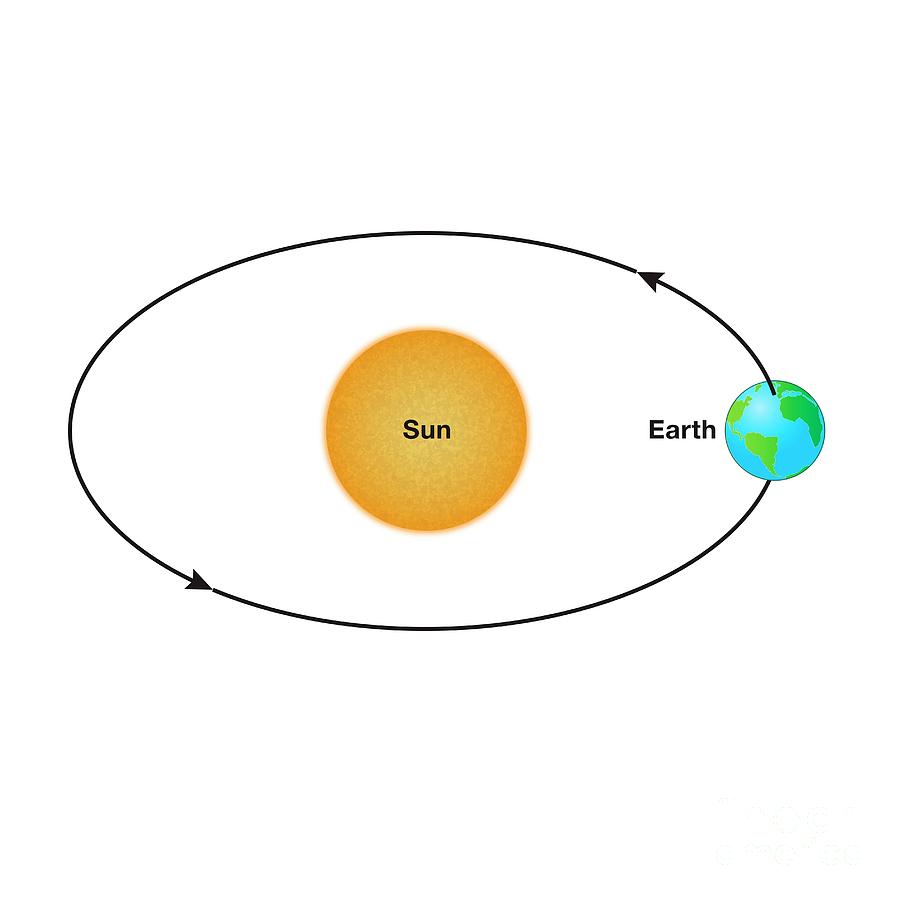 Distance = 940,000,000 x 1000 = 940,000,000,000 m
Time = 365.25 days  31,557,600 s

Speed = distance / time
Speed = 940,000,000,000 / 31,557,600 
Speed = 29,786.8 m/s
Earth’s velocity is constantly changing because velocity is a vector. The Earth moves in a circular motion, meaning its direction is always changing.
Its average speed remains the same because speed is scalar, and therefore does not have a specific direction.
Subtopic 2:  The distance – time relationship.
I wasn’t there but I still care!







Bill and Ben Bill and Ben run a 400m race on  a track. Bill sets off quickly and leads at the 200m point but Ben completes the 400m race in 55 seconds whilst Bill takes 1 minute. 
Who was travelling at a faster velocity?
……………………………………………………………………………………………………………………………………………………….
2.  Why is it a velocity not a speed?
………………………………………………………………………………………………………………………………………………………..
3.  Who accelerates faster? 
 ………………………………………………………………………………………………………………………………………………………..
4.  Are these velocities expected for a human running? …………………………………………………………………………………………………………………………………………………………5.  If no, what velocity would you expect an average human to run? ………………………………………………………………………………………………………………………………………………………………………………………………………………………………………………………………………………………………………………………………………………………………………………………………………………………………………………………………………………
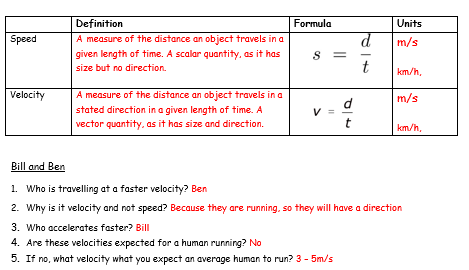 AQA Content
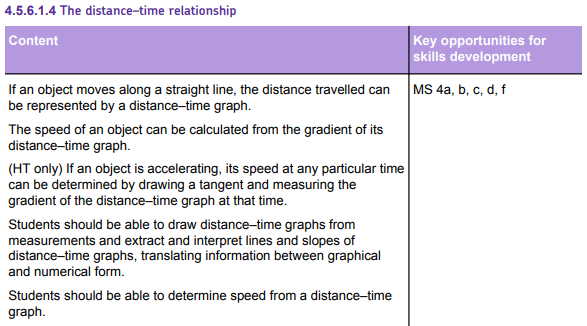 Disciplinary content
The interpretation of the graphs is the highest priority. This must be addressed first. Students have opportunity throughout the course to draw graphs. 

FT: Only need to determine speed from linear sections of the graph. 
HT: Need to determine speed from curved parts of the graph (drawing tangent and drawing gradient). 

For both FT and HT graphs, the following need to be included: 

Worked example. 
‘I do’ modelling opportunity so teachers can model how to determine speed. 
Two opportunities to complete ‘we do’ calculations. 
Several examples for students to complete (you do).
Suggested chunking of concepts
Interpreting distance-time graphs (including curved lines). 
Calculating speed using distance-time graphs (including tangents and gradients). 
Drawing distance-time graphs (note that interpretation of pre-drawn graphs is prioritised over the drawing of graphs).
Key explanations
 a. We can represent some journeys on a graph. If the journey occurs in a straight line, we can represent it on a distance-time graph. 
Some distance-time graphs only contain straight lines; these can be horizontal or at an angle. Horizontal lines represent stationary objects; this makes sense because the distance isn’t increasing. Diagonal lines show that the object is moving. With diagonal lines, the gradient represents the speed. This makes sense if we think about the equation showing the relationship between speed, distance and time and the equation for a straight line that you use in maths:
Speed = distance / time
OR
Distance = speed x time
      y        =     m          x         +         C
If we plot distance on the y axis and time on the x-axis, the gradient (m) represents speed. 
The steeper the gradient, the greater the speed. 
Some distance-time graphs will contain curved sections. This tells us that the speed is changing (because the gradient is changing). In these cases, speed is harder to find. You need to draw a tangent and then calculate the gradient of the tangent. 
b & c. Use worked examples.
Subtopic 2:  The distance – time relationship.
Learning Objective
 You are learning to construct and interpret a distance – time relationship graph.
Why are we learning about this?
This lesson helps us understand how to illustrate a journey with changing speed on a distance –time graph and determine the speed at different points.
Task 1:

Rana delivers newspapers. Here is a distance-time graph of her round. Using the graph, answer the questions.







On which section of the journey do you think she was walking the fastest? Make some brief notes to explain your answer.
…………………………………………………………………………………………………………………………………………………………………………………………………………………………………………………………………………………………………………
What is your interpretation of section CD?
…………………………………………………………………………………………………………………………………………………
c)	Part of her round is up a hill where her walking speed is slowest. Which section of the graph do you think represents this?
d)	Which part of the graph represents Rana’s return to her starting place. Why?
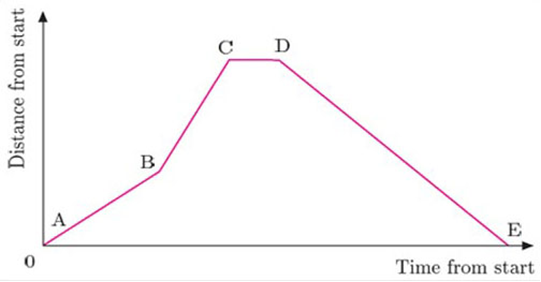 Task 1:

Rana delivers newspapers. Here is a distance-time graph of her round. Using the graph, answer the questions.







a) On which section of the journey do you think she was walking the fastest? Make some brief notes to explain your answer.
……………………………………………………………………………………………………………………………………………………………………………………………………………………………………………………………………………………………………………………
What is your interpretation of section CD?
……………………………………………………………………………………………………………………………………………………………………………………………………………………………………………………………………………………………………………………

c) Part of her round is up a hill where her walking speed is slowest. Which section of the graph do you think represents this?
……………………………………………………………………………………………………………………………………………………………………………………………………………………………………………………………………………………………………………………
Which part of the graph represents Rana’s return to her starting place. Why?
……………………………………………………………………………………………………………………………………………………………………………………………………………………………………………………………………………………………………………………
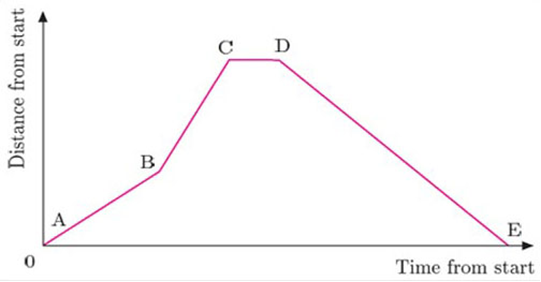 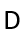 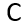 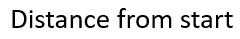 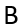 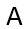 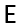 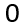 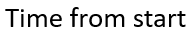 B-C steepest line – covers most distance in shortest time
Flat line – stationary
A-B shallowest line
D-E  returns to zero distance
Subtopic 2:  The distance – time relationship.
I Do Task  2

Draw a distance – time graph for the journey described below

A vehicle starts its journey at 13:00H.
It travels at a speed of 20 mph for 2.5 hours.
The vehicle stops for 1.5 hours before continuing its journey.
It travels a further 30 miles and arrives at its destination at 18:00H.
On the graph paper below, draw a distance-time graph of this journey.
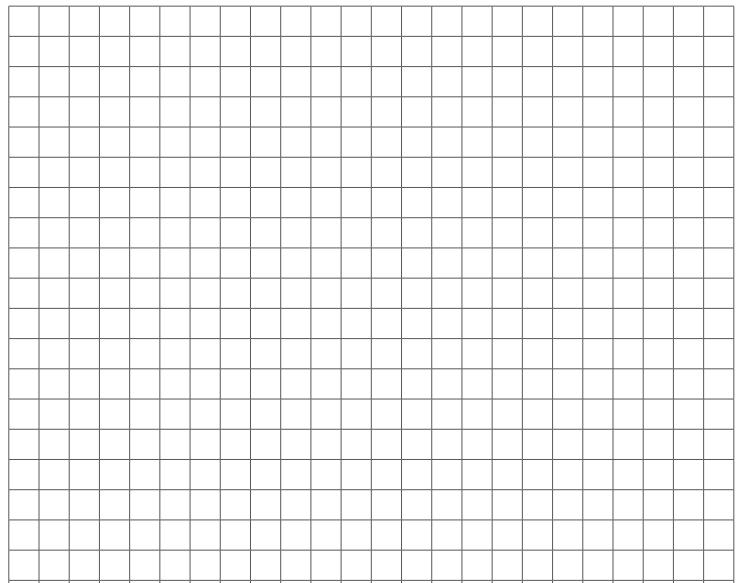 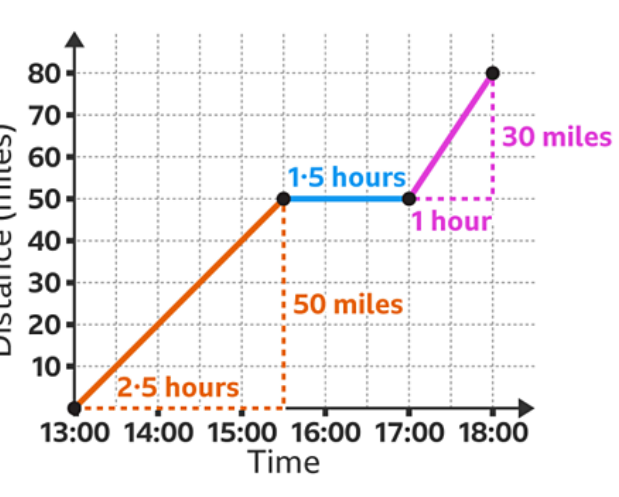 Subtopic 2:  The distance – time relationship.
We Do Task  2

Omar and Rosie set off on their holiday.
They leave at 07:00 driving at 30 mph for 30 minutes before realising Omar has forgotten his passport.
They travel back home at 10 mph due to traffic.
Plot a distance-time graph to represent his journey.
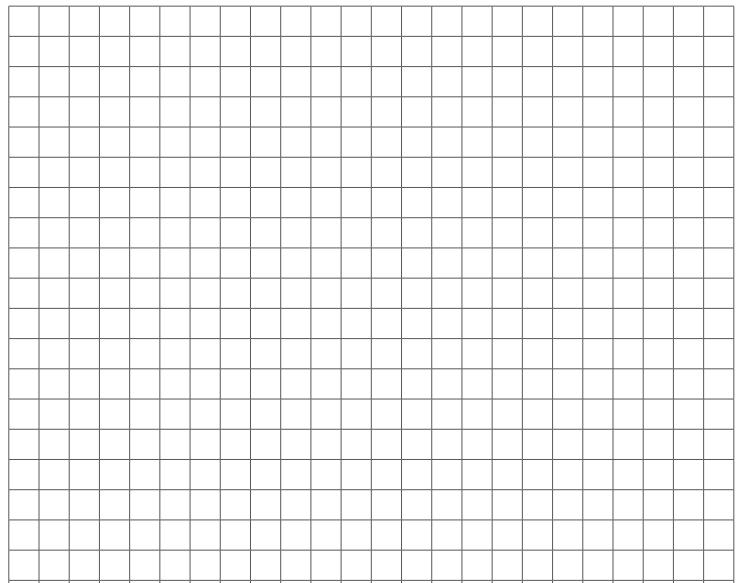 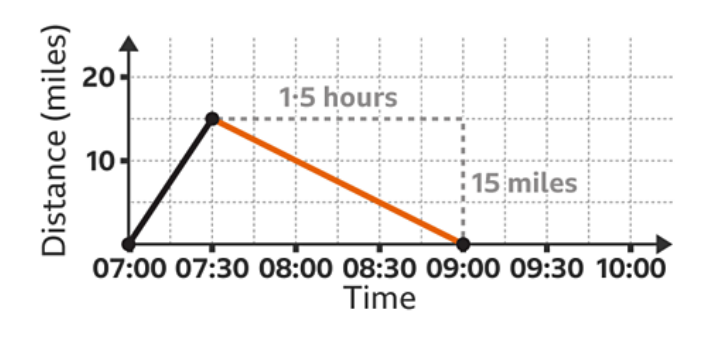 Subtopic 2:  The distance – time relationship.
We Do Task  2

Find the speed for the return journey shown on this distance-time graph.











………………………………………………………………………………………………………………………………………………………………………………………………………………………………………………………………………………………………………………………………………………………………………………………………………………………………………………………………………………………………………………………………………………………………………………………………………………………………………………………………………………………………………………………………………………………………………………………………………………………………………………………………………………………………………………………………………………………………
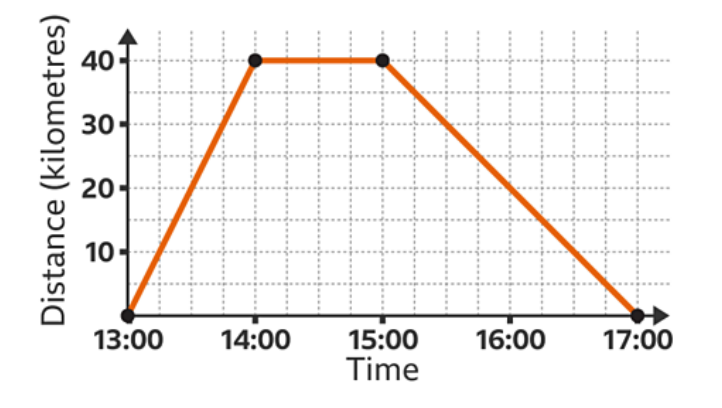 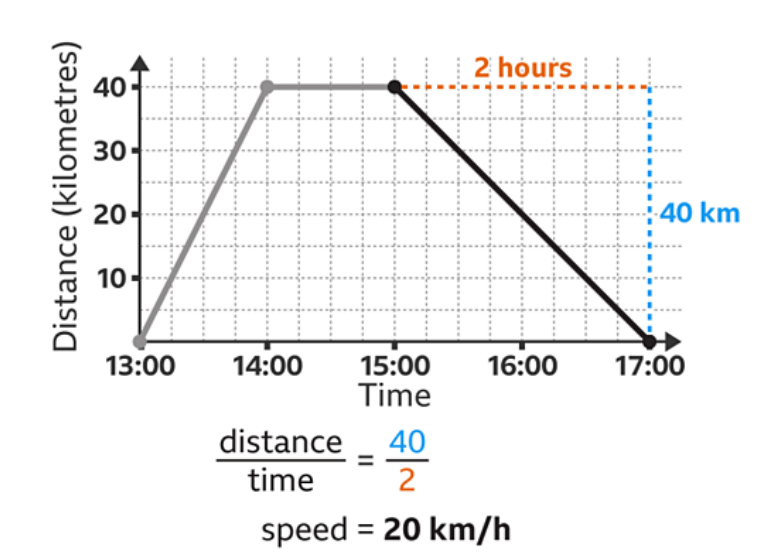 Subtopic 2:  The distance – time relationship.
You Do Task  2

What is the speed for the first stage of the journey shown by the line segment AB?

….







What is the speed of the return journey?








This graph shows the distance – time data for two students running a race.

						a) Which student is the fastest? 
						b) Calculate the speed of each student.
                                                                              ………………………………………………………………………….
 ………………………………………………………………    ………………………………………………………………………….
                                                                             …………………………………………………………………………
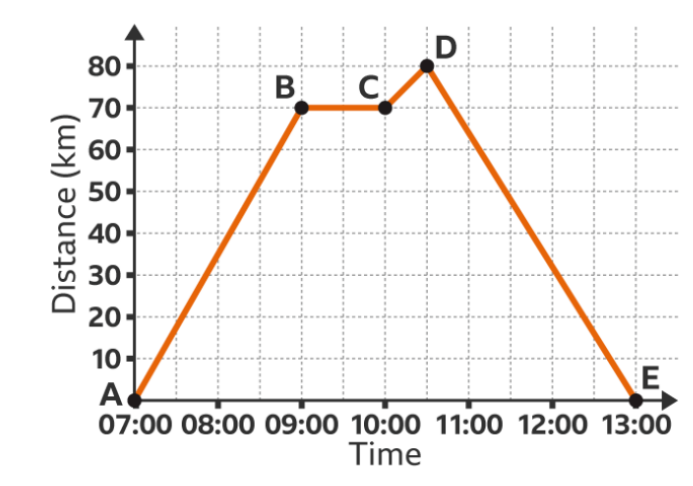 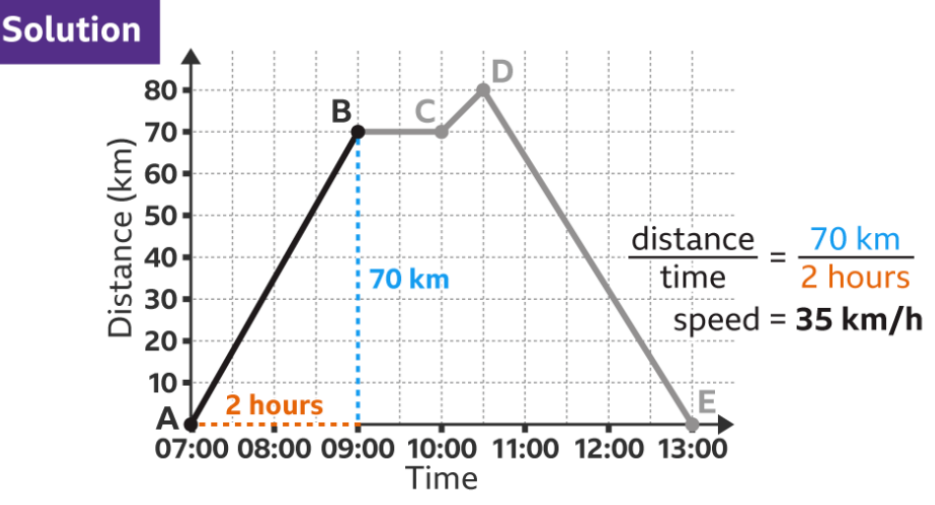 …………………………………………………………………………………………………………………………………………………………………………………………………………………………………………………………………………………………………………………………………………………………
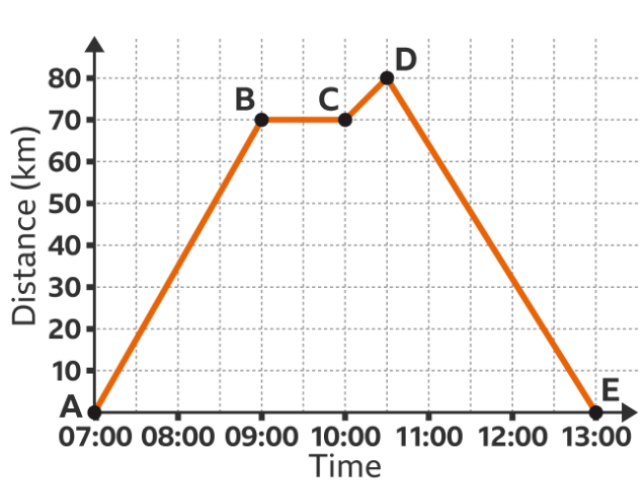 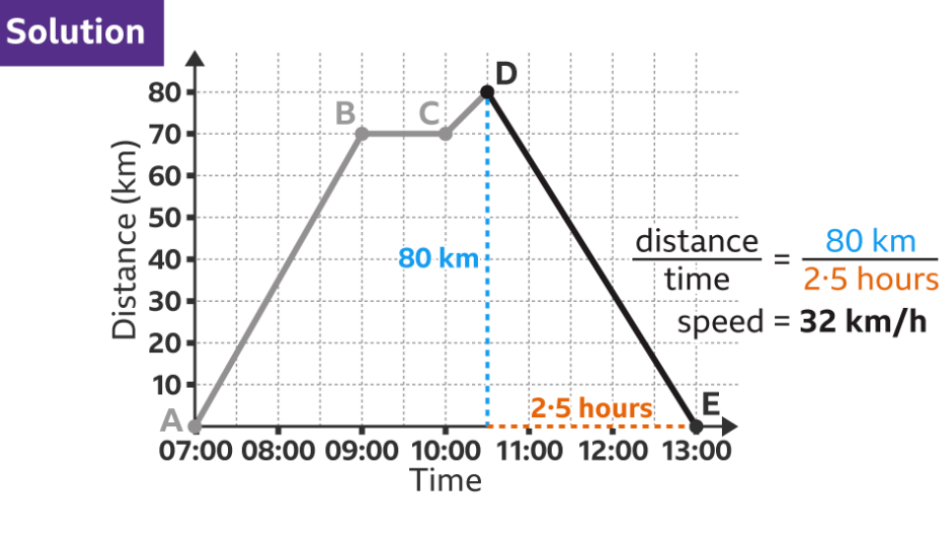 ………………………………………………………………………………………………………………………………………………………………………………………………………………………………………………………………………………………………………………………………………………………………………………………………………………………………
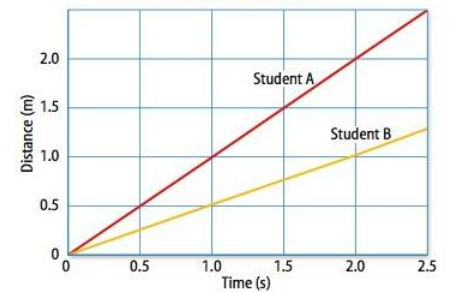 Answer
Student A
S=d ÷ t
        student A = 2.5 / 2.5 = 1m/s
        student B = 1.25 / 2.5 = 0.5m/s
Subtopic 2:  The distance – time relationship.
I Do Task  3 (HT)

The following distance –time graph  represents a student riding a bicycle:-








What is the bicycle doing for the first 6 seconds?
…………………………………………………………………………………………………………………………………………………………
Describe the motion of the bicycle between 6 and 9 second?
……………………………………………………………………………………………………………………………………………………………………………………………………………………………………………………………………………………………………………………
What is the average speed of the bicycle?
………………………………………………………………………………………………………………………………………………………………………………………………………………………………………………………………………………………………………………..….     4.      What is the speed of the bicycle at 3 seconds (hint: think tangents!)
………………………………………………………………………………………………………………………………………………………………………………………………………………………………………………………………………………………………………………..…
5.     How far away from the starting point is the bicycle after 8 seconds
………………………………………………………………………………………………………………………………………………………………………………………………………………………………………………………………………………………………………………..…
6.     What is the bicycle doing between 9-16 seconds?
…………………………………………………………………………………………………………………………………………………………………………………………………………………………………………………………………………………………………………………..
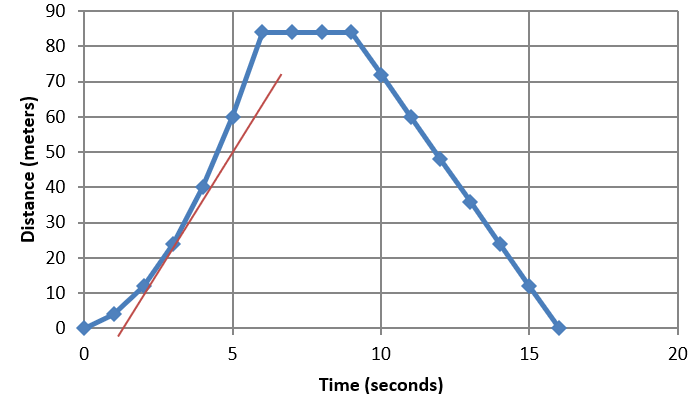 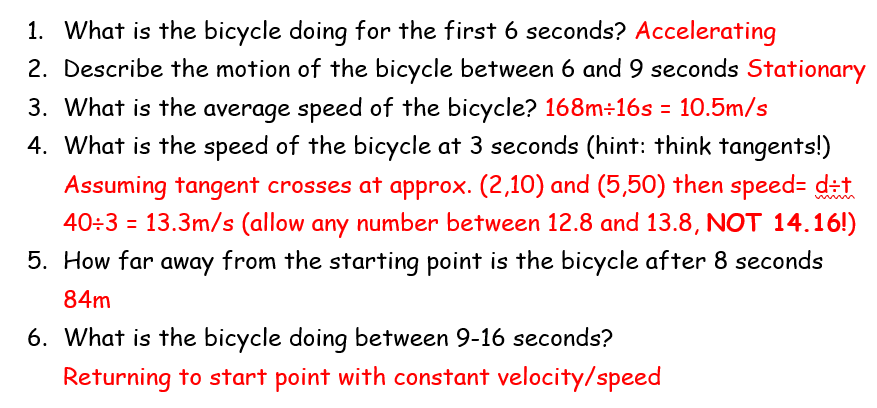 Subtopic 2:  The distance – time relationship.
We Do Task  4 (HT)

The following graph represents a car journey:-










Between 0s and 15s is the car travelling at a constant speed? 	Yes    /    No		
Work out the acceleration at 5s by drawing a tangent and creating a triangle under the line to calculate the gradient
……………………………………………………………………………………………………………………………………………………………………………………………………………………………………………………………………………………………………
3.        Work out the acceleration at 12s by drawing a tangent and creating a triangle under the line to calculate the gradient.
………………………………………………………………………………………………………………………………………………………………………………………………………………………………………………………………………………………………………………..….
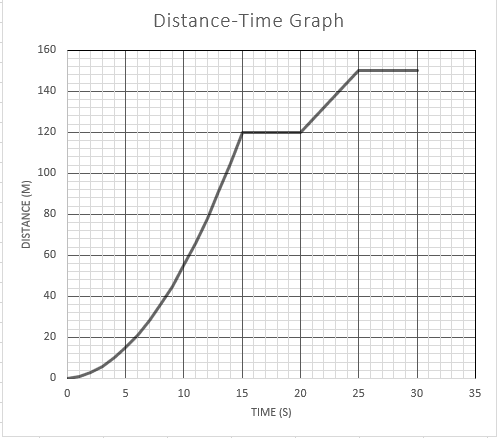 Answers
No – curved line
40/10 = 4 m/s
120/8 = 15m/s
Subtopic 2:  The distance – time relationship.
We Do Task  4 (HT)

The following distance –time graph represents different modes of transport:-











Label the boxes to state the motion of each part of the different graphs		
Calculate the mean speed of lines a & b
……………………………………………………………………………………………………………………………………………………………………………………………………………………………………………………………………………………………………………………
3.        Work out the acceleration at 12s by
………………………………………………………………………………………………………………………………………………………………………………………………………………………………………………………………………………………………………………..….
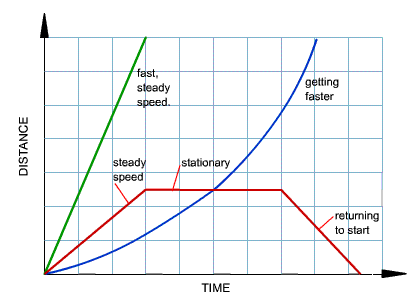 b
a
140


100




60



20
0              2               4              6               8              10             12             14            16             18           20
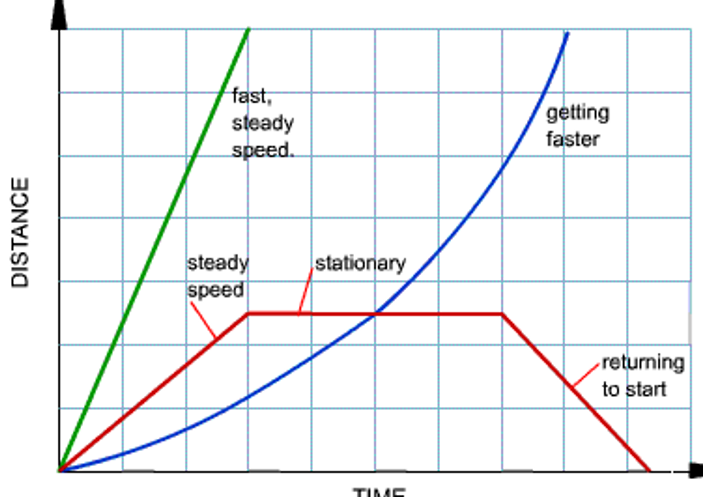 Answers
No – curved line
Line a   140 /6  =23.3 m/s
       Line b   140 / 16 = 8.75m/s
3.    140/ 12 = 11. 7m/s
Subtopic 2:  The distance – time relationship.
You Do Task  4 (HT)
Q1. The graph shows how the distance travelled by a car changes with time during a short journey.
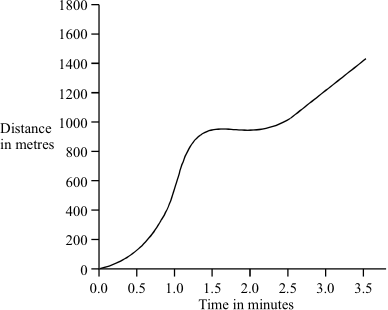 (i) Describe fully the motion of the car during the first two minutes of the journey.
…………………………………………………………………………………………………………………………………………………………………………………………………………………………………………………………………………………………………………………………………………………………………………………………………………………………………………………………………………………(3)
(ii)      During the last minute of the journey the velocity of the car changes although the speed remains constant. How is this possible?
……………………………………………………………………………………………………………………………………………………………………………………………………………………………………………………………………………………………………………………(1)
(Total 4 marks)
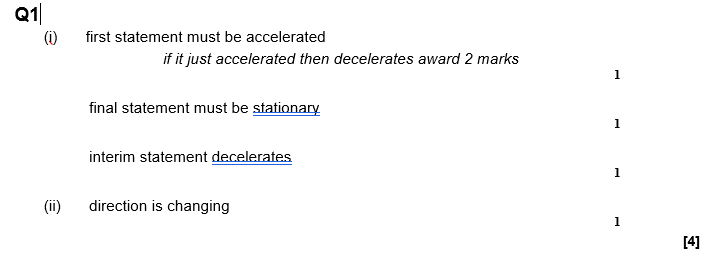 Subtopic 2:  The distance – time relationship.
You Do Task  4 (HT)
A bus is taking some children to school.
(a)     The bus has to stop a few times. The figure below shows the distance–time graph for part of the journey.
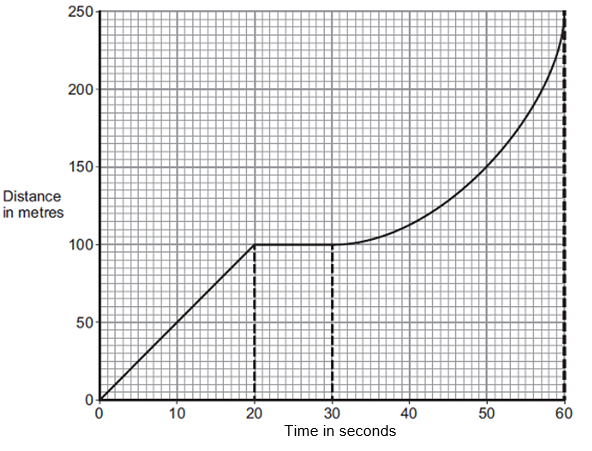 How far has the bus travelled in the first 20 seconds?
Distance travelled = …………………………………………………. m    			          (1)
(ii)     Describe the motion of the bus between 20 seconds and 30 seconds.
………………………………………………………………………………………………………………………………………………………………………………………………………………………………………………………………………………………………………………….(1)
(iii)    Describe the motion of the bus between 30 seconds and 60 seconds.
Tick one box
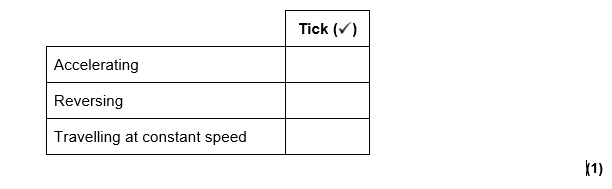 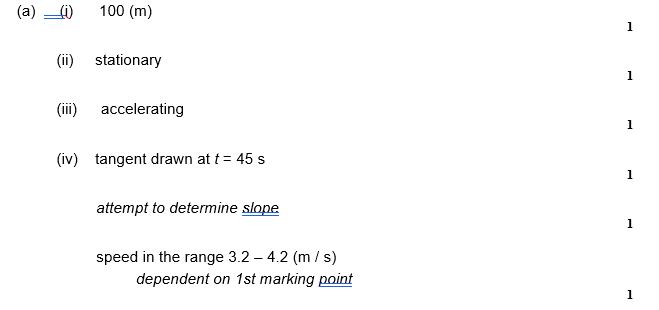 (iv)    What is the speed of the bus at 45 seconds?    Show clearly on the figure above how you obtained your answer.
…………………………………………………………………………………………………………………………………………………………………………………………………………………………………………………………………………………………………………………
Speed = ______________________ m / s							      (3)
Subtopic 2:  The distance – time relationship.
You Do Task  4 (HT)
The distance-time graph represents the motion of a car during a race.
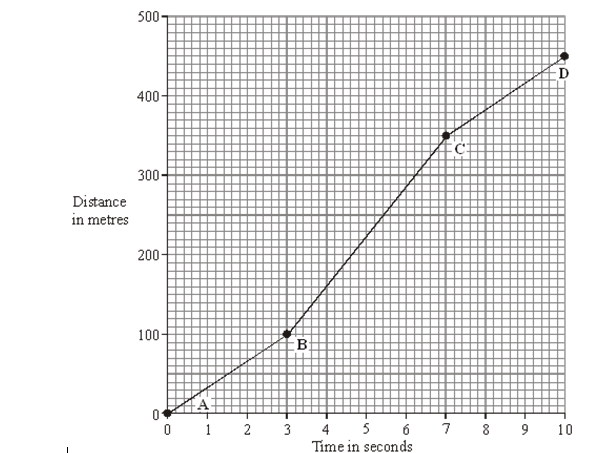 (a)     Describe the motion of the car between point A and point D. You should not carry out any calculations. To gain full marks in this question you should write your ideas in good English. Put them into a sensible order and use the correct scientific words.
…………………………………………………………………………………………………………………………………………………………………………………………………………………………………………………………………………………………………………………………………………………………………………………………………………………………………………………(3)
(b)     Calculate the gradient of the graph between point B and point C. Show clearly how you get your answer.
……………………………………………………………………………………………………………………………………………………………………………………………………………………………………………………………………………………………………………………………………………………………………………………………………………………………………………………………………………………………………………………………………………………………………………………………………(3)
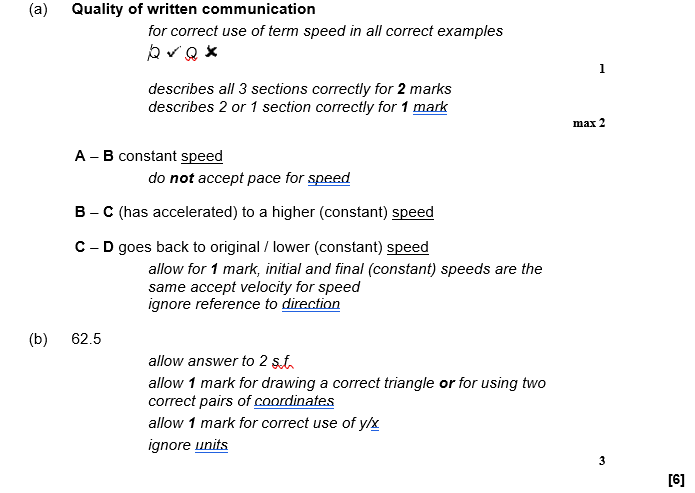 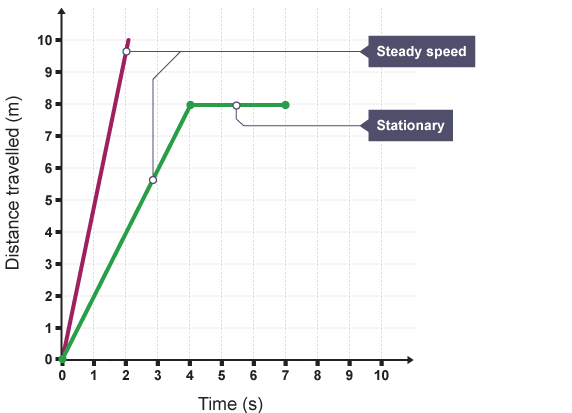 Speed = Distance / Time

Speed = 8 / 4

Speed = 2 m/s
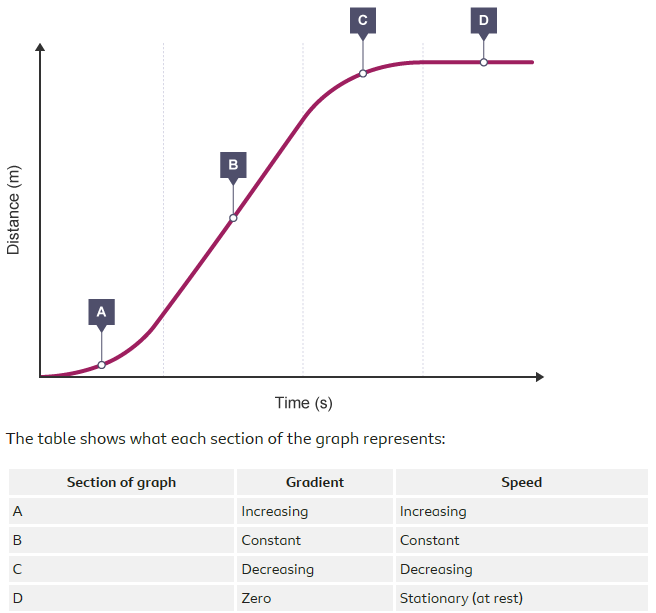 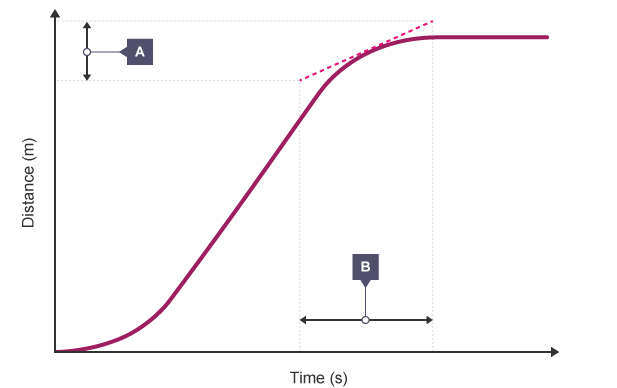 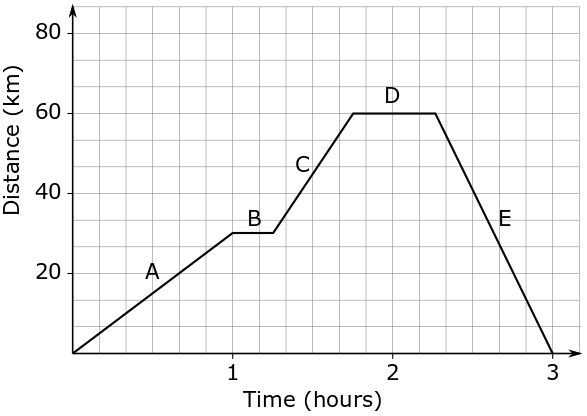 Subtopic 3: Acceleration.
Learning Objective
To understand that acceleration is a vector quantity, which changes if an object changes direction.
To apply and rearrange the acceleration equation.
Why are we learning about this?
This lessons helps us understand why acceleration is different to speed/velocity. It will also help us to understand why velocity can be negative, just as acceleration can be negative.
I wasn’t there but I still care!
The previous lesson looked at distance-time graphs. Use the AQA Physics text book (page 134-135) to answer the following questions:

Use the equation: Speed = distance ÷ time , to calculate the speed of the car in each section of the journey shown in the distance/time graph shown below:

Between A and B:
…………………………………………………………………..
…………………………………………………………………..
…………………………………………………………………..

Between B and C:
…………………………………………………………………..
…………………………………………………………………..
…………………………………………………………………..

Between E and F:
…………………………………………………………………..
…………………………………………………………………..
…………………………………………………………………..
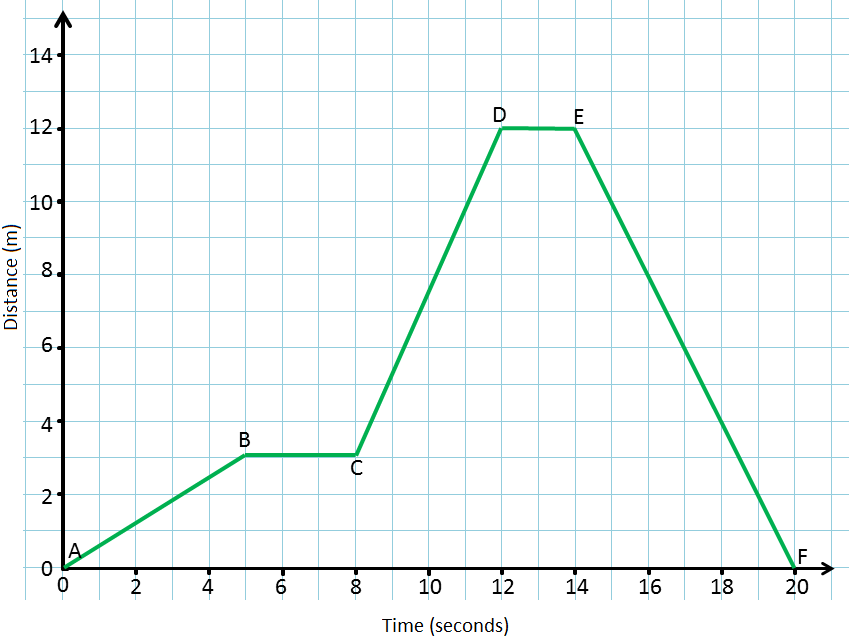 AQA Content
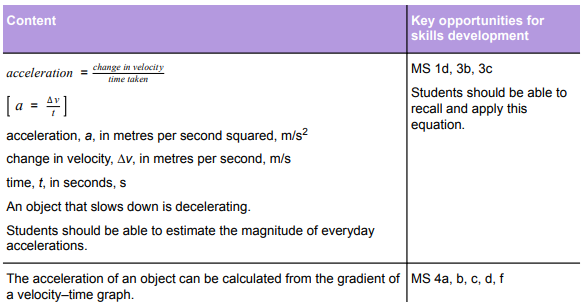 The focus is on the calculations. 
As for previous calculations the following is required: 

Worked example.
‘I do’ modelling. 
Two opportunities for ‘we do’ modelling. 
Examples for students to complete independently. This need to be blocked and interleaved: 

Block of calculations where acceleration is the subject. 
Block of calculations where time is the subject. 
Block where change in velocity is the subject. 
Mixed calculations. 

Acceleration and speed calculations can also be mixed to enable retrieval and interleaving. 


Students practiced calculating gradients for distance-time graphs. This skill is now revisited in the context of velocity-time graphs.
Suggested chunking of concepts
Acceleration as the rate of change of velocity.
Calculating acceleration from numerical data. 
Interpreting velocity-time graphs. 
Calculating acceleration using velocity-time graph.
Key explanations.
When objects move, they rarely maintain the same velocity; they either change direction or they change speed. At GCSE, we usually encounter situations where the speed changes. Acceleration can be defined as the rate of change of velocity per unit time. If the velocity of the object decreases, we often call this deceleration; we can also call this negative acceleration. 
We calculate velocity by calculating the change of velocity. We then divide the change in velocity by the time taken. If the change in velocity happens in a very short time period, acceleration is greater than if it happens in a longer period. 
You will sometimes need to calculate acceleration from graphical data. The graph required is called a velocity-time graph. As the name implies, time is plotted on the x-axis and velocity is plotted on the y-axis. In this case, horizontal lines represent a constant velocity (acceleration = 0 m/s squared). A diagonal line going up shows a steady increase in velocity (we call this uniform acceleration); the greater the gradient, the greater the acceleration. A diagonal line going down, represents deceleration. 
Calculation of acceleration / deceleration from gradients should be modelled.
I DO
A car accelerates from rest to a speed of 20 m/s. This acceleration took 4 seconds. Calculate the acceleration of the car:
STEP 1: Write the equation: ………………………………………………………………………………………………………………..
STEP 2: Substitute the values: …………………………………………………………………………………………………………….
STEP 3: Calculate the answer, with units: …………………………………………………………………………………………..

WE DO
A runner accelerates from 3 m/s to 8 m/s. This takes them 10 seconds. Calculate their acceleration:
STEP 1: Write the equation: ………………………………………………………………………………………………………………..
STEP 2: Substitute the values: …………………………………………………………………………………………………………….
STEP 3: Calculate the answer, with units: …………………………………………………………………………………………..
A cyclist accelerates from 12 m/s to 5 m/s. This takes 10 seconds. Calculate their acceleration:
STEP 1: Write the equation: ………………………………………………………………………………………………………………..
STEP 2: Substitute the values: …………………………………………………………………………………………………………….
STEP 3: Calculate the answer, with units: …………………………………………………………………………………………..

YOU DO
A woman accelerates from rest to 4 m/s in 3 seconds. Calculate her acceleration:
………………………………………………………………………………………………………………………………………………………………………………………………………………………………………………………………………………………………………………………………………………………………………………………………………………………………………………………………………………………
A cyclist accelerates from rest to 16 m/s in 7 seconds. Calculate her acceleration:
………………………………………………………………………………………………………………………………………………………………………………………………………………………………………………………………………………………………………………………………………………………………………………………………………………………………………………………………………………………
A car accelerates from 17 m/s to rest in 3.6 seconds. Calculate her acceleration:
………………………………………………………………………………………………………………………………………………………………………………………………………………………………………………………………………………………………………………………………………………………………………………………………………………………………………………………………………………………
Acceleration = change in velocity / time
Acceleration = (20 – 0) / 4
Acceleration = 5 m/s2
Acceleration = change in velocity / time
Acceleration = (8 – 3) / 10
Acceleration = 0.5 m/s2
Acceleration = change in velocity / time
Acceleration = (5 – 12) / 10
Acceleration = -0.7 m/s2
Acceleration = change in velocity / time
Acceleration = (4 – 0) / 3
Acceleration = 1.3 m/s2
Acceleration = change in velocity / time
Acceleration = (16 – 0) / 7
Acceleration = 2.3 m/s2
Acceleration = change in velocity / time
Acceleration = (0 – 17) / 3.6
Acceleration = -4.7 m/s2
Sometimes we will have to rearrange the equation to find either change in velocity or time:
I DO
Calculate the change in velocity when a car accelerates at 5 m/s2 for 8 seconds:
STEP 1: Write the equation: ………………………………………………………………………………………………………………..
STEP 2: Substitute the values: …………………………………………………………………………………………………………….
STEP 3: Use opposite math functions to rearrange: …………………………………………………………………………….
STEP 4: Calculate the answer, with units: ……………………………………………………………………………………………

WE DO
Calculate the time taken for a car to accelerate from 3 m/s to 18 m/s at an acceleration of 1.5 m/s2:
STEP 1: Write the equation: ………………………………………………………………………………………………………………..
STEP 2: Substitute the values: …………………………………………………………………………………………………………….
STEP 3: Use opposite math functions to rearrange: …………………………………………………………………………….
STEP 4: Calculate the answer, with units: ……………………………………………………………………………………………
Calculate the change in velocity when a cyclist accelerates at -2 m/s2 for 3.6 s:
STEP 1: Write the equation: ………………………………………………………………………………………………………………..
STEP 2: Substitute the values: …………………………………………………………………………………………………………….
STEP 3: Use opposite math functions to rearrange: …………………………………………………………………………….
STEP 4: Calculate the answer, with units: ……………………………………………………………………………………………

YOU DO
For the following questions, you are calculating change in velocity, in metres per second:
A high-speed train accelerates at 7 m/s2 for 15 seconds. Calculate the change in velocity:
………………………………………………………………………………………………………………………………………………………………………………………………………………………………………………………………………………………………………………………………………………………………………………………………………………………………………………………………………………………
A car accelerates at 4.5 m/s2 for 4.6 seconds. Calculate the change in velocity:
………………………………………………………………………………………………………………………………………………………………………………………………………………………………………………………………………………………………………………………………………………………………………………………………………………………………………………………………………………………
Acceleration = change in velocity / time
5 = change in velocity / 8
Change in velocity = 5 x 8
Change in velocity = 40 m/s
Acceleration = change in velocity / time
1.5 = (18-3) / time
Time = (18-3) / 1.5
Time = 10 s
Acceleration = change in velocity / time
-2 = change in velocity / 3.6
Change in velocity = -2 x 3.6
Change in velocity = -7.2 m/s
Acceleration = change in velocity / time
7 = Change in velocity / 15
Change in velocity = 7 x 15
Change in velocity = 105 m/s
Acceleration = change in velocity / time
4.5 = Change in velocity / 4.6
Change in velocity = 4.5 x 4.6
Change in velocity = 20.7 m/s
For the following questions, calculate the time taken for the acceleration, in seconds:
A train accelerates from rest to 36 m/s at a rate of 3 m/s2. Calculate the time taken:
………………………………………………………………………………………………………………………………………………………………………………………………………………………………………………………………………………………………………………………………………………………………………………………………………………………………………………………………………………………
A man accelerates from 7 m/s to 3.5 m/s at a rate of -0.25 m/s2. Calculate the time taken:
………………………………………………………………………………………………………………………………………………………………………………………………………………………………………………………………………………………………………………………………………………………………………………………………………………………………………………………………………………………

The following questions are a bit more complicated:
A car sets off on a journey, from rest. In 1.5 minutes, they are driving their maximum velocity, and travel 1400 m in 50 seconds at this velocity. Calculate their average acceleration in the first 1.5 minutes.
…………………………………………………………………………………………………………………………………………………………………………………………………………………………………………………………………………………………………………………………
…………………………………………………………………………………………………………………………………………………………………………………………………………………………………………………………………………………………………………………………
……………………………………………………………………………………………………………………………………………………………

A woman accelerates at a rate of 2.7 m/s2 for 5 seconds. If her initial velocity was 4 m/s, calculate her final velocity:
…………………………………………………………………………………………………………………………………………………………………………………………………………………………………………………………………………………………………………………………
…………………………………………………………………………………………………………………………………………………………………………………………………………………………………………………………………………………………………………………………
……………………………………………………………………………………………………………………………………………………………
Acceleration = change in velocity / time
3 = (36-0) / time
Time = (36-0) / 3
Time = 12 s
Acceleration = change in velocity / time
-0.25 = (3.5-7) / time
Time = (3.5-7) / -0.25
Time = 14 s
Speed = distance / time
Speed = 1400 / 50
Speed = 28 m/s

Acceleration = change in velocity / time
Acceleration = (28-0) / 90
Acceleration = 0.31 m/s2
Acceleration = change in velocity / time
2.7 = Change in velocity / 5
Change in velocity = 2.7 x 5
Change in velocity = 13.5 m/s

Change in velocity = final velocity – initial velocity
13.5 = final velocity – 4
Final velocity = 13.5 + 4
Final velocity = 17.5 m/s
A velocity-time graph shows us in graph form how velocity changes over time. We can use these graphs to calculate acceleration:
I DO
Calculate the acceleration in the first 15 seconds of the journey shown in the graph below:

………………………………………………………………………………………..
………………………………………………………………………………………..
………………………………………………………………………………………..
………………………………………………………………………………………..



WE DO
Calculate the acceleration in the first 20 seconds of the journey shown in the graph below:

………………………………………………………………………………………..
………………………………………………………………………………………..
………………………………………………………………………………………..
………………………………………………………………………………………..




Calculate the acceleration in the final 10 seconds of the journey shown in the graph above:

……………………………………………………………………………………………………………………………………………………………
…………………………………………………………………………………………………………………………………………………………...
……………………………………………………………………………………………………………………………………………………………
……………………………………………………………………………………………………………………………………………………………
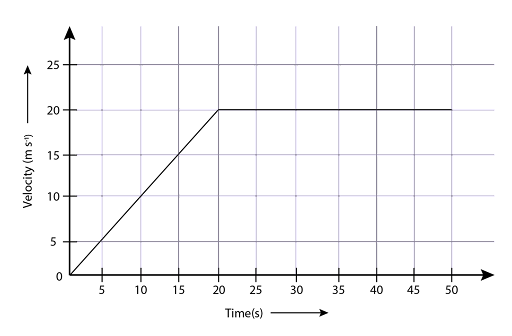 Change in velocity = 15 – 0 = 15 m/s
Change in time = 15 – 0 = 15 s

Acceleration = 15 / 15 = 1 m/s2
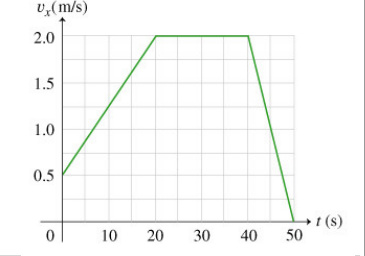 Change in velocity = 2 – 0.5= 1.5 m/s
Change in time = 20 – 0 = 20 s

Acceleration = 1.5 / 20 = 0.075 m/s2
Change in velocity = 0 - 2= -2 m/s
Change in time = 50 - 40 = 10 s

Acceleration = -2 / 10 = -0.2 m/s2
YOU DO
Calculate the acceleration in the first 8 seconds of the graph shown below:

………………………………………………………………………………………..
………………………………………………………………………………………..
………………………………………………………………………………………..

 
Use the graph below to calculate the acceleration during the following times:









The first five seconds of the journey:
……………………………………………………………………………………………………………………………………………………………………………………………………………………………………………………………………………………………………
…………………………………………………………………………………………………………………………………………………
Between 5 seconds and 10 seconds of the journey:
……………………………………………………………………………………………………………………………………………………………………………………………………………………………………………………………………………………………………
…………………………………………………………………………………………………………………………………………………
The last five seconds of the journey (this will be average acceleration):
……………………………………………………………………………………………………………………………………………………………………………………………………………………………………………………………………………………………………
…………………………………………………………………………………………………………………………………………………
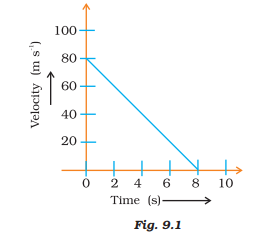 Change in velocity = 80 – 0 = 80 m/s
Change in time = 8 – 0 = 8 s

Acceleration = 80 / 8 = 8 m/s2
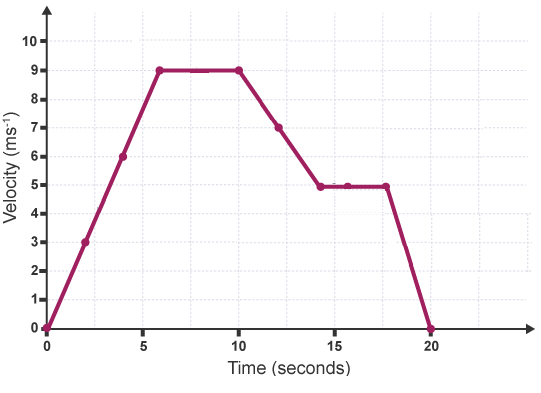 Change in velocity = 7.5 – 0 = 7.5 m/s
Change in time = 5 – 0 = 5 s

Acceleration = 7.5 / 5 = 1.5 m/s2
Change in velocity = 9 – 9 = 0 m/s
Change in time = 10 – 5 = 5 s

Acceleration = 0 / 5 = 0 m/s2
Change in velocity = 0 – 5 = -5 m/s
Change in time = 20 - 15 = 5 s

Acceleration = -5 / 5 = -1 m/s2
Subtopic 4:  The velocity – time relationship.
Learning Objective
  You are learning to draw and interpret velocity-time graphs.
Why are we learning about this?
This lessons helps us understand why…
3
AQA Content
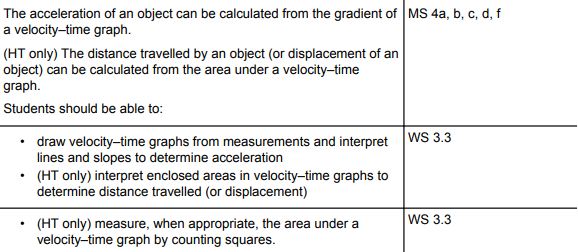 The priority is that students learn to extract information from the graphs…drawing graphs is revisited many times as it is a cumulative skill. 

Students need to be able to calculate the area under the graph by:

Dividing the area in rectangles and triangles and obtaining the sum of their areas (linear graphs only). 
Counting squares under the graph (non-linear graphs).
Disciplinary content
Subtopic 4:  The velocity – time relationship.
I wasn’t there but I still care!

1. If a ball rolls 30m in 15 seconds how fast does it travel?
…………………………………………………………………………………………………………………………………………………………………………………………………………………………………………………………………………………………………………………..
2. A car drives 1km in 30 seconds. How fast was it travelling?
……………………………………………………………………………………………………………………………………………………………………………………………………………………………………………………………………………………………………………………
3. Mary was driving at 25m/s. How long did it take her to drive 500m?
……………………………………………………………………………………………………………………………………………………………………………………………………………………………………………………………………………………………………………………
4. Thomas flew his plane at a speed of 70m/s for 10 minutes. How far did he travel?
……………………………………………………………………………………………………………………………………………………………………………………………………………………………………………………………………………………………………………………
5. A bus accelerates from 5m/s to 25m/s in 10 seconds. What was its acceleration? 
…………………………………………………………………………………………………………………………………………………………………………………………………………………………………………………………………………………………………………………..
6. A car had an acceleration of 10m/s2 in 20 seconds. What was its change in velocity? 
…………………………………………………………………………………………………………………………………………………………………………………………………………………………………………………………………………………………………………………..
7. Usain Bolt can reach a speed of 11m/s. What was his acceleration in his 100m race that takes him 9 seconds? 
…………………………………………………………………………………………………………………………………………………………………………………………………………………………………………………………………………………………………………………..
8. How long did it take Stuart to finish the same race if he had an acceleration of 0.3m/s2 and a speed of 6m/s? 
…………………………………………………………………………………………………………………………………………………………………………………………………………………………………………………………………………………………………………………..
1. 30/15 = 2m/s 
2. 1000/30 = 33.33m/s 
3. 500/25 = 20s 
4. 70 x 100 = 7000m 
5. 25-5/10 = 2m/s2 
6. 10 x 20 = 200m/s 
7. 11-0/9 = 1.22m/s2 
8.  6/0.3 = 20sec
Suggested chunking of concepts
Calculating distance travelled using velocity time graphs (including estimating from counting squares).
Drawing velocity-time graphs. 
Interleaving of interpreting distance-time and velocity-time graphs.
Key explanations
 a. Journeys can be represented graphically using velocity-time graphs. These graphs give us several pieces of information, including, acceleration at different points in time and the distance travelled. The distance travelled is determined from the area under the graph. This can be done using two methods 1. By counting the squares under graph and then multiplying by the distance represented by one square 2. Dividing the area under the graph into rectangles and triangles. The area of each rectangle / triangle is then determined, and all the values summed (see worked examples). 
b & c. Drawing of graphs requires modelling using the following success criteria: Each point plotted with an error of less than half of one square; Points are joined dot to dot (one of the rare cases where we do this in science); if scales are drawn, spacings need to be regular, tick marks should be included, axis labels and units should be included.
Subtopic 4:  The velocity – time relationship.
Learning Objective
to construct and interpret a velocity – time relationship graph
Why are we learning about this?
This lesson helps us understand how to illustrate a journey with changing speed on a velocity –time graph, calculate the acceleration and determine the distance travelled.
Task 1:  I do

Label the different parts of the graph
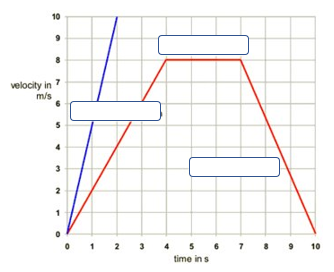 10
Answers
The steeper gradient represents a faster acceleration​
​
The horizontal line represents a constant velocity or speed (no acceleration or deceleration)​
​
The line coming back down represents deceleration​
​
The straight gradients represent a constant acceleration or deceleration ​
9
8
Velocity in m/s
7
6
5
4
3
2
1
0
0      1      2      3      4      5      6      7      8      9    10
Time in seconds
3
Subtopic 4:  The velocity – time relationship.
Task 1:  We do
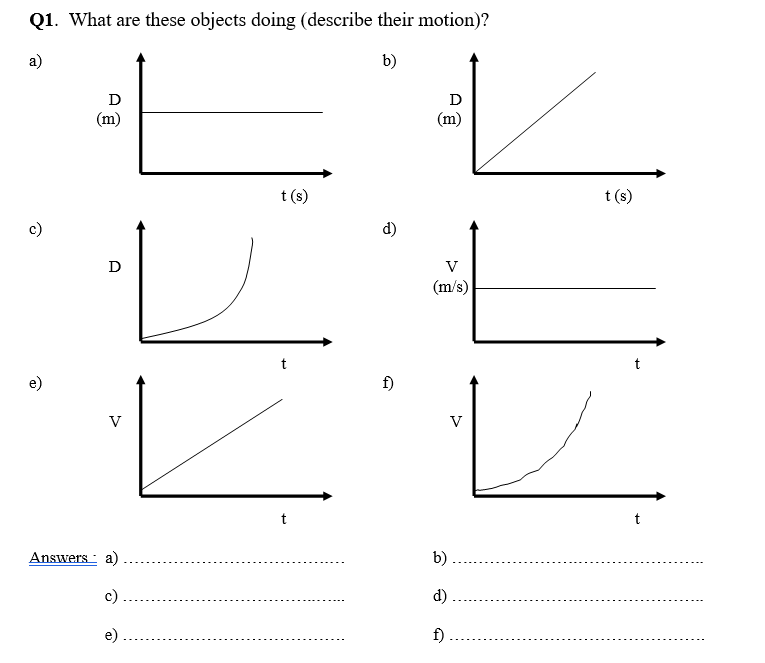 Q1. Describe the motion of these objects.
Answers
…………………………………….

…………………………………….

e)   …………………………………….
b)   …………………………………….

d)   …………………………………….

f)   …………………………………….
Stationary      b). Constant speed
c). acceleration   d). Constant speed
e). Accelerating     f). Increasing rate of acceleration
3
Subtopic 4:  The velocity – time relationship.
Q1.
The graph shows changes in the velocity of a racing car.
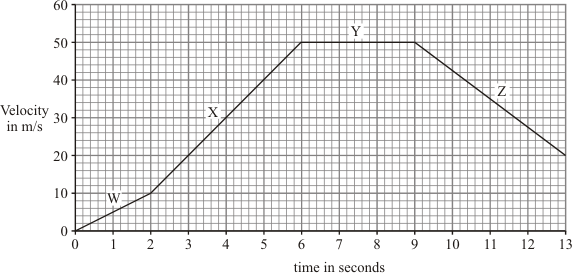 Task 1:   You Do
(a)     Describe the motion of the racing car during:
(i)      the period labelled W………………………………………………………………………………….…….……….
……………………………………………………………………………………………………………………………………….(1)
(ii)     the period labelled Y.………………………………………………………………………………………………….
………………………………………………………………………………………………………………………………………. (1)
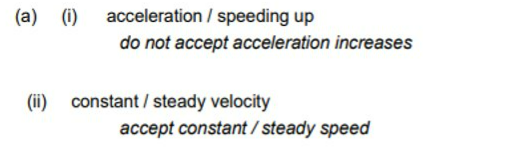 We Do: Task 2
Subtopic 4:  The velocity – time relationship.
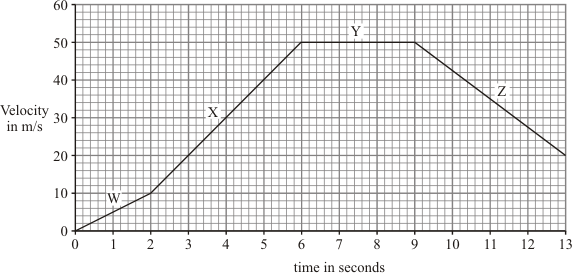 Calculate the acceleration of the racing car during the period labelled X.
Show clearly how you work out your answer and give the unit.
………………………………………………………………………………………………………………………………………………………………………………………………………………………………………………………………………………………………………………………..…………………………………………………………………………………………………………………………………………………………………………………………………………………………………………………………………………………………………………………………………………………………………………………………..…………………………………………………………………………………………………………………………………………………………………………………………………………………………………………………………………………………………………………………………………………………………………………………………………………………………………………………………………………………………………………………………………………………………………………………………………………………………………………………………………………………………………………………………………………………………………………………………………
Acceleration =…………………………………………
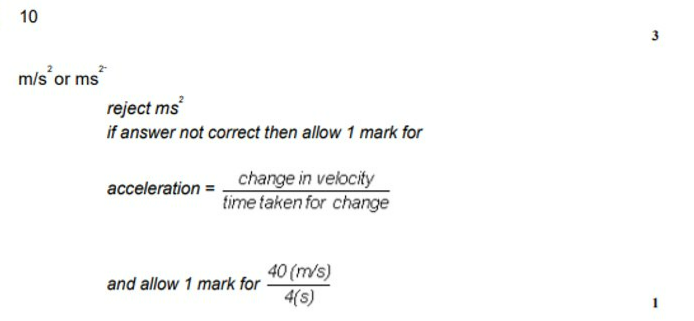 Subtopic 4:  The velocity – time relationship.
Task 2: You do

The graph below describes the motion of a car.








What is the car’s acceleration in the first 10 s?
…………………………………………………………………………………………………………………………………………………………………………………………………………………………………………………………………………………………………………………………………………………………………………………………………………………………………………………………………………
Calculate its rate of deceleration.
…………………………………………………………………………………………………………………………………………………………………………………………………………………………………………………………………………………………………………………………………………………………………………………………………………………………………………………………………………
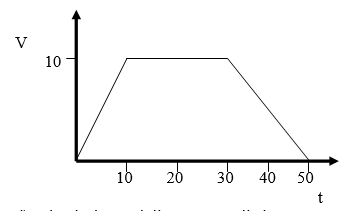 10 – 0 / 10 =1m/s2








0 – 10 / 20 =-0.5m/s2
Subtopic 4:  The velocity – time relationship.
Task 2: You do

The graph below describes two different journeys.















Use the graph to calculate the greatest acceleration shown.
……………………………………………………………………………………………………………………………………………………………………………………………………………………………………………………………………………………………………………………………………………………………………………………………………………………………………………………………………………..
Use the graph to calculate the acceleration between 7s and 10s. 
………………………………………………………………………………………………………………………………………………………………………………………………………………………………………………………………………………………………………………………………………………………………………………………………………………………………………………………………………………
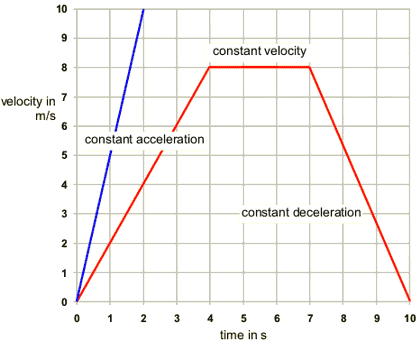 Steepest line
10 – 0 / 2 =5m/s2





0 – 8 / 3 =-2.6m/s2
Subtopic 4:  The velocity – time relationship.
Task 3: I do HT

The graph below describes the motion of a car.








How far does it travel in the first 10 s?
…………………………………………………………………………………………………………………………………………………………………………………………………………………………………………………………………………………………………………………………………………………………………………………………………………………………………………………………………………
What is the total distance travelled?
…………………………………………………………………………………………………………………………………………………………………………………………………………………………………………………………………………………………………………………………………………………………………………………………………………………………………………………………………………
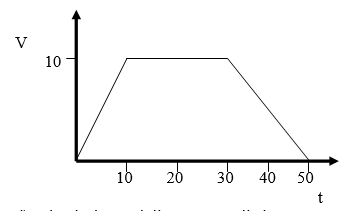 (10/2) x 10 =50m








(10/2) x 10 =50m

20 x 10 =200m

(20/2) x 10 =100m

50 + 200 +100 = 350m
Subtopic 4:  The velocity – time relationship.
Task 3: We do HT
A car travelling along a straight road has to stop and wait at red traffic lights. The graph shows how the velocity of the car changes after the traffic lights turn green.










Calculate the distance the car travels while accelerating. Show clearly how you work out your answer. ..................................................................................................................................... .................................................................................................................................................. 
Distance = ...............................................metres (3)












How far does the runner travel during the first four seconds? (Show your working.) ..................................................................................................................................... ..................................................................................................................................... .....................................................................................................................................(3)
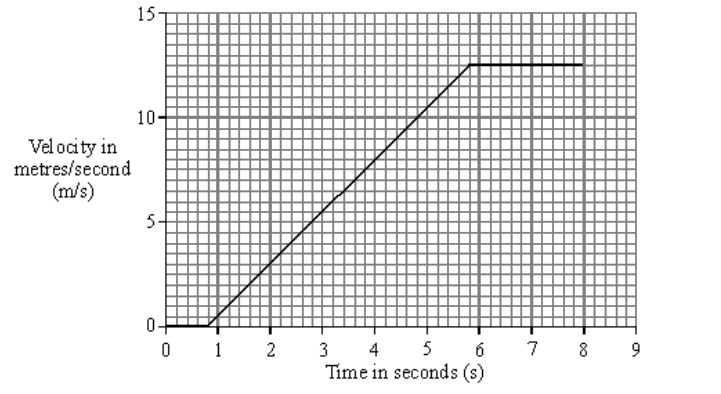 Base (5.8-0.8) =5 seconds
Height 12.5 m/s

Area = ½ base x height 
Distance travelled = 31.25m
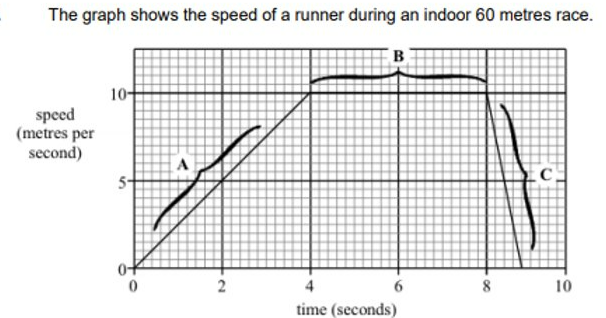 The graph shows the speed of a runner during an indoor 60 metres race.
10
Speed (m/s)
5
0
0               2                4                 6                8             10
Time (s)
Base =4 seconds
Height 10 m/s

Area = ½ base x height 
Distance travelled = 20m
Subtopic 4:  The velocity – time relationship.
Task 3: You do HT 
The following table represents the movement of a car:-




Draw a Velocity time graph (with time on the x-axis)












1. What is the acceleration of the car between 0 and 3 seconds? ……………………………………………..
.........................................................................................................................................................
2. Between 3 and 5 seconds the car is still accelerating – true or false? Explain your answer.
.........................................................................................................................................................
3. How would you describe the movement of the car between 5 and 10 seconds? ………………….
.........................................................................................................................................................
4. What distance does the car travel in the first 3 seconds? ………………………………………………………
.........................................................................................................................................................
5. What distance does the car travel in the total journey? ………………………………………………………..
.........................................................................................................................................................
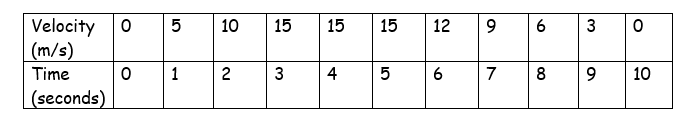 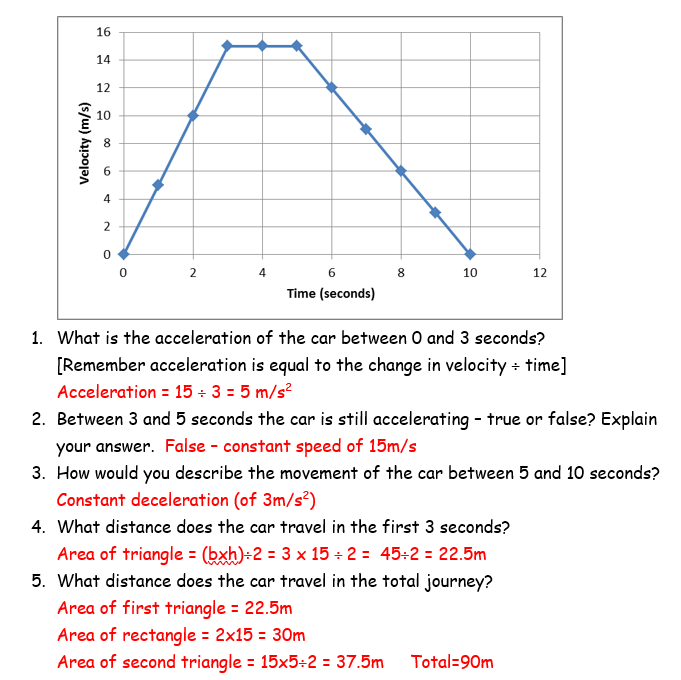 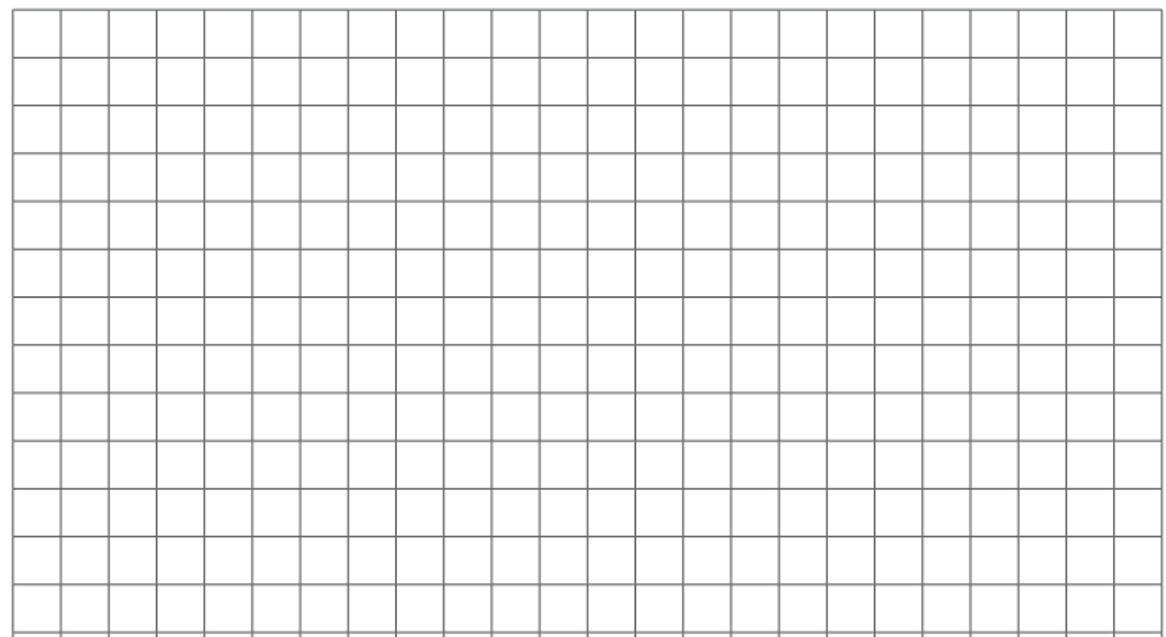 Subtopic 4:  The velocity – time relationship.
Task 3: You do HT Challenge
A racing car (at rest) accelerates uniformly from the starting grid on the race track and reaches a top velocity of 30 meters/second/second after 5 seconds. For the next 4 seconds the acceleration is 0 and finally the car decelerates (brakes) at 4meters/second/second for 5 seconds.
Draw a Velocity time graph (with time on the x-axis). If you are stuck, try marking what the velocity would be after each second!












1. What distance does the car travel in the first 5 seconds?………………………………………………………….
...........................................................................................................................................................
2. What is the velocity of the car after 7 seconds? ………………………………………………………………………
3. What is the velocity of the car after 14 seconds?? …………………………………………………………………..
4. If the car carried on decelerating at 4m/s2, how many more seconds would it take before it came to a stop? ……………………………………………………………………………………………………………………………………
...........................................................................................................................................................
5. What is the acceleration in the first 5 seconds?? …………………………………………………………………….
...........................................................................................................................................................
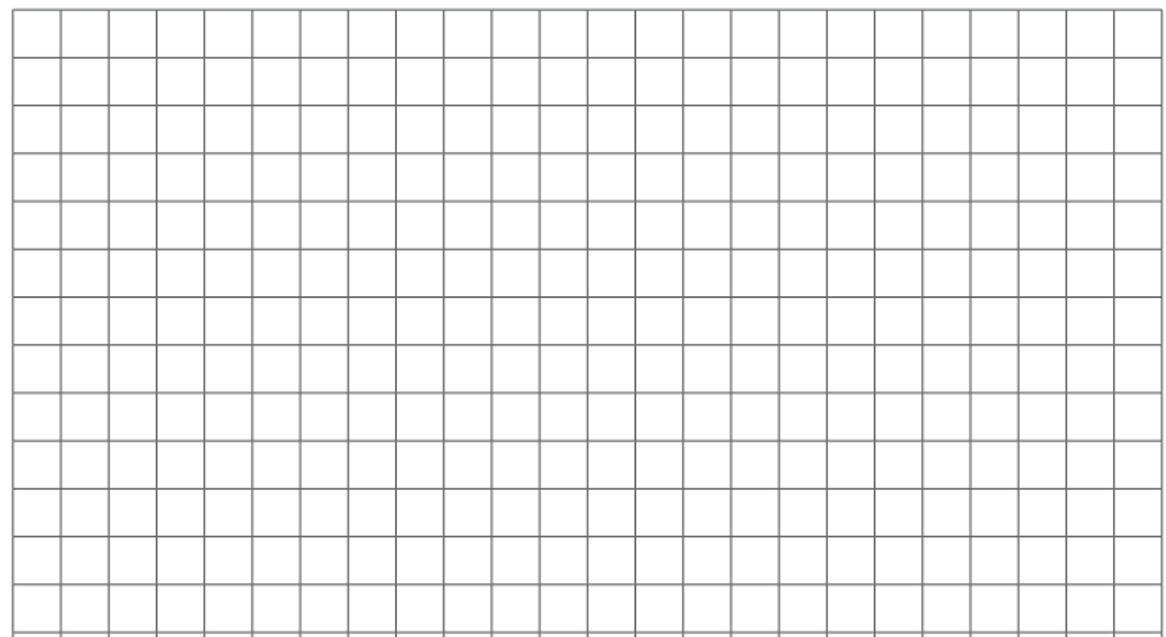 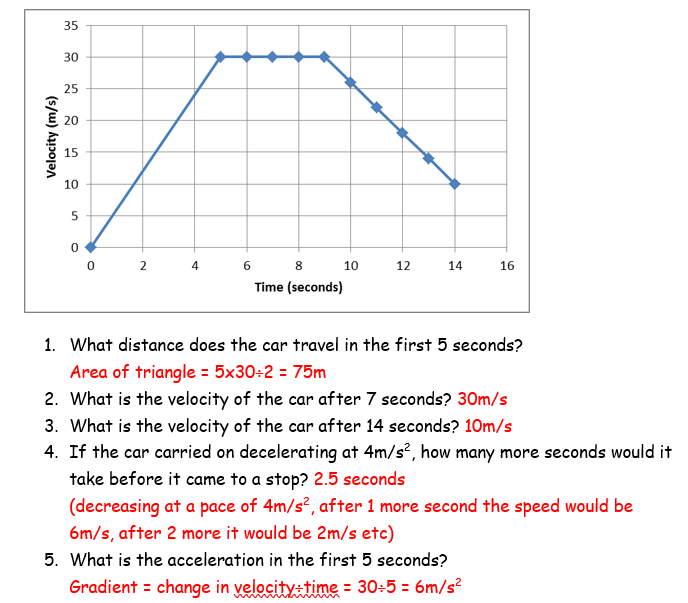 Subtopic 4:  The velocity – time relationship.
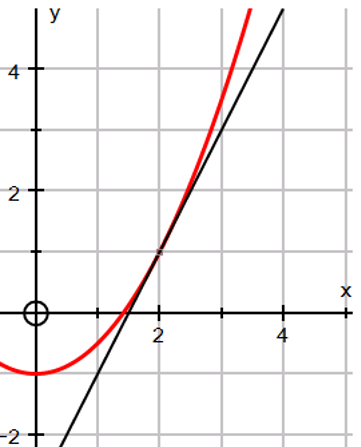 ………………………………………………………………………………………………………………………………………………………………………………………………………………………………………………………………………………………………………………………………………………………………………………………………………………………………………………………………………………………………………………………………………………………………………………………………………………………………………………………………………………………………………………………………………………………………………..
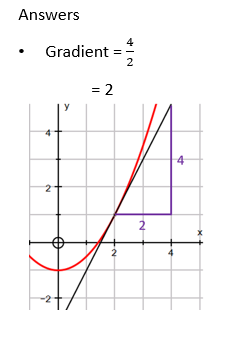 Subtopic 4:  The velocity – time relationship.
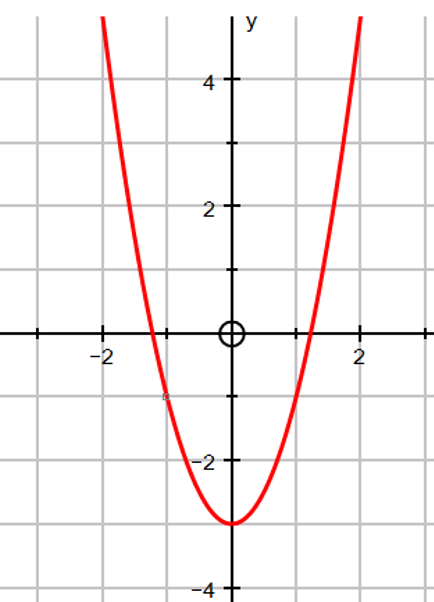 ………………………………………………………………………………………………………………………………………………………………………………………………………………………………………………………………………………………………………………………………………………………………………………………………………………………………………………………………………………………………………………………………………………………………………………………………………………………………………………………………………………………………………………………………………………
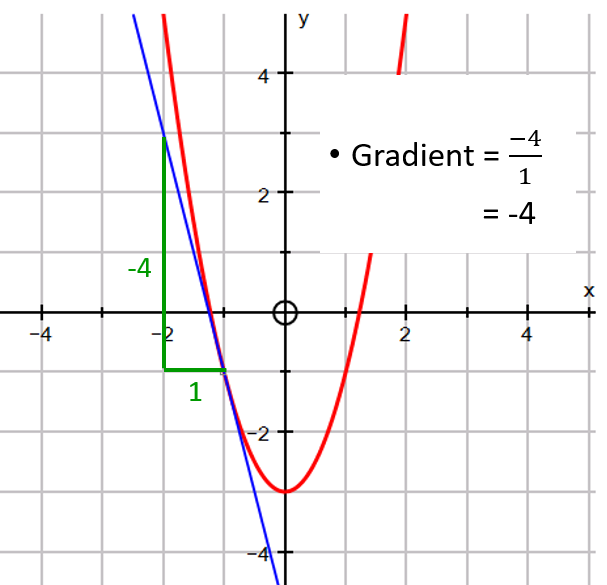 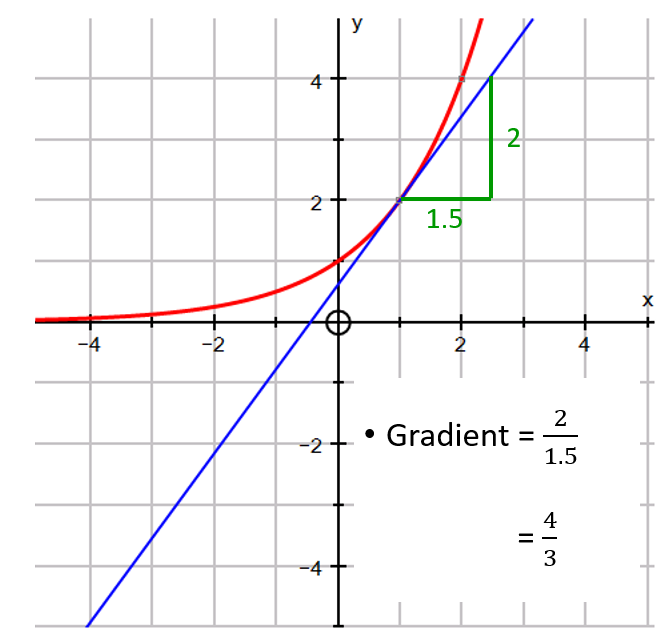 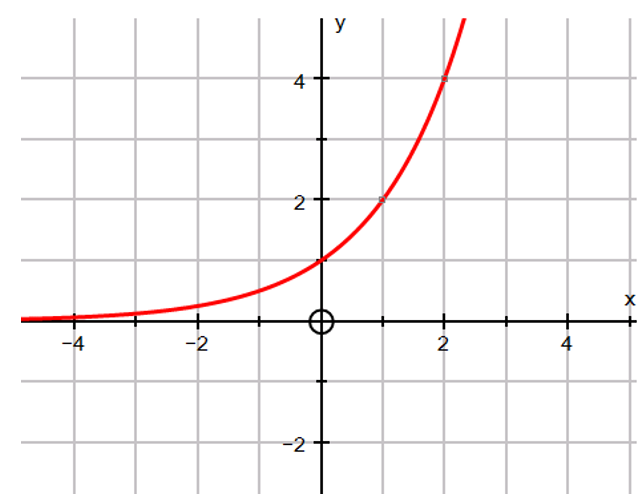 ………………………………………………………………………………………………………………………………..………………………………………………………………………………………………………………………………..………………………………………………………………………………………………………………………………..
Subtopic 4:  The velocity – time relationship.
Task 4 HT

You do

The graph below shows the journey of a javelin when thrown.

Calculate the acceleration of the javelin at time t = 4.
Calculate the distance travelled by the javelin between 2 and 5 seconds.
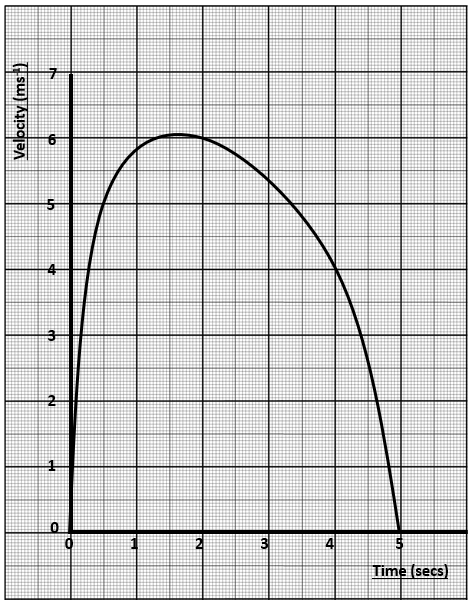 5 / (5.5-3)
      5 / 2.5
      2m/s2

b) Counting squares under graph = 49 small squares
49/4 = 12.25 m
(permit answers 12.2- 12.5m)
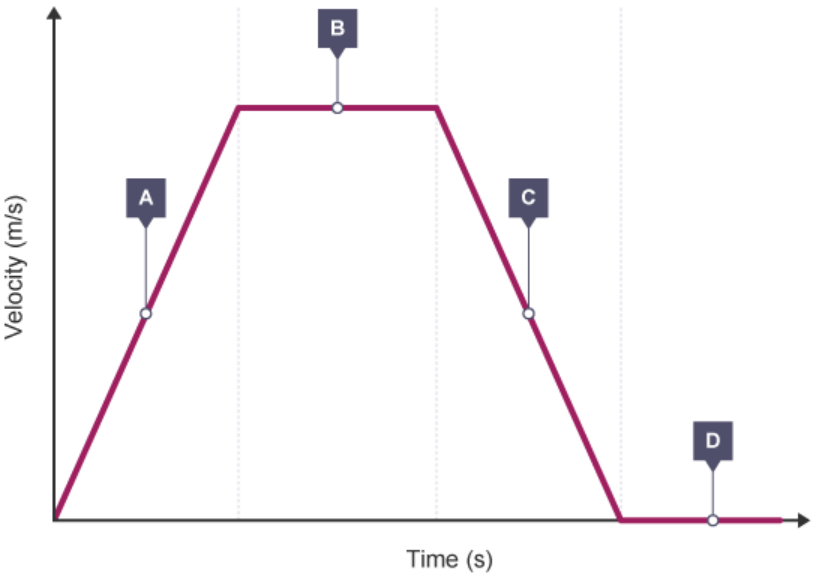 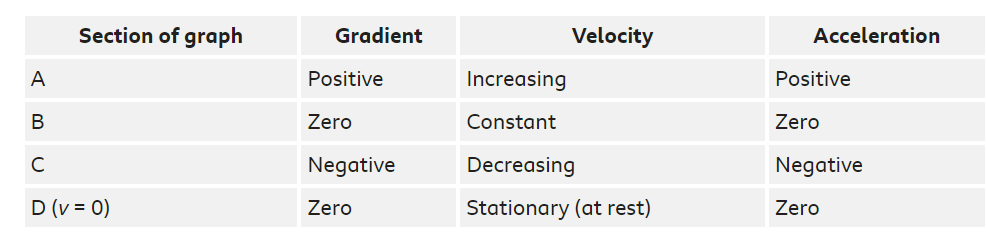 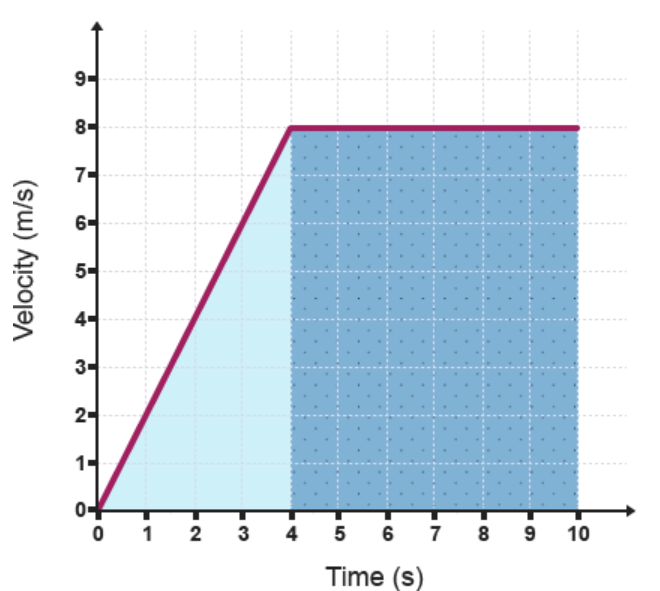 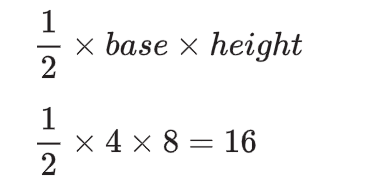 The area of the triangle is 16 m2
base × height
(10 - 4) × 8 = 48       The area of the rectangle is 48 m2
(16 + 48) = 64           Total displacement = 64 m
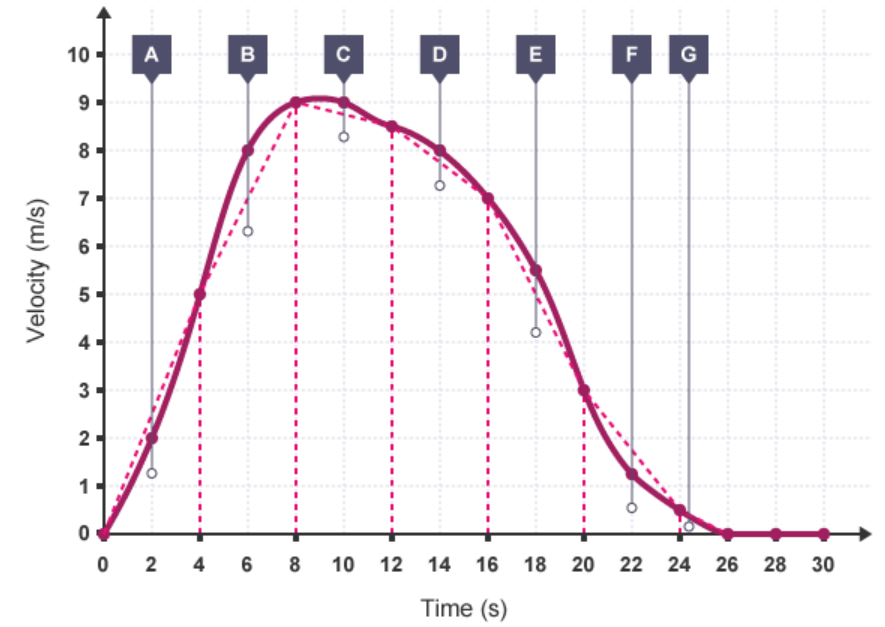 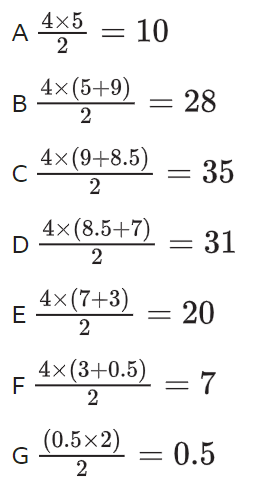 Subtopic 5: Newton’s first law.
Learning Objective
You are learning to describe the motion of an object using knowledge of the forces acting on it.
Why are we learning about this?
This lessons helps us understand how objects behave when forces are applied to them. For example, it explains why some objects accelerate under some conditions but move at a constant velocity at other points in time.
3
AQA Content
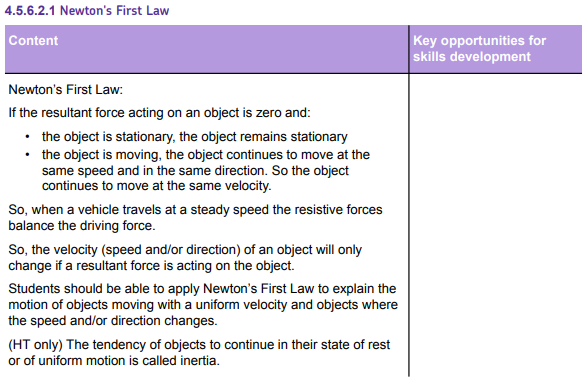 Students can find this challenging. They will need lots of everyday examples to help they relate to the content.
Disciplinary content
Suggested chunking of concepts
Calculating resultant forces. 
The effects of resultant forces on speed and direction.
Applying Newton’s First Law.
Key explanations
a. Isaac Newton was a key historical figure in the Scientific Revolution and the Enlightenment. He made many discoveries and described many phenomena. As part of his work, he described the three Laws of Motion. To understand this law, you need to understand resultant forces; you learnt about these in the Forces 1 topic. When more than one force acts on an object, we can represent their effects using a single overall force called a resultant force. 
If two forces act in on an object in the same direction we add them together. 
If two forces oppose each other, we subtract one force from the other. 
b. Newton’s first law states that every object will remain at rest or have uniform motion in a straight line unless a resultant force greater than 0 N is applied. In other words: 
If a resultant force of 0 N acts on an object, it will keep doing what it was already doing (we call this tendency to resist change, inertia).
If a resultant force greater than 0 N acts on an object, it will accelerate in the direction of the resultant force. 
Use examples then fade into independent work.
Suggested chunking of concepts
Calculating resultant forces. 
The effects of resultant forces on speed and direction.
Applying Newton’s First Law. 
Inertia.
Key explanations
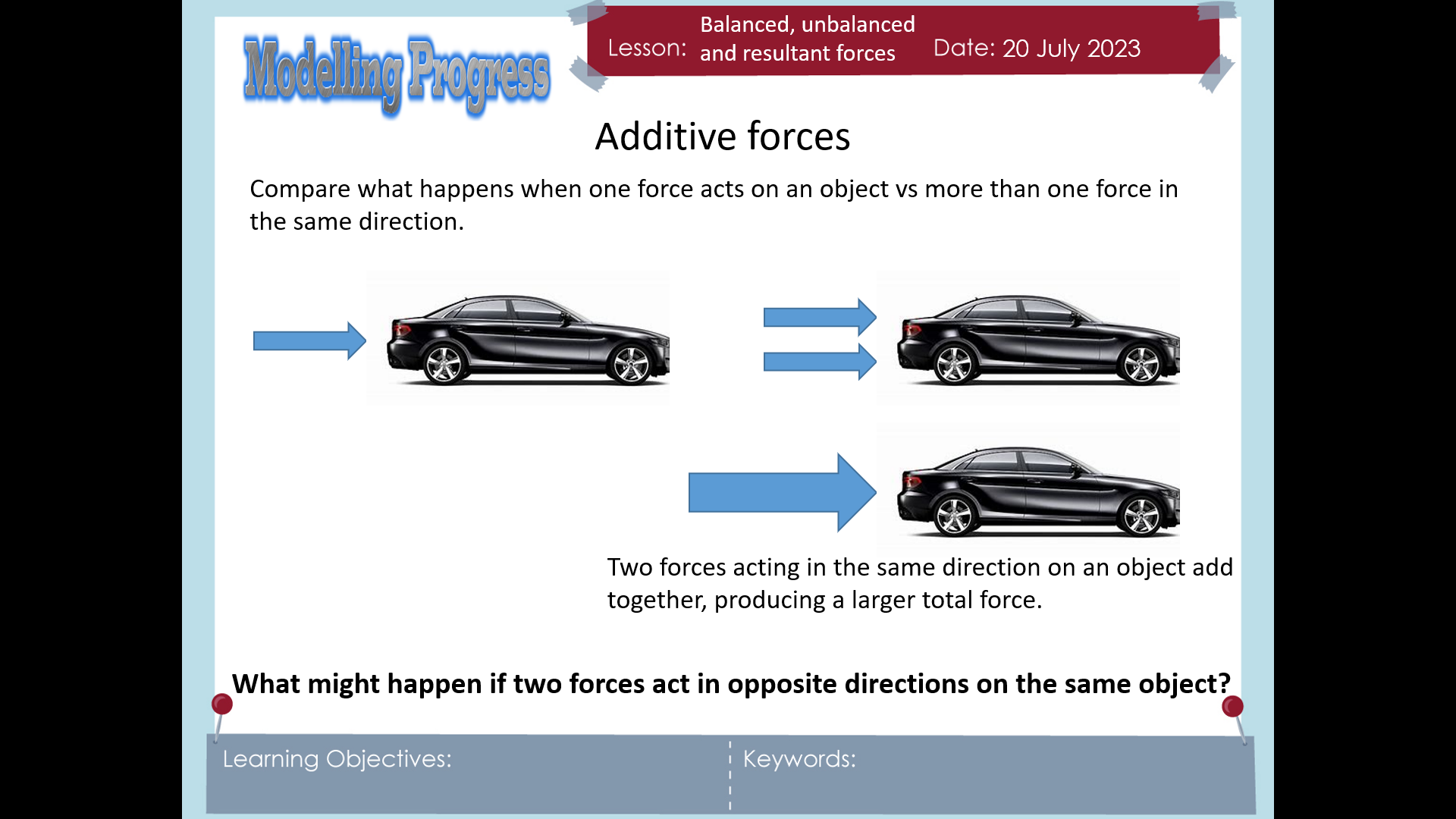 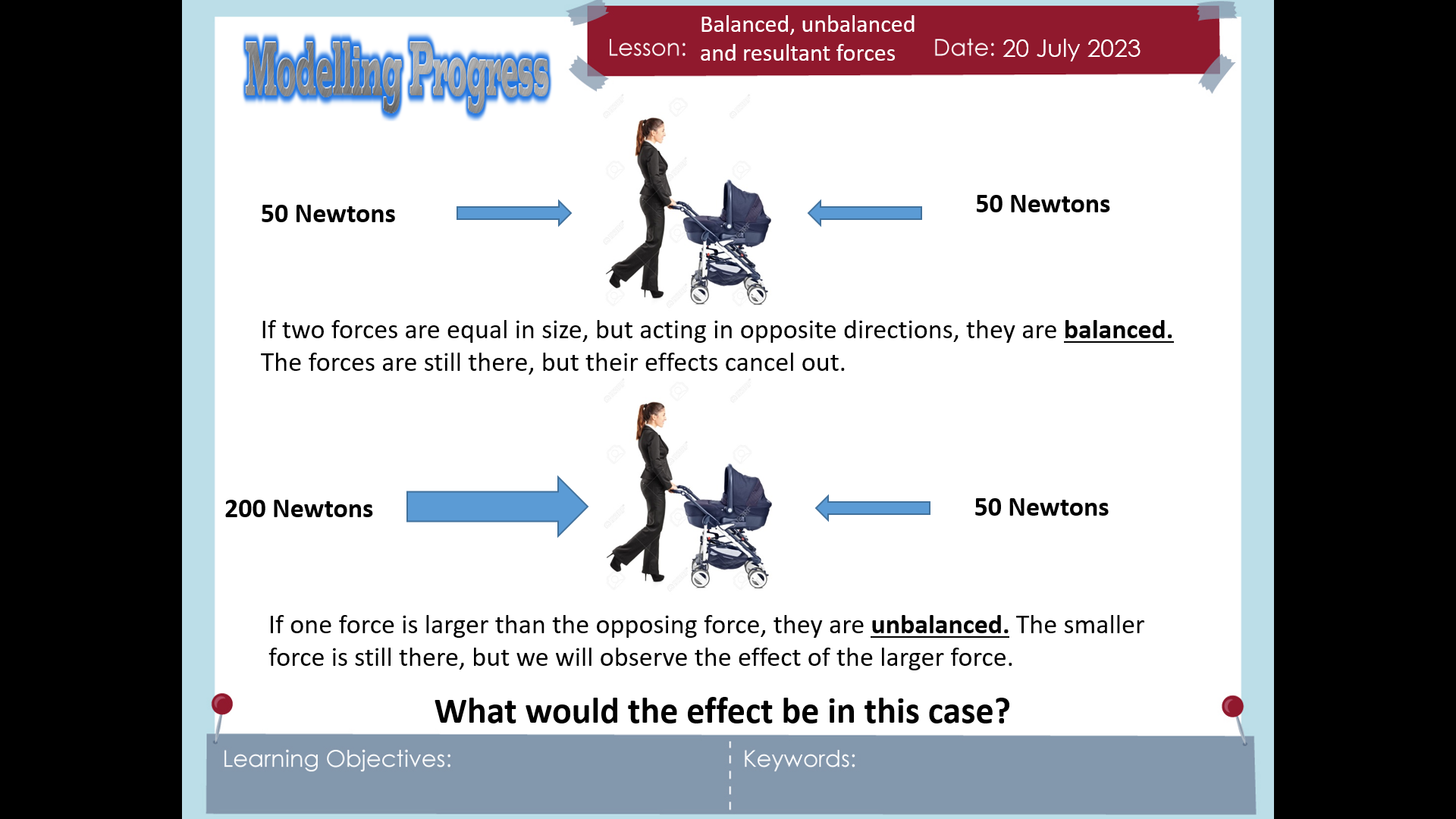 Key explanations
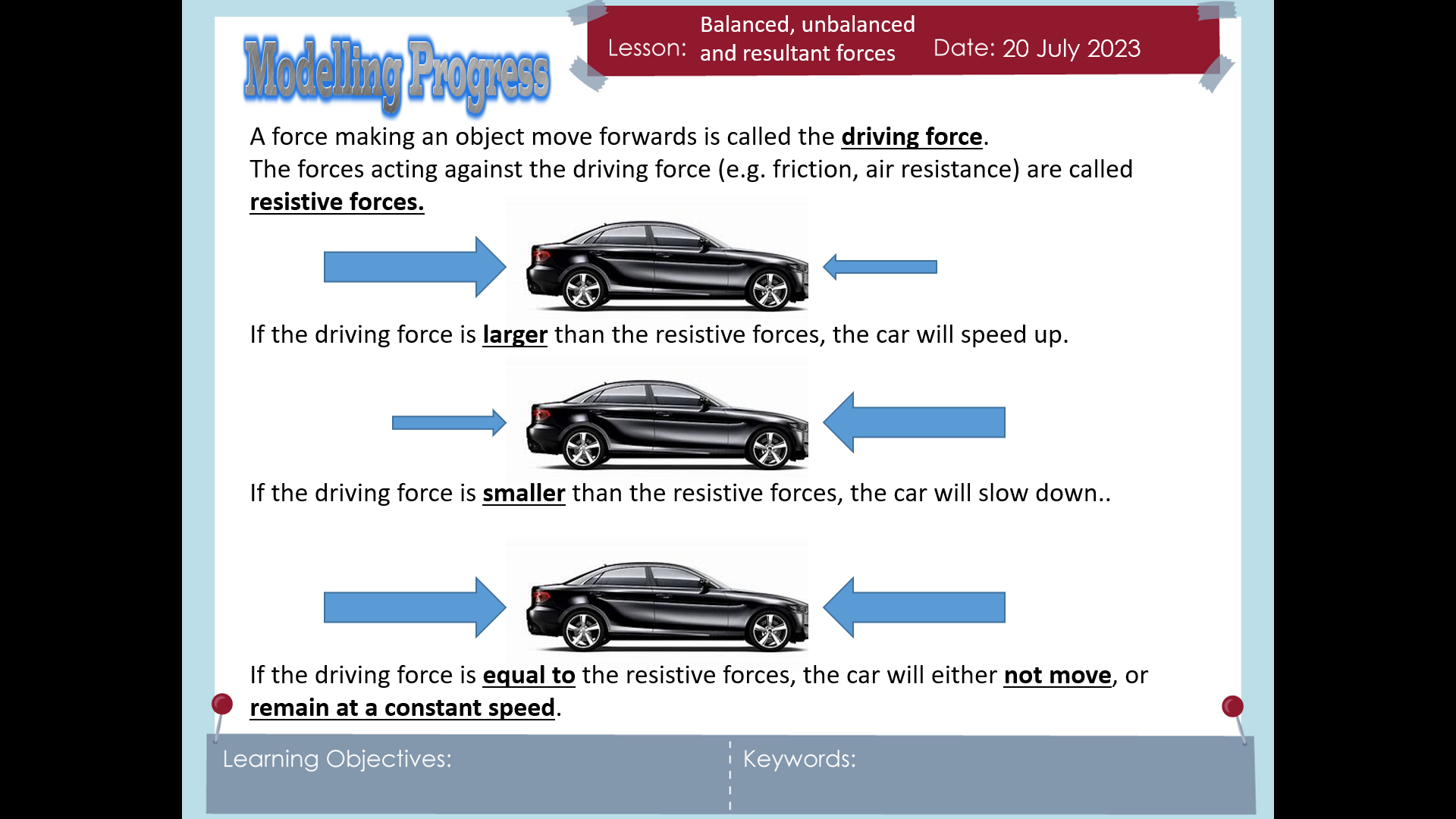 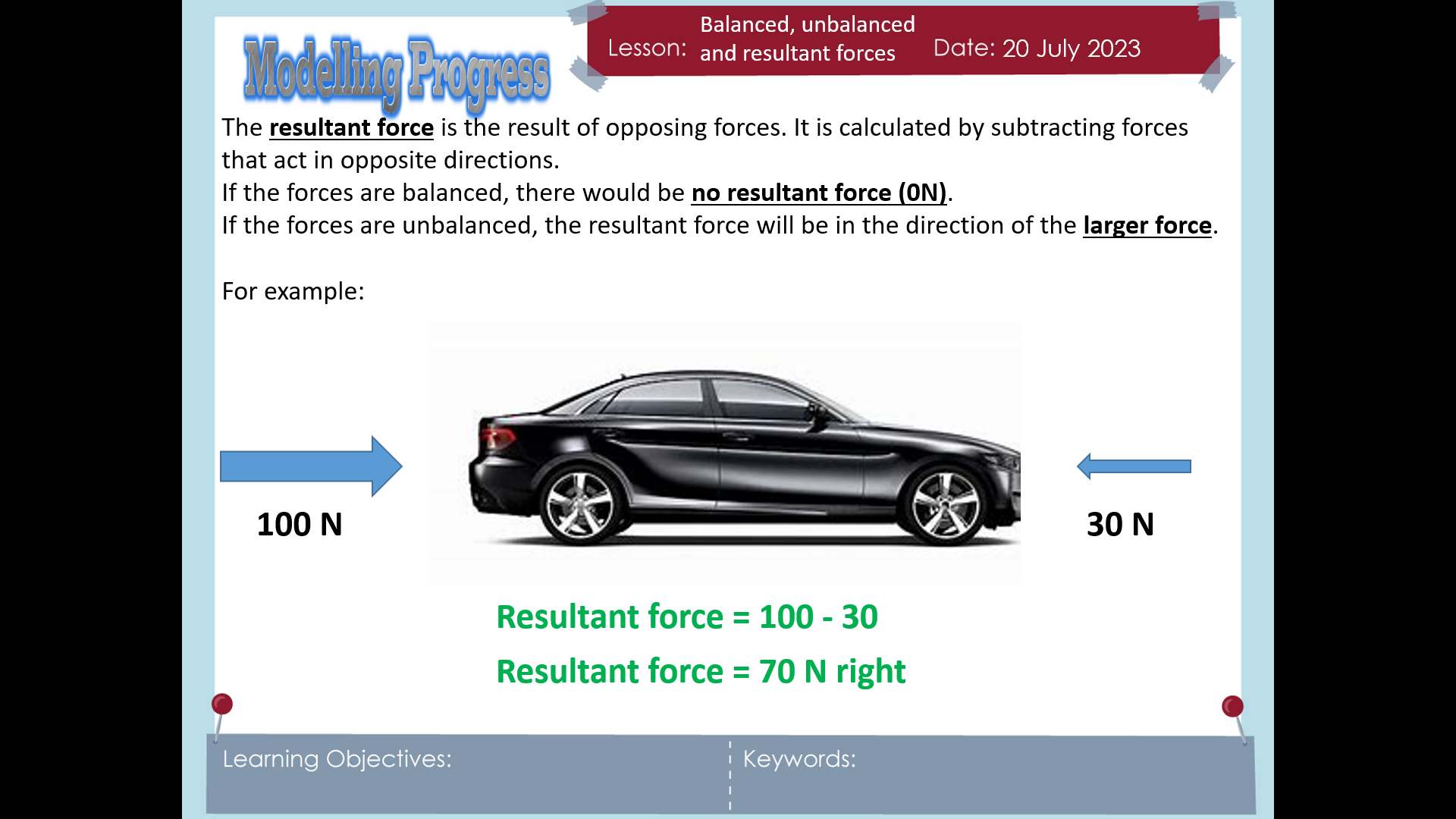 Key explanations
 I Do














We Do:
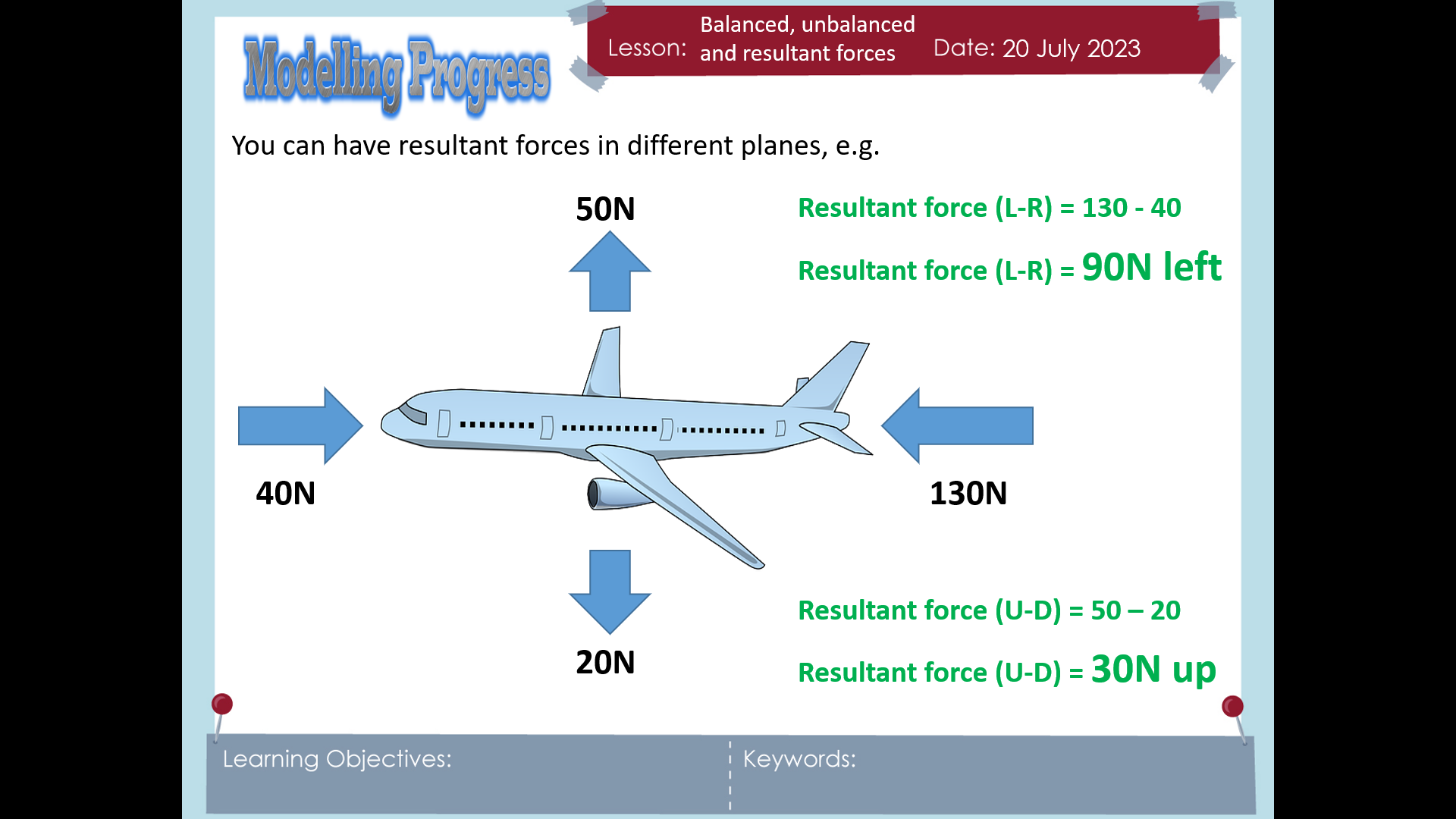 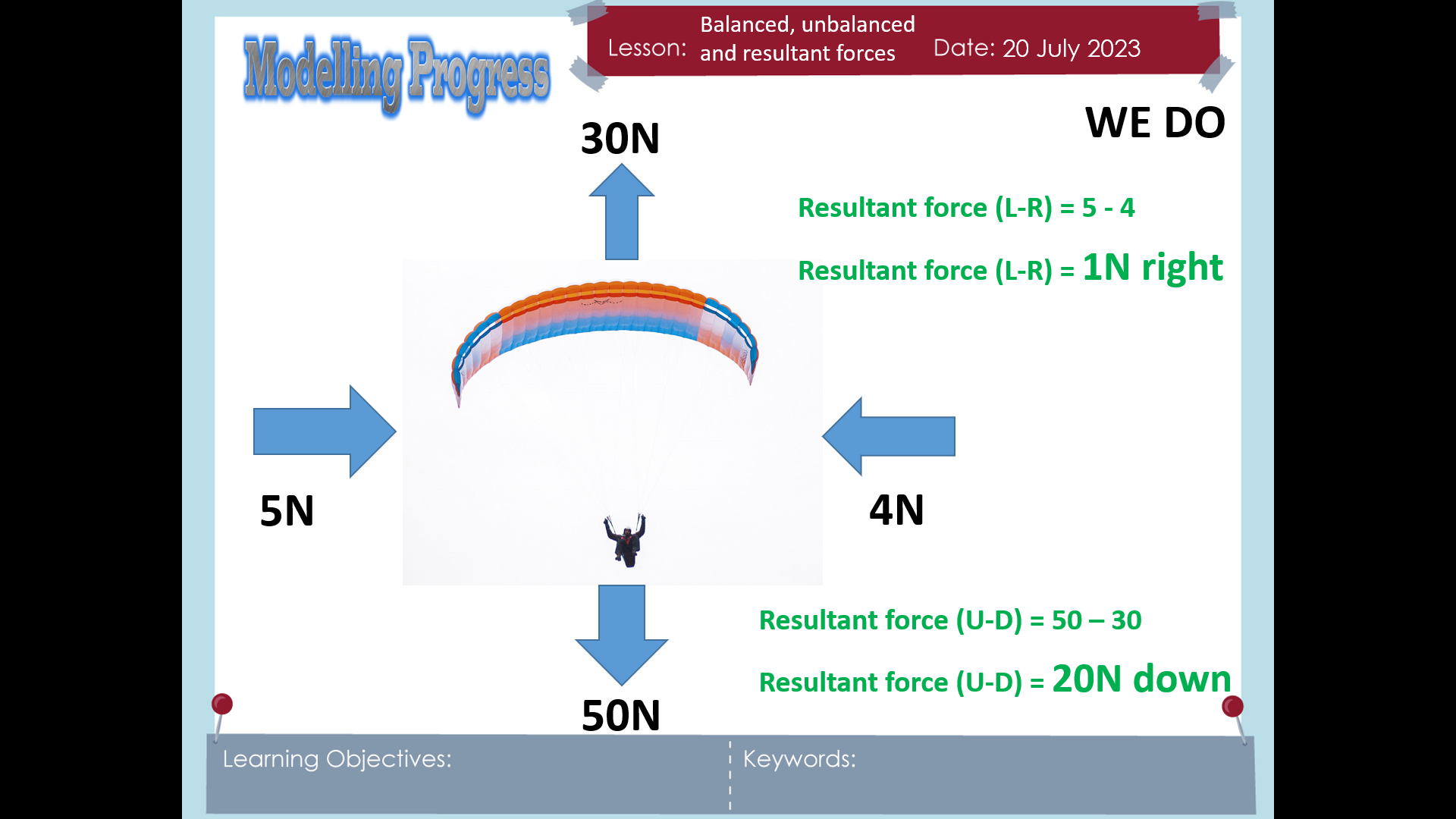 Key explanations
 You Do:
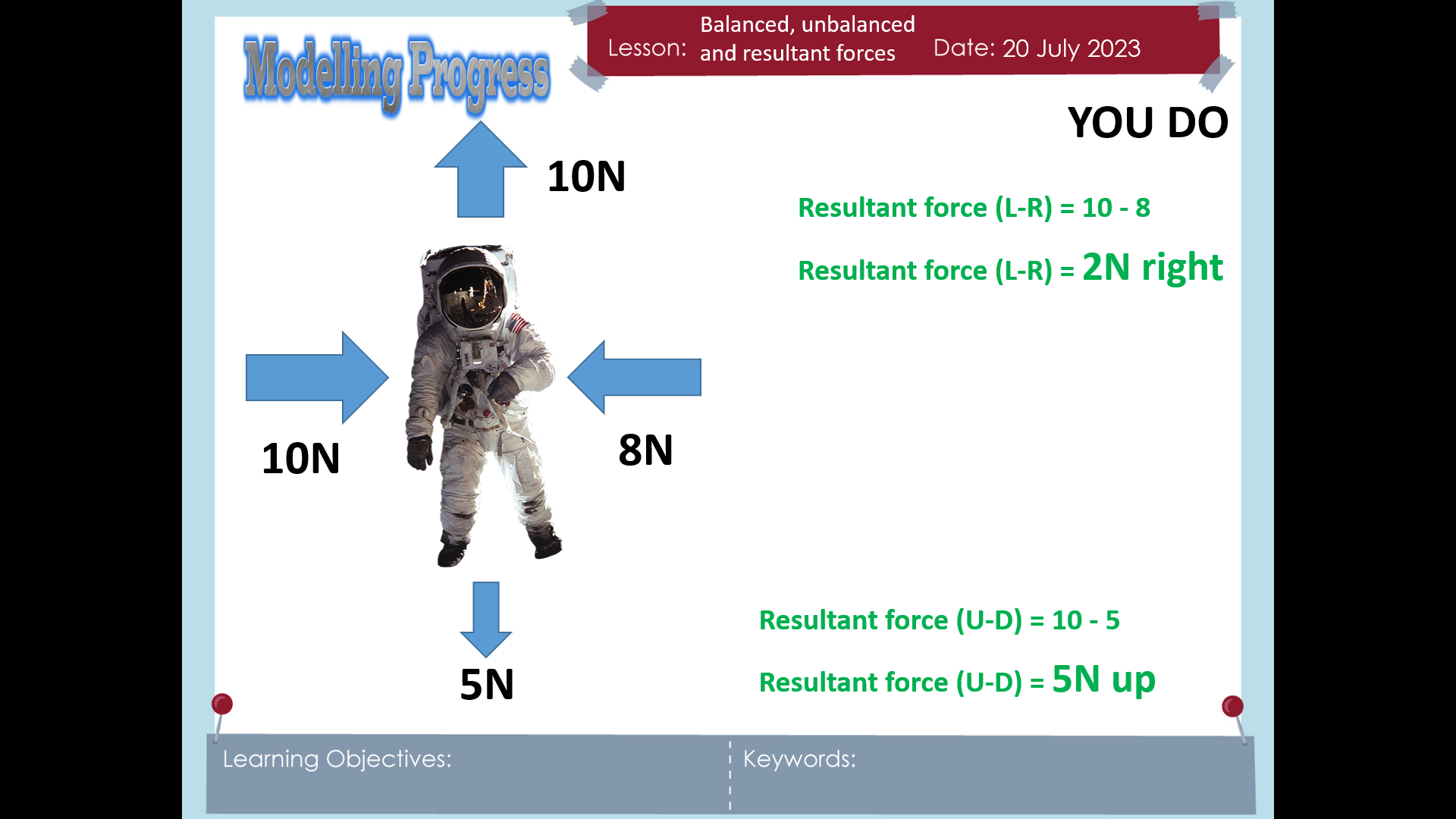 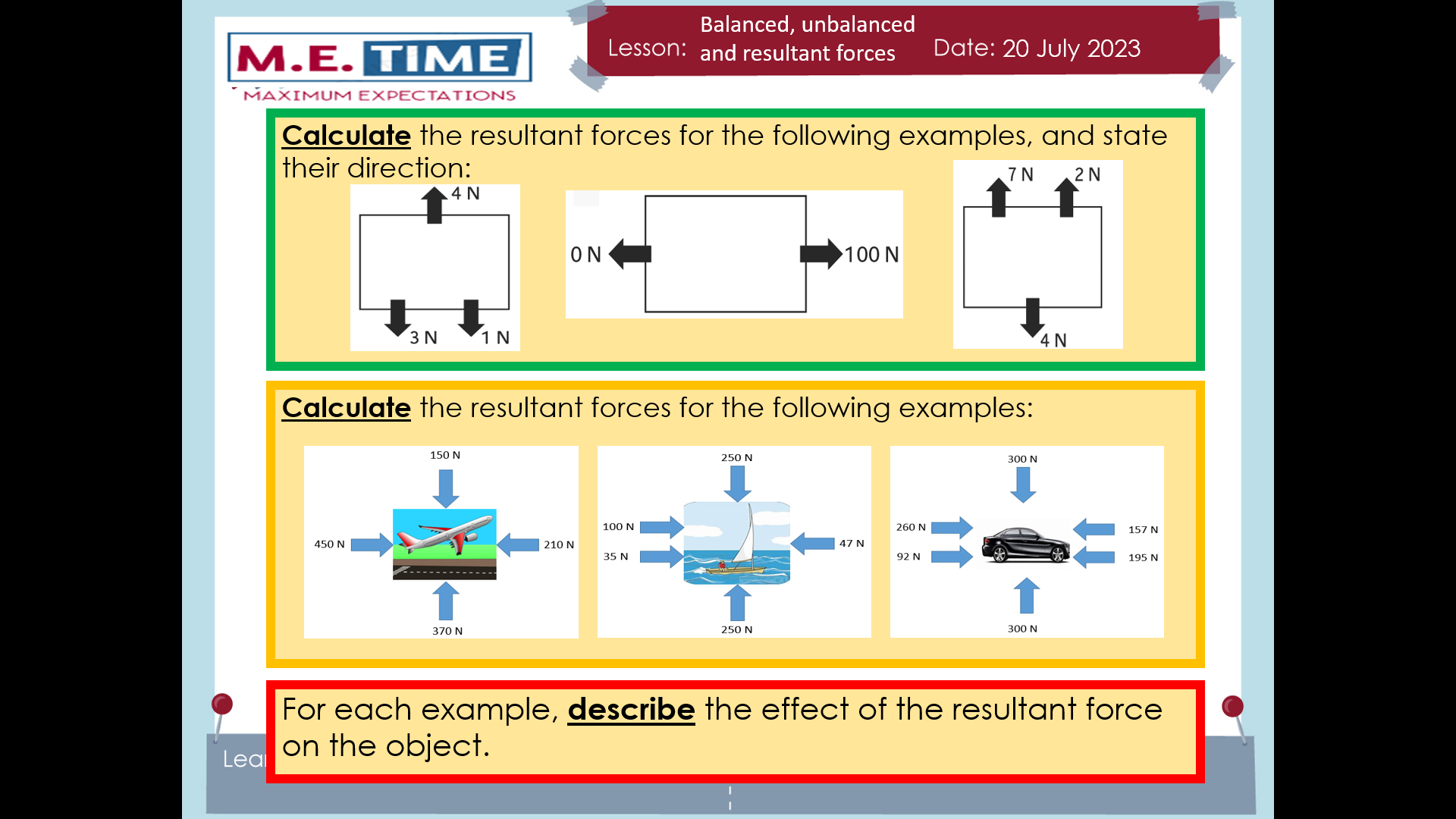 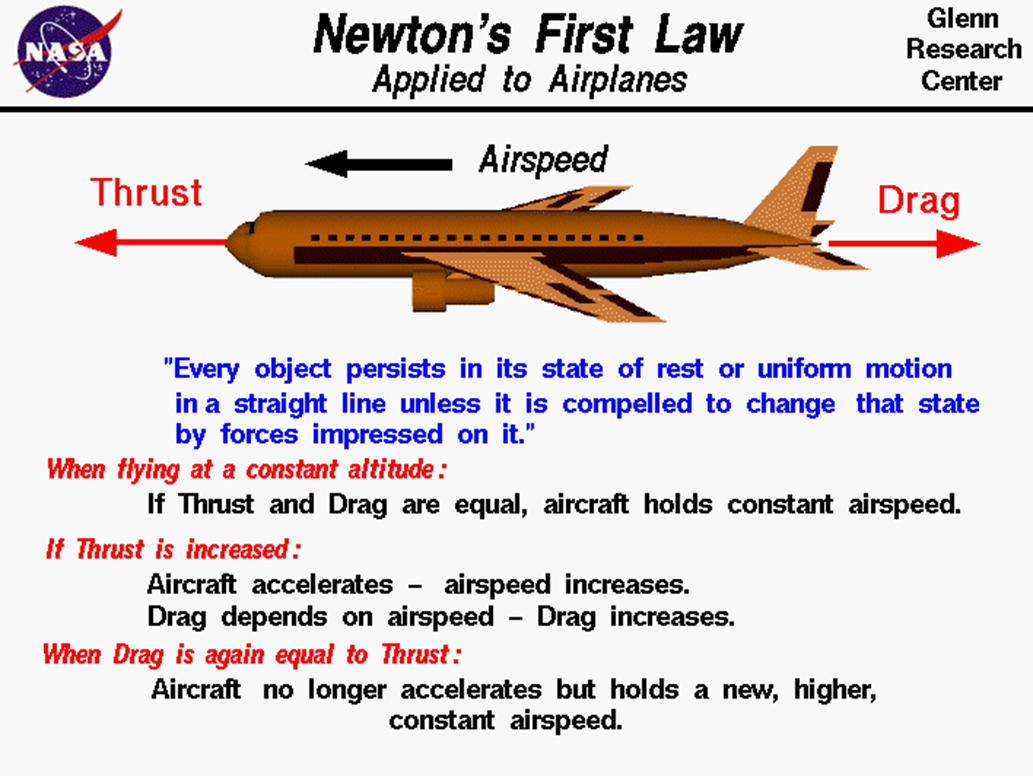 Key explanations
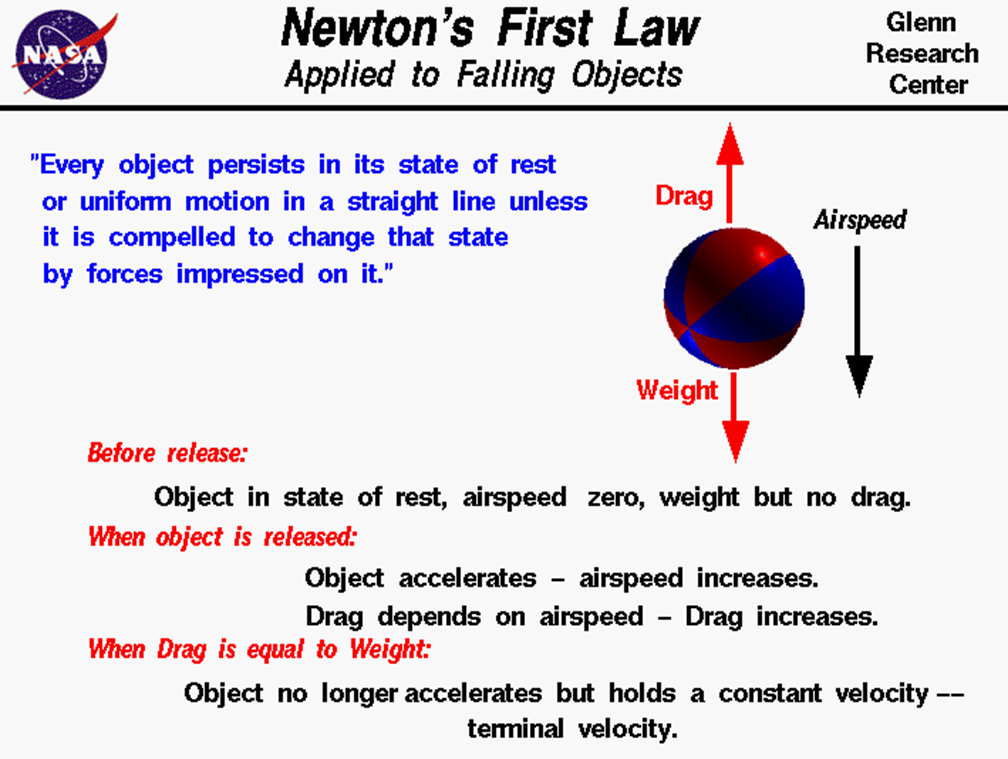 Answers
I Do:
(a)    4 N to the right                                                                                                               1
(b)     (i)      bigger than                                                                                                           1
equal to                                                                                                                                  1
(ii)     reduces it                                                                                                                      1
increases air resistance / drag / force C
accept parachute has large(r) (surface) area                                                                         1
[5
We Do:










You Do:
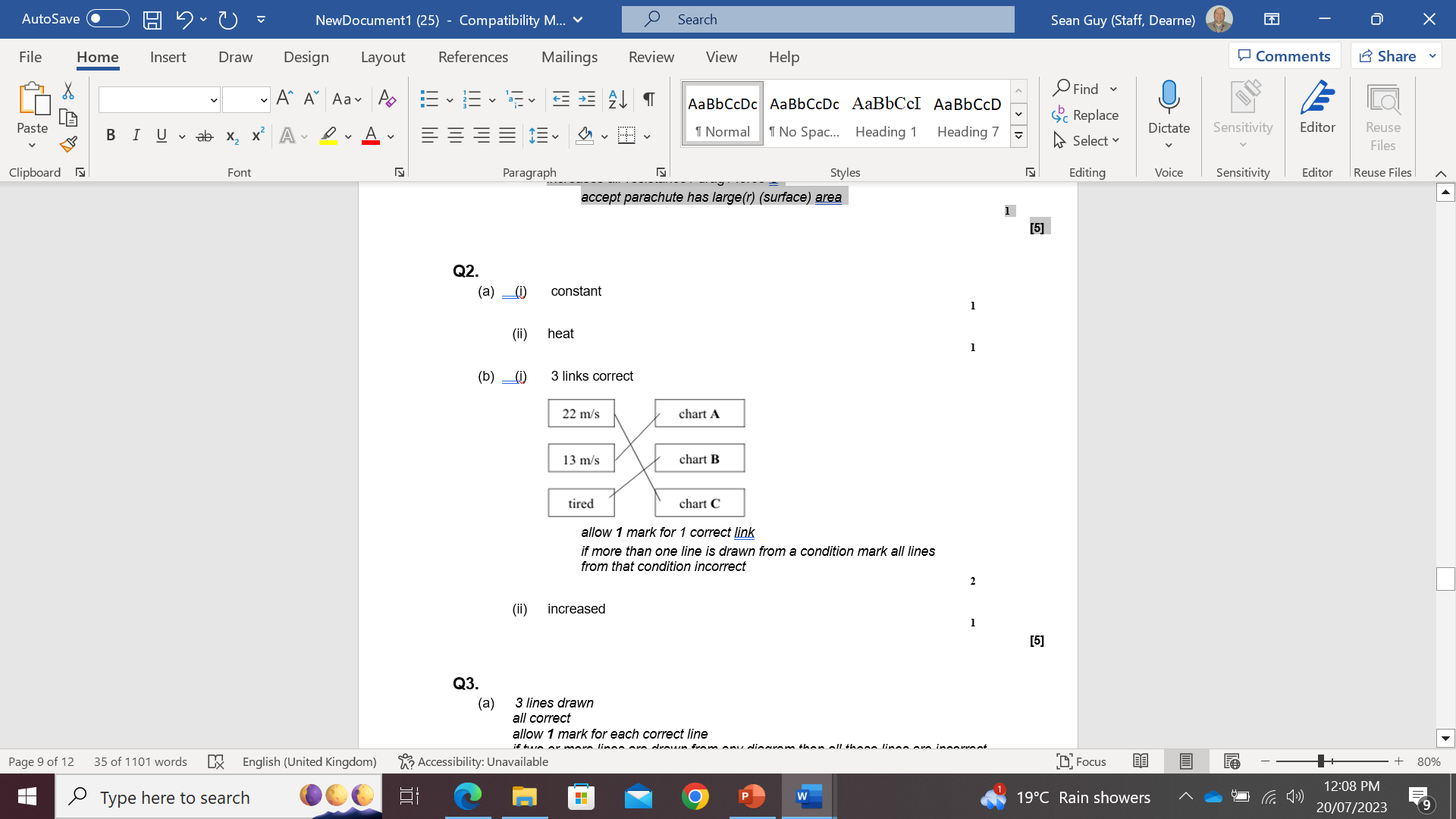 Suggested chunking of concepts
 Calculating distance travelled and displacement using velocity time graphs (including estimating from counting squares).
Drawing velocity-time graphs. 
Interleaving of interpreting distance-time and velocity-time graphs.
Answers
You Do:
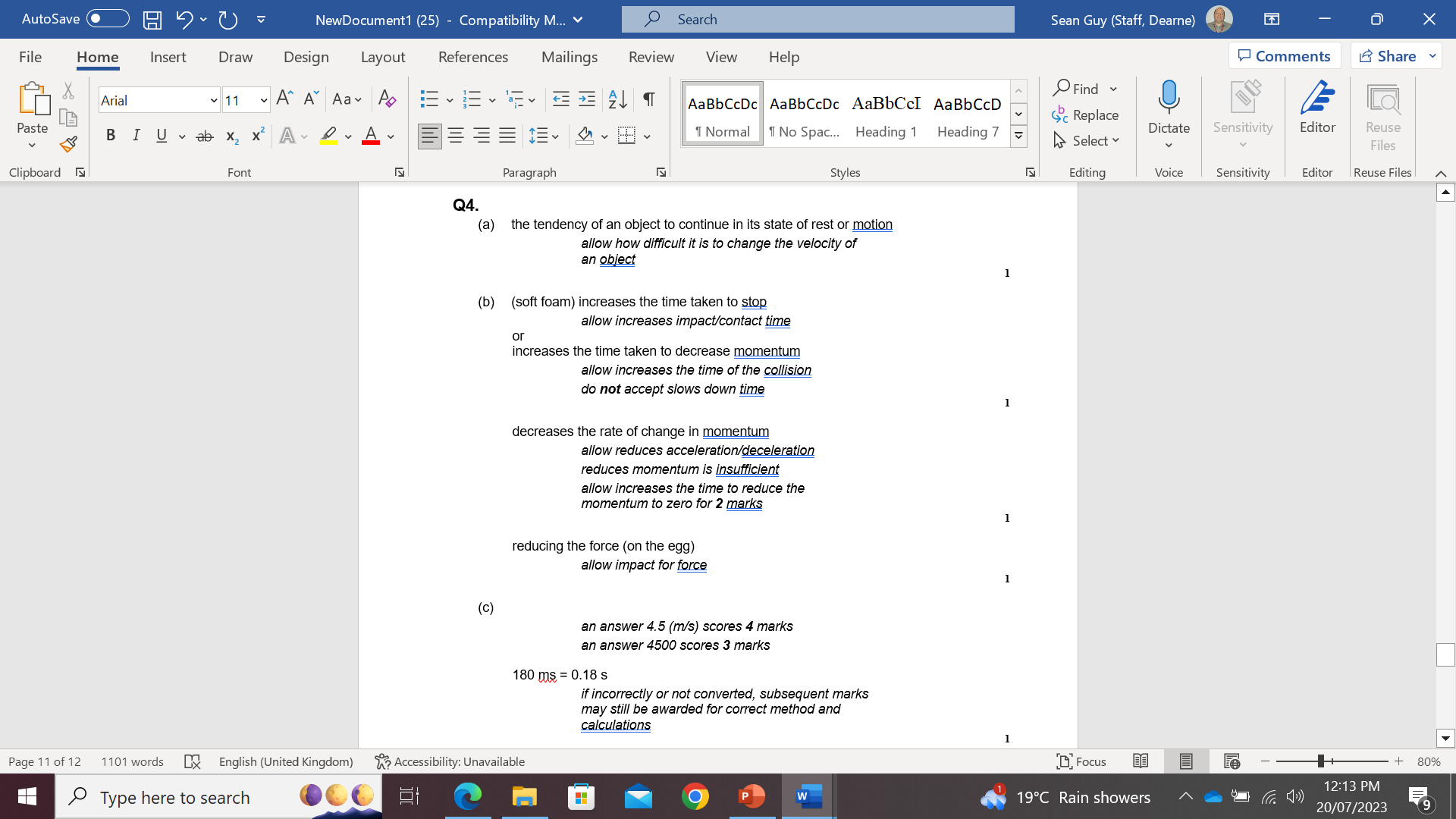 Answers
You Do:
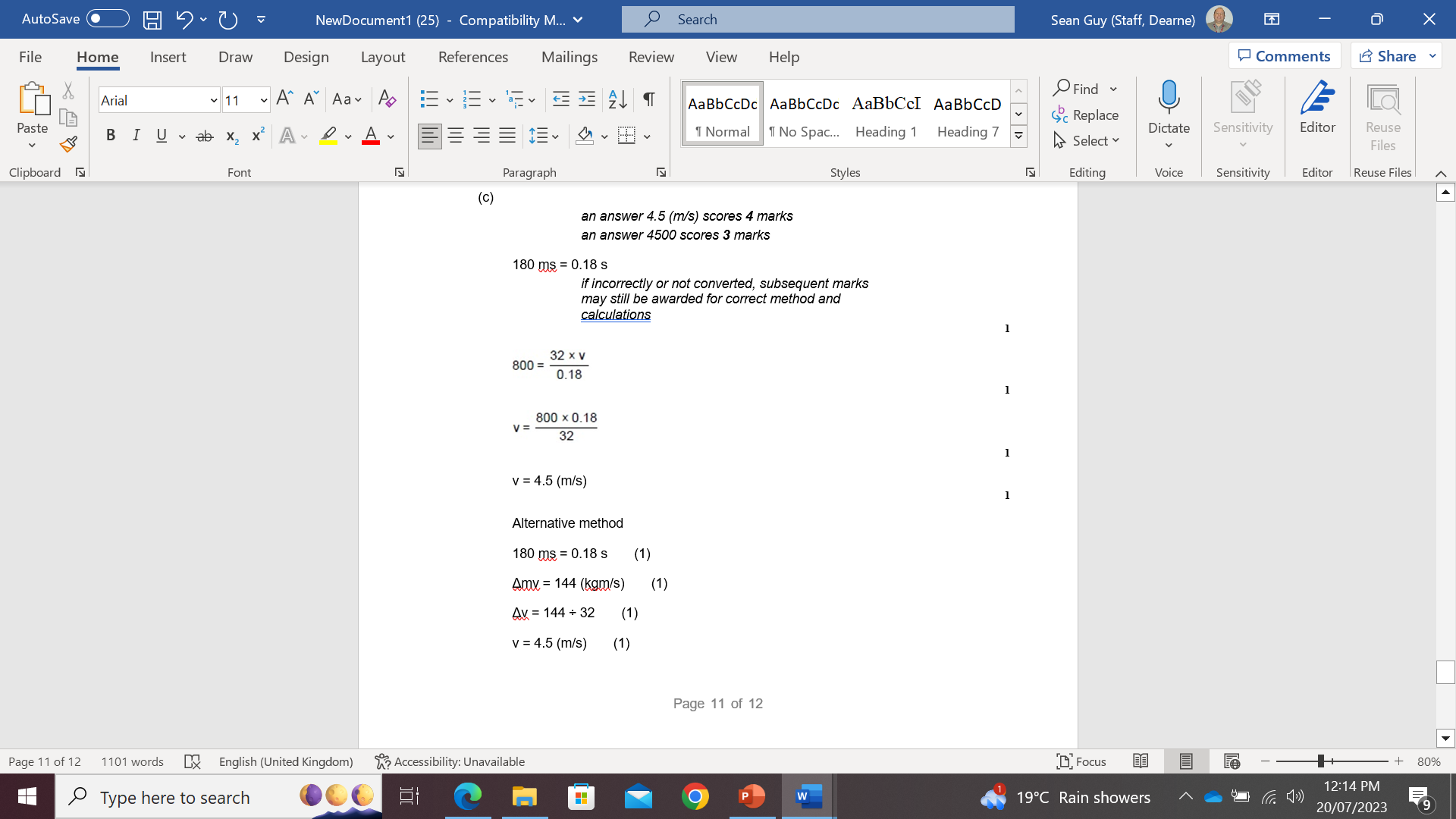 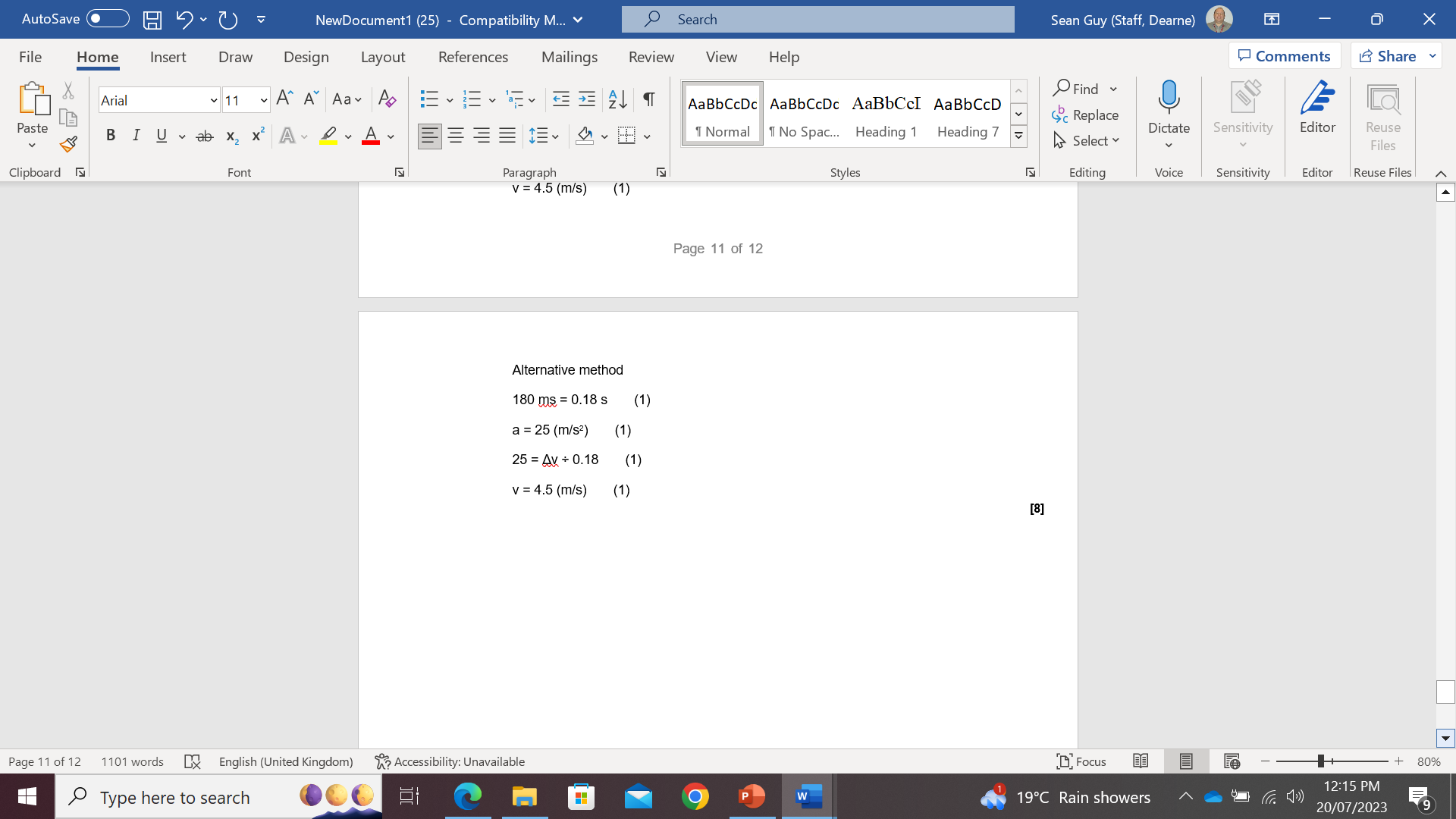 I Do:
Q1.
(a)    The diagram shows two forces acting on an object.














We Do:
(b)     BASE jumpers jump from very high buildings and mountains for sport.
The diagram shows the forces acting on a BASE jumper in flight. The BASE jumper is wearing a wingsuit.
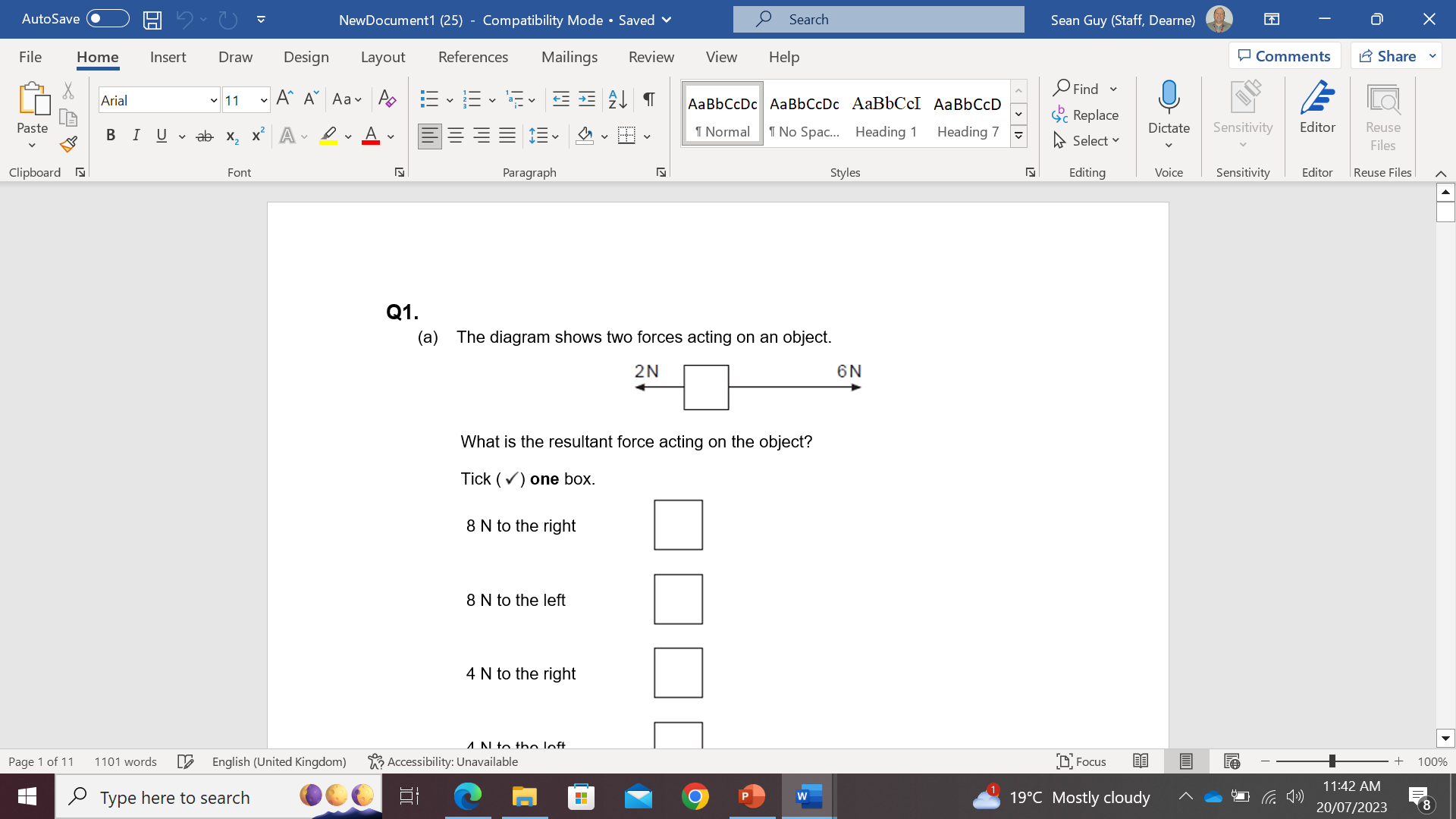 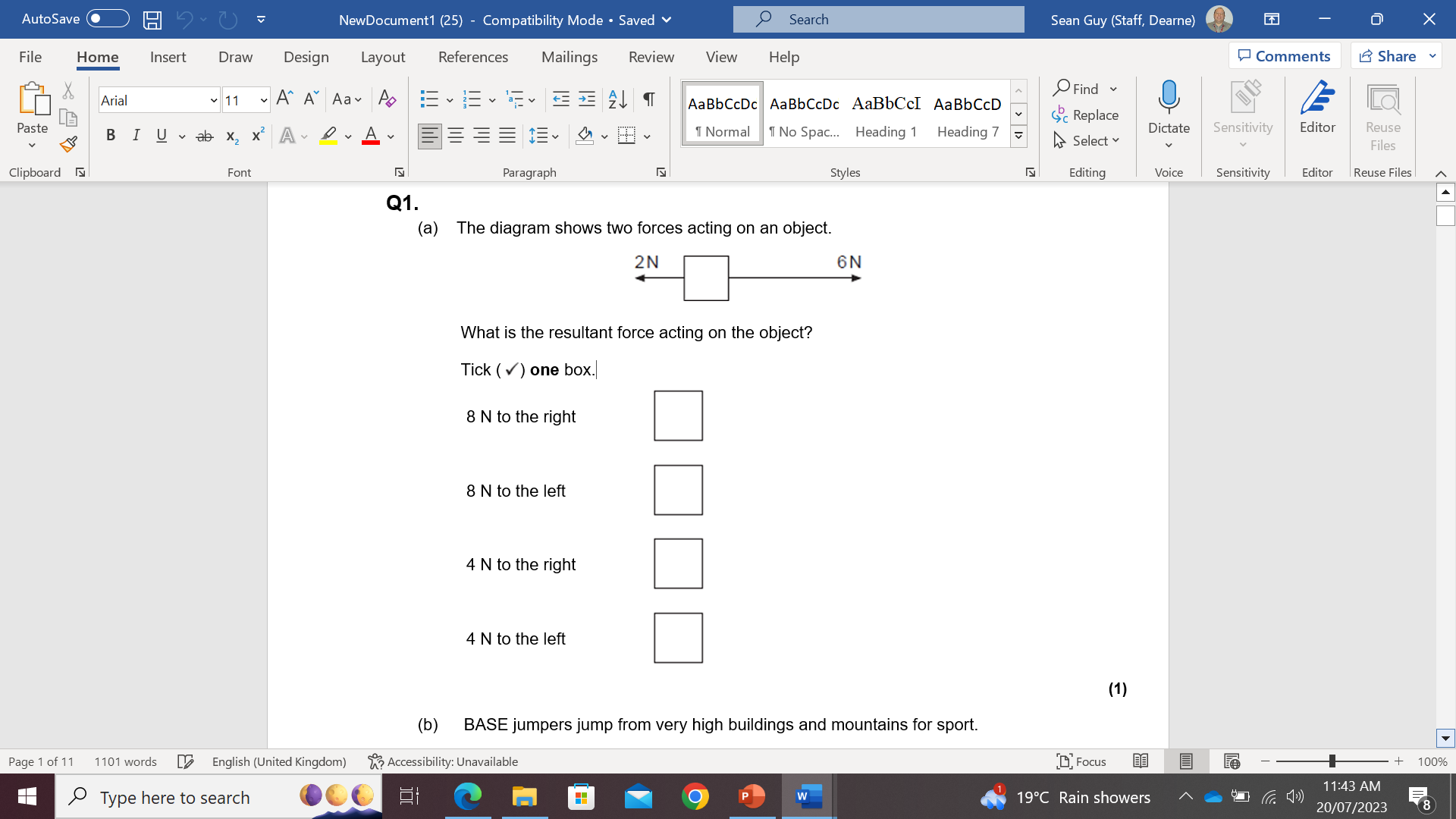 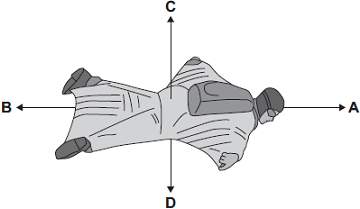 I Do:
















We Do:
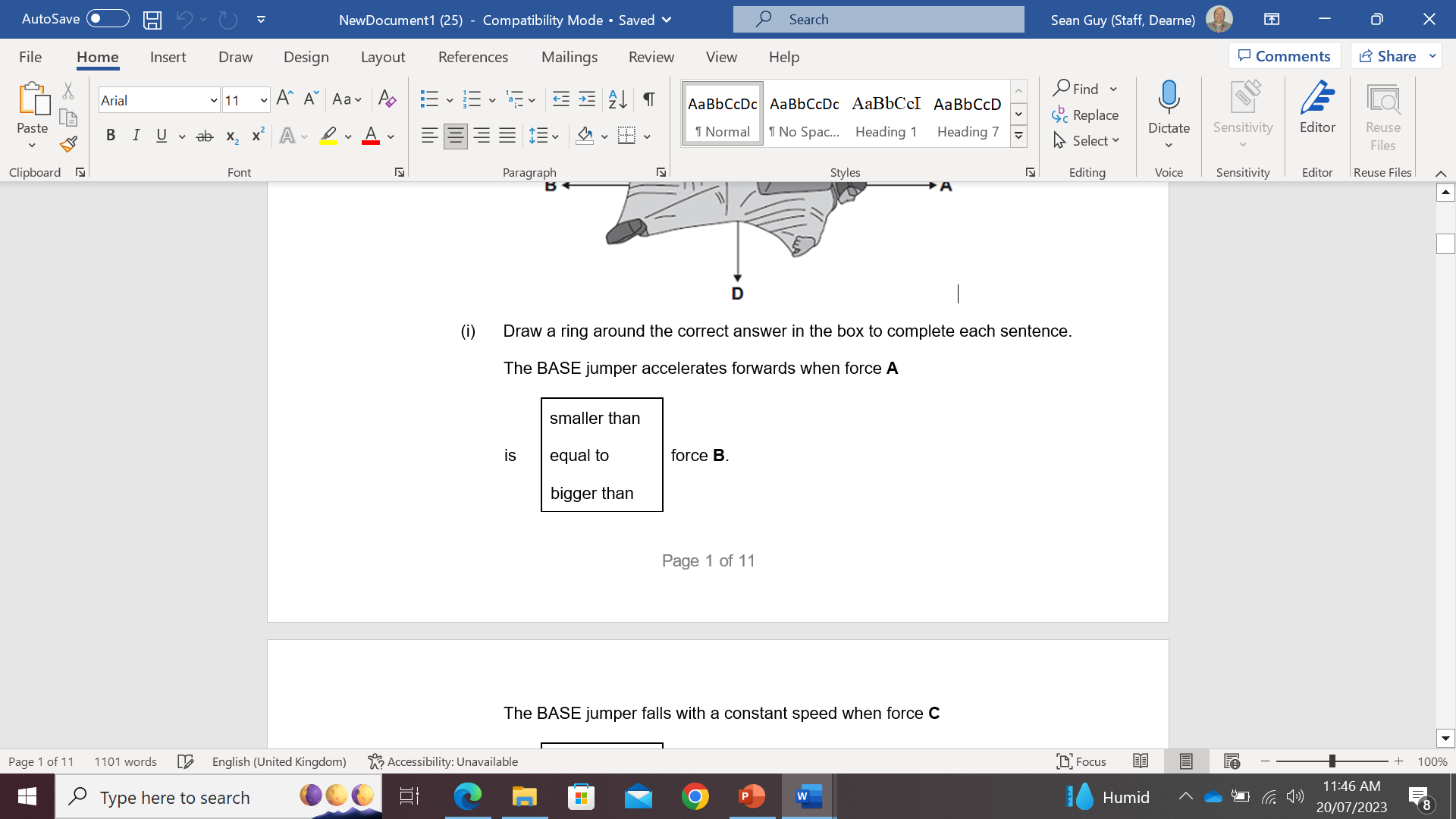 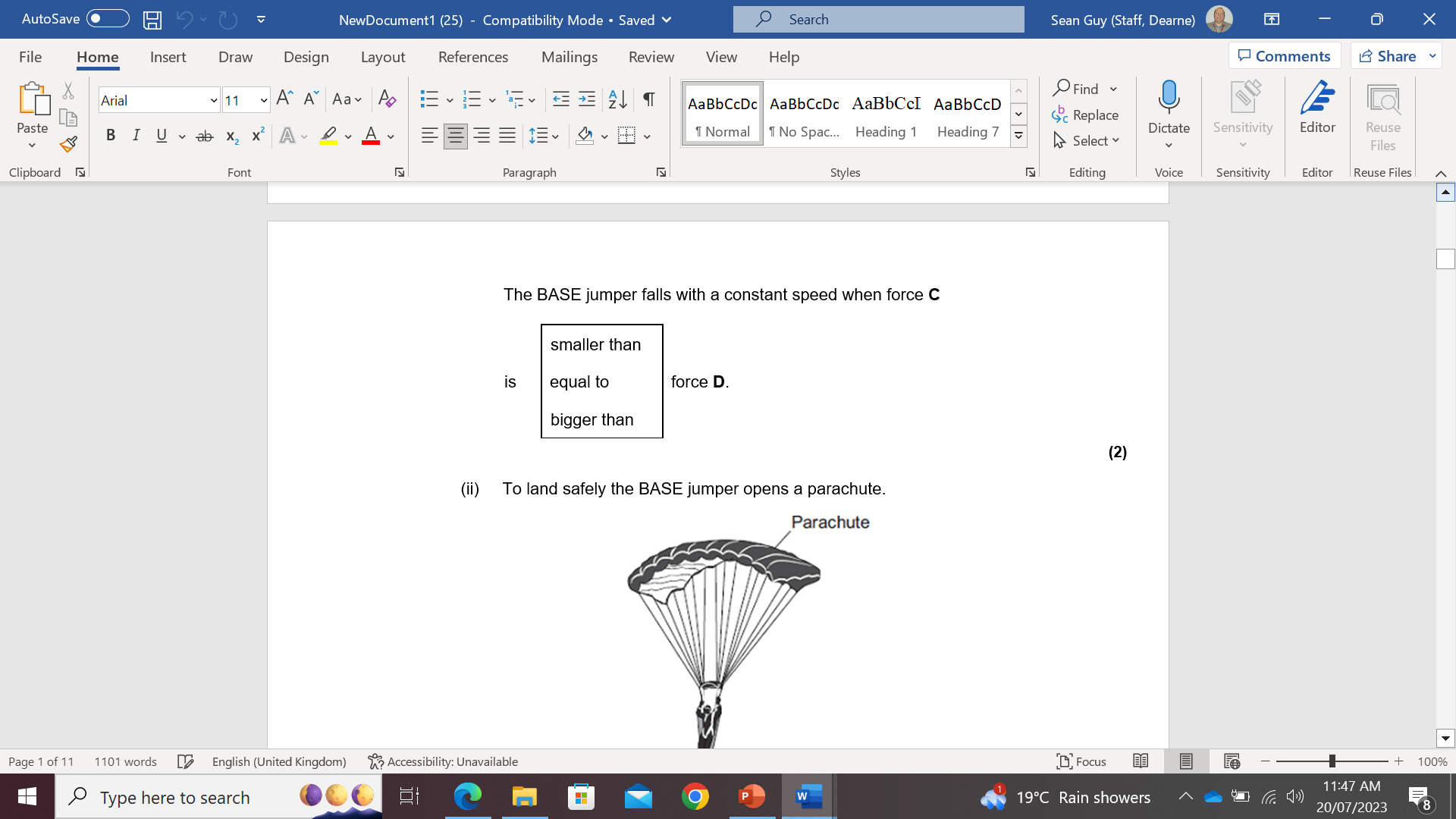 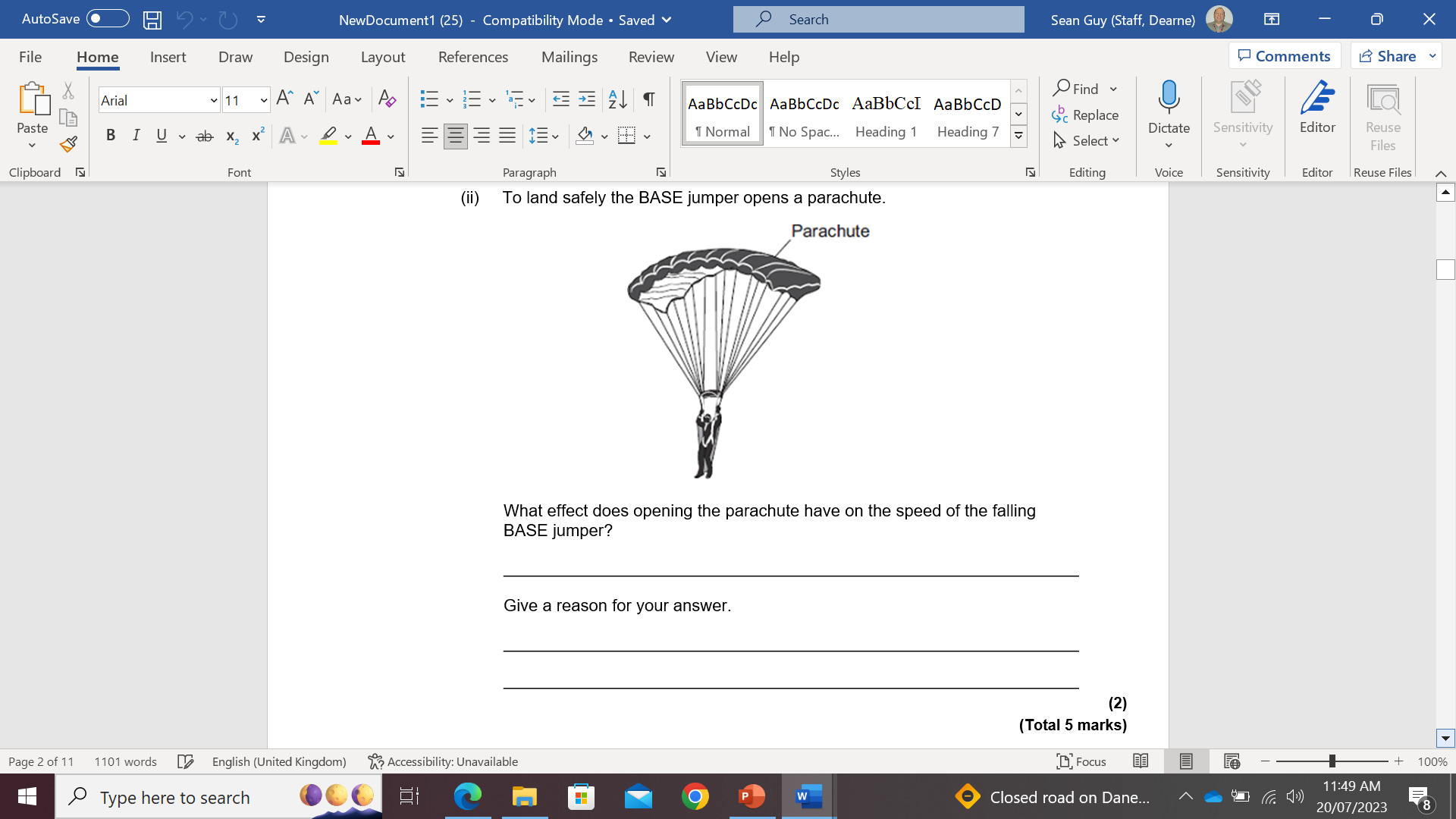 ……………………………………………………………………………………………………….
………………………………………………………………………………………………………………………………………………………………………………………………………………
You Do:
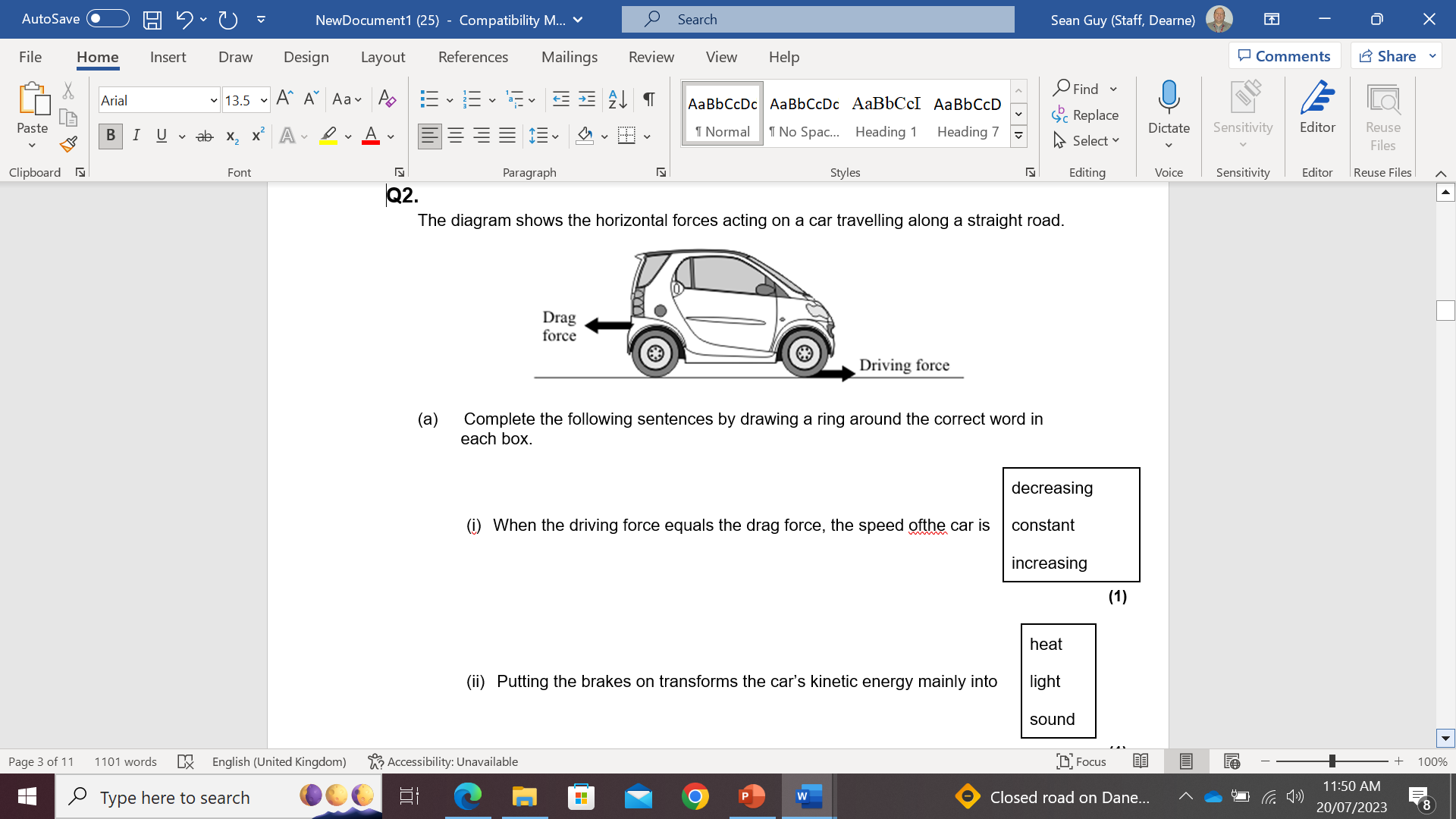 You Do:
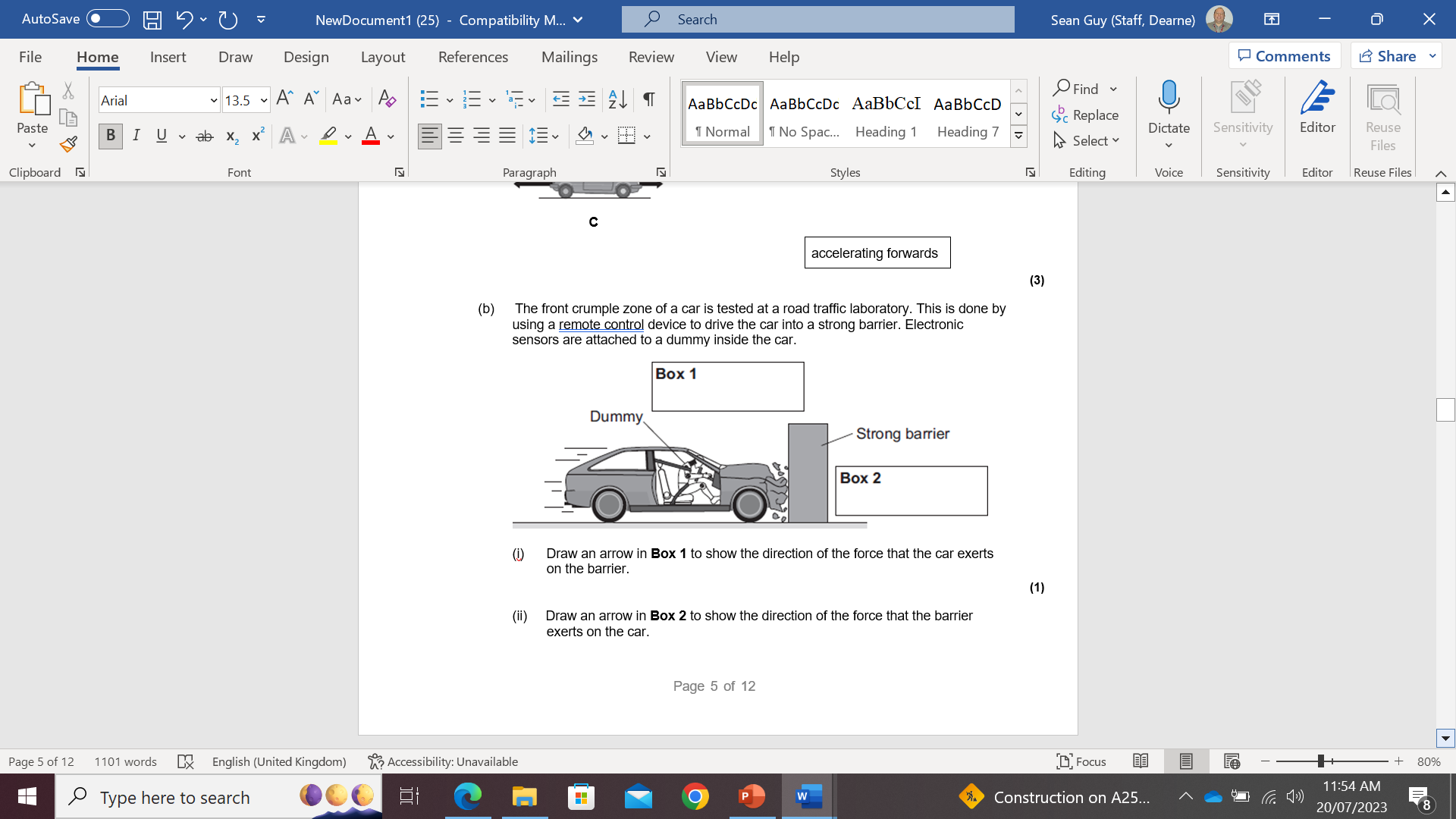 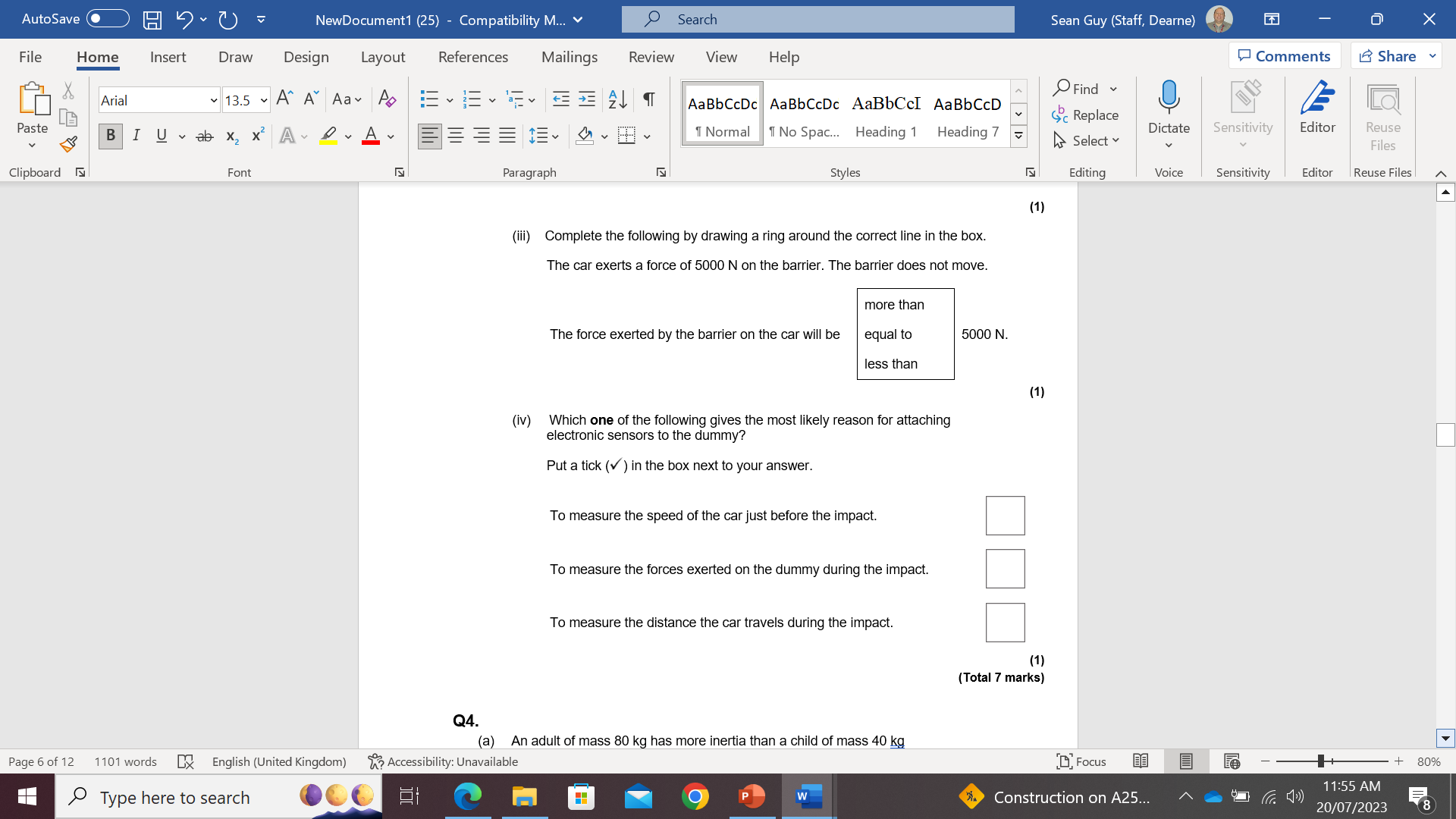 You Do:
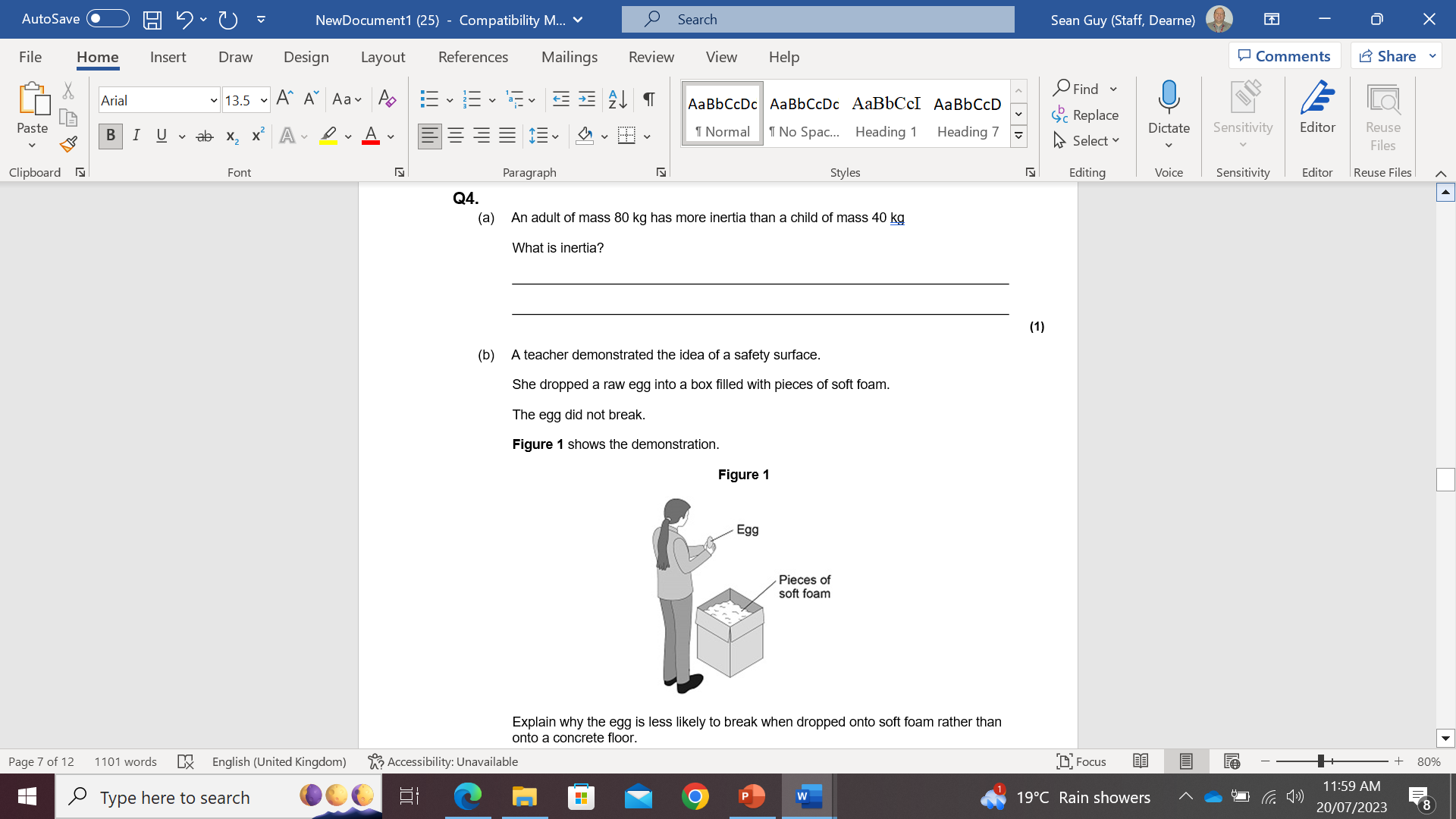 …………………………………………………………………………………………………………………………………………………………………………………………………………………………
Explain why the egg did not break. 
………………………………………………………………………………………………………………………………………………………………………………………………………………………………………………………………………………………………………………………………………………………………………………………………………………………………………………………………………………………………………………………………
You Do:
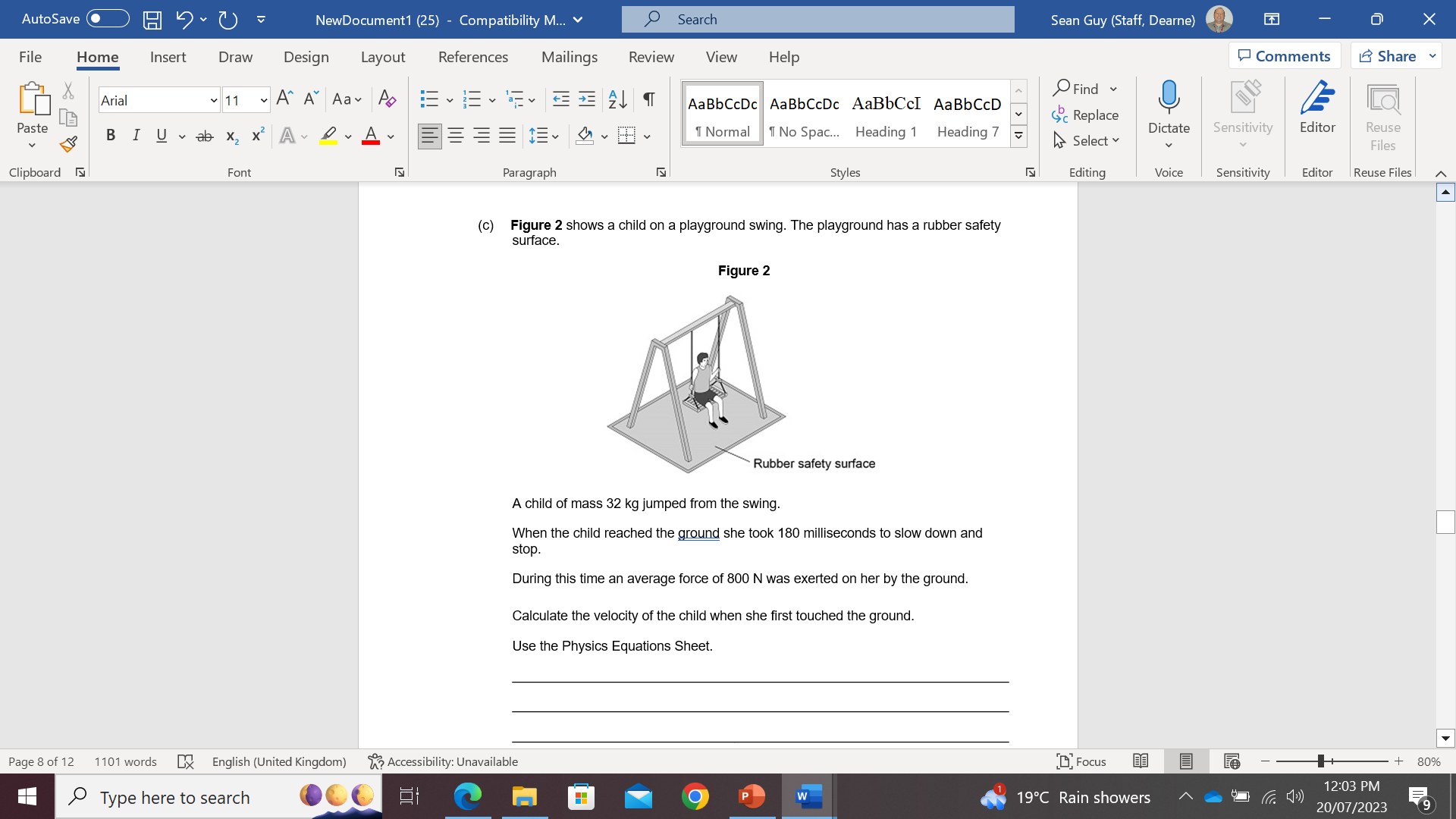 ………………………………………………………………………………………………………………………………………………………………………………………………………………………………………………………………………………………………………………………………………………………………………………………………………………………………………………………………………………………………………………………………
Subtopic 6: Uniform acceleration & terminal velocity.
Learning Objective
You are learning to apply the concept of uniform acceleration. 
You are learning to explain why objects achieve terminal velocity.
Why are we learning about this?
This lessons helps us understand why objects such as cars have a maximum velocity. This is used in multiple industries including vehicle design, parachute design and to determine the minimum safety features of vehicles, surfaces ibn playgrounds etc.
3
AQA Content
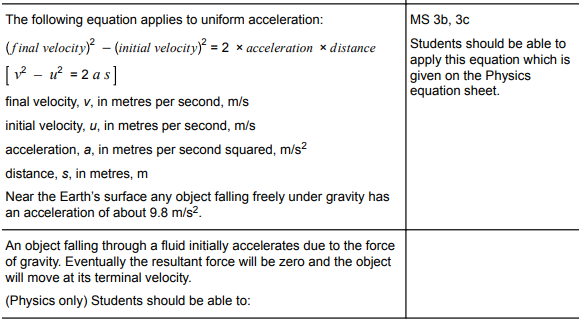 The equation is quite challenging. So, worked examples and modelling opportunities are essential. 

There should be: 

‘I do’ modelling opportunities
‘We do’ opportunities. 
‘You do’ opportunities. 

As for previous calculations, students should be expected to change the subject for some calculations.
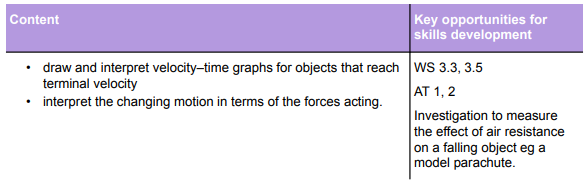 As for previous graphs, interpreting graphs is the priority.
Disciplinary content
Suggested chunking of concepts
Uniform acceleration.
Calculating uniform acceleration.
Terminal velocity (why we do not observe uniform velocity).
Key explanations
When we learnt about velocity-time graphs, increases in velocity were represented by a straight line. We called this uniform acceleration. In other words, acceleration was constant. Another example of uniform acceleration is the acceleration of objects towards the Earth by Earth’s gravitational field. If the object is close to Earth, acceleration is constant (acceleration due to gravity is 9.8 m/s squared on or near to the Earth); it is uniform acceleration.
Use fading to demonstrate examples of calculations. 
If a parachutist was falling towards the Moon, they would continue to uniformly accelerate until they collided with the Moon. This is because the Moon does not have an atmosphere so air resistance, a resistive force, doesn’t oppose the acceleration. The situation is different if the parachutist falls towards the Earth because the Earth has an atmosphere. In this situation, weight movers the parachutist towards the Earth; air resistance resists this. Whilst the parachutist is moving slowly, weight is a greater force than air resistance so there is a resultant force in the direction of the Earth; Newton’s first law states that the parachutist will accelerate towards. As the parachutist moves faster, air resistance increases. This will continue to happen until air resistance balances weight. When this happens, the resultant force is 0 N, so Newton’s first law says that the parachutist will move at a constant velocity. We call this terminal velocity. This phenomena also applies to vehicles that are accelerating, so long as the force from the engine is constant. Indeed, it applis to any object moving through a fluid.
Suggested chunking of concepts
 Uniform acceleration.
Calculating uniform acceleration.
Terminal velocity (why we do not observe uniform velocity).
Key explanations
Calculating Uniform Acceleration













Worked Example
A car begins at a speed of 3m/s and accelerates at 2m/s^2 over a distance of 40m.  Calculate the final speed of the car.
V^2 = U^2 + 2as
V^2 = 3^2 + 2 (2x40)
V^2 = 9 + 160
V^2 = 169
V = √ 169
V = 13m/s
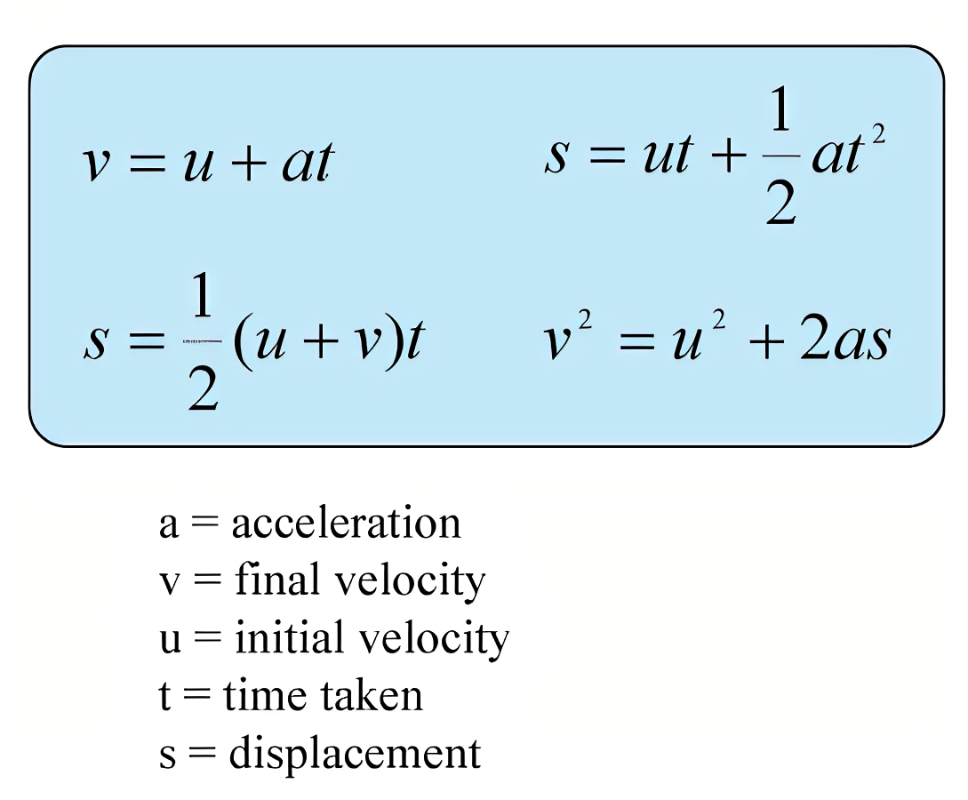 Answers:
I Do:
(a)     terminal                                                                                                                         1
(b)     5.4 (kg)      correct substitution of 54 = m × 10 gains 1 mark                                       2
(c)     (i)      0< a <10      
some upward force        accept some drag / air resistance       reduced resultant force       1
(ii)     0    upward force = weight (gravity)      resultant force zero                                         1
[9]
We Do:
(a)     starting / stopping the stopwatch
human error is insufficient             reaction time is insufficient
or
timing over the smaller distances
accept not timing accurately    do not accept references to measuring distance incorrectly 1
(b)     (i)      before                                                                                                                  1
(ii)     increasing
accept accelerating
it is not constant is insufficient     it is less than after four seconds is insufficient
it reaches a constant speed negates
1
(iii)     calculate the gradient of the straight/steepest/constant section
accept gradient of any section after 5.5 seconds/30 cm
1
(iv)     drag (force) increases (as the ball bearing gets faster)
accept frictional/upward force for drag
1
(until) drag (force) = weight  or     (until) resultant force is zero
accept upward force = downward force     accept till forces are balanced 1
(c)     less than                                                                                                                1  
ball bearing increases speed at a greater rate
accept it travels the same distance in less time
or
ball bearing has a greater acceleration
accept the ball bearing is going faster
or
terminal velocity has not been reached
1
so resultant force must be greater
or
as weight is the same (the drag must be less)
accept warmer oil has a lower density/viscosity for 1 mark if neither of the two reason marks score
1
[9]
Answers:
You Do:
(a)     (i)      air resistance/drag/friction (or upthrust)   weight/gravitational pull/gravity
for 1 mark each                                                                                                                      1
(ii)     air resistance/friction acts in opposite direction to motion                                             1
(iii)     Y                                                                                                                                   1
(iv)    the sky-diver accelerates/his speed increases in downward direction/towards the Earth/falls
for 1 mark each                                                                                                                      2
(b)     force X has increased force Y has stayed the same the speed of the sky-diver will stay the same  for 1 mark each                                                                                       3
(c)     (i)      CD                                                                                                                       1
                                                                                                                                                                                                                   3
(iv)    10 (but apply e.c.f. from (ii) and (iii))  gets 2 marks
         or 500/50 or d/t  gets 1 mark                                                                                        2
[14]

(a)     gravity
accept weight
do not accept mass
accept gravitational pull
1
(b)     (i)      Initially force L greater than force M
accept there is a resultant force downwards
1
         (as speed increases) force M increases
accept the resultant force decreases
1
         when M = L, (speed is constant)
accept resultant force is 0
accept gravity/weighty for L
accept drag/ upthrust/resistance/friction for M
do not accept air resistance for M but penalise only once
1
(ii)     terminal velocity
1
(iii)     0.15
accept an answer between 0.14 – 0.16 an answer of 0.1 gains no credit allow 1 mark for showing correct use of the graph
2
[7]
Answers:
You Do:
(a)     750
allow 1 mark for correct substitution, ie 75 × 10 provided no subsequent step shown         2
newton(s) / N      do not accept n                                                                                         1
(b)     Marks awarded for this answer will be determined by the Quality of Written Communication (QWC) as well as the standard of the scientific response. Examiners should also refer to the Marking Guidance and apply a ‘best-fit’ approach to the marking.
          0 marks No relevant content.
          Level 1 (1-2 marks) There is a brief attempt to explain why the velocity / speed of the parachutist changes. or the effect of opening the parachute on velocity/speed is given.
          Level 2 (3-4 marks) The change in velocity / speed is clearly explained in terms of force(s) or a reasoned argument for the open parachute producing a lower speed.
          Level 3 (5-6 marks) There is a clear and detailed explanation as to why the parachutist reaches terminal velocity and a reasoned argument for the open parachute producing a lower speed
examples of the physics points made in the response to explain first terminal velocity
•        on leaving the plane the only force acting is weight (downwards)
accept gravity for weight throughout
•        as parachutist falls air resistance acts (upwards)
accept drag / friction for air resistance
•        weight greater than air resistance or resultant force downwards
•        (resultant force downwards) so parachutist accelerates
•        as velocity / speed increases so does air resistance
•        terminal velocity reached when air resistance = weight
accept terminal velocity reached when forces are balanced
to explain second lower terminal velocity
•        opening parachute increases surface area
•        opening parachute increases air resistance
•        air resistance is greater than weight
•        resultant force acts upwards / opposite direction to motion
•        parachutist decelerates / slows down
•        the lower velocity means a reduced air resistance
air resistance and weight become equal but at a lower (terminal) velocity
6
Answers:
You Do:
(c)    (i)       any one from:
•        mass of the (modelling) clay
accept size/shape of clay size/amount/volume/shape of clay
accept plasticine for (modelling)clay
•        material parachute made from
accept same (plastic) bag
•        number / length of strings
1
(ii)     C
reason only scores if C is chosen
1
smallest (area) so falls fastest (so taking least time)
accept quickest/quicker for fastest
if A is chosen with the reason given as ‘the largest area so falls slowest’ this gains 1 mark
1
[12]

(a)  there is a resultant force acting
allow weight is greater than air resistance
allow (initially) weight/gravity is the only force acting
1
(b)  as the velocity of the hailstone increases air resistance increases
allow speed for velocity
1
uuntil air resistance becomes equal to the weight of the hailstone
1
so the resultant force is (equal to) zero
1
(c)  as mass increases the weight of a hailstone increases
1
(d)  kinetic energy depends on both mass and velocity
allow Ek = ½ mv2
1
as mass increases so does maximum velocity
a statement is required
1
kinetic energy ∝ m and kinetic energy ∝ v2 so as mass doubles kinetic energy more than doubles
this mark can be scored by relevant calculations
1
Answers:
You Do:
(e)  1 Nm
1
(f)  mass = 0.0185 (kg)
allow 0.018 to 0.019 inclusive
1
allow a correct substitution using an incorrectly / not converted value of m
1
F = 7.708 (N)
allow 7.7 (N)
allow correct calculation using an incorrectly / not converted value of m
if no other marks are awarded
a misreading of the scale giving a value between 15.6 and 15.7 inclusive that is then correctly converted giving an answer between 6.50 and 6.54 scores 2 marks
a misreading of the scale giving a value between 15.6 and 15.7 inclusive that is then not converted giving an answer between 6500 and 6542 scores 1 mark
1
[12]

Thrust SSC Answers
1
(a) (i)    Uniform acceleration 
     (ii)    Non-uniform acceleration 
After 4 s, acceleration first increases (slightly) then decreases.
(NB NO deceleration, acceleration does NOT become negative)

(b)        a = Dv/Dt = 180 m s-1/10 s 
(or similar values read from tangent to graph) = 18.0 m s-1
















(c)        100 small squares represent 1000 m  area under graph is about 62 small squares so displacement is about 1000 m x 62/100 = 620 m (or similar value deduced from area of graph)
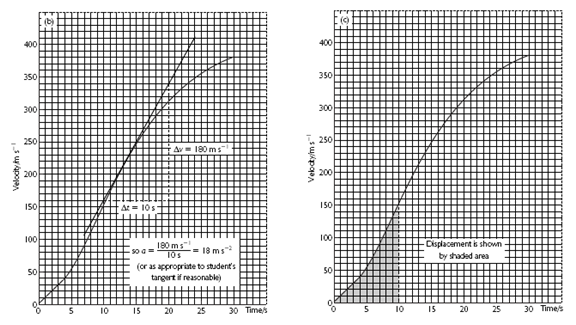 Suggested chunking of concepts
 Uniform acceleration.
Calculating uniform acceleration.
Terminal velocity (why we do not observe uniform velocity).
Key explanations
Interpreting Velocity-Time Graphs
When plotting the graphical relationship of ( velocity – time ) we may get :

A straight line that may start from the origin , By finding the slope of the straight line , we obtain the acceleration of the object motion , when the slope of line is positive , It is a positive acceleration , The object is moving at a uniform acceleration  .

A straight line parallel to the time axis , It is zero acceleration , The slope of line = 0 , The object is moving at zero acceleration .

A straight line that may end at the time axis , The slope of line is negative , It is negative acceleration , The object is moving at a uniform deceleration . 

The projectile whose velocity decreases till reaches zero at its maximum height , represents an example for negative acceleration .

When the object moves at a uniform acceleration = 10 m/s² , It means that the object velocity increases by 10 m/s every second .

When an object decelerates uniformly at − 10 m/s² , It means that the object velocity decreases by 10 m/s every second .
Suggested chunking of concepts
 Uniform acceleration.
Calculating uniform acceleration.
Terminal velocity (why we do not observe uniform velocity).
Key explanations

 Common Misconceptions:
Heavier objects fall faster because they experience less air resistance.Air resistance opposes the motion of a falling object. As an object falls, air resistance act upwards so as to reduce the net force. Heavy objects fall faster than lighter objects because the downward force (gravity) is bigger. A more massive object must accelerate to higher speeds in order to acquire an air resistance force that is large enough to balance the downward force. Thus, a heavier object will experience a greater amount of air resistance than a lighter object; it’s just that it must have a higher terminal velocity value in order to obtain this larger air resistance value.

As an object approaches terminal velocity, both its velocity and acceleration decrease.As a falling object approaches its terminal velocity, the net force is observed to decrease as the air resistance force increases. This decrease in net force is accompanied by a decreasing acceleration. These two statements are true. What often follows in a student's mind is the incorrect perception that the velocity is decreasing. This false belief exemplifies a student’s tendency to confuse concepts of velocity and acceleration. The decrease in acceleration should be correctly understood to mean that the falling object is still picking up speed, just at a lower rate of acceleration. If the object were equipped with a speedometer, the needle would continue to show an increase in speed; however the rate at which the needle moves upward would decrease.
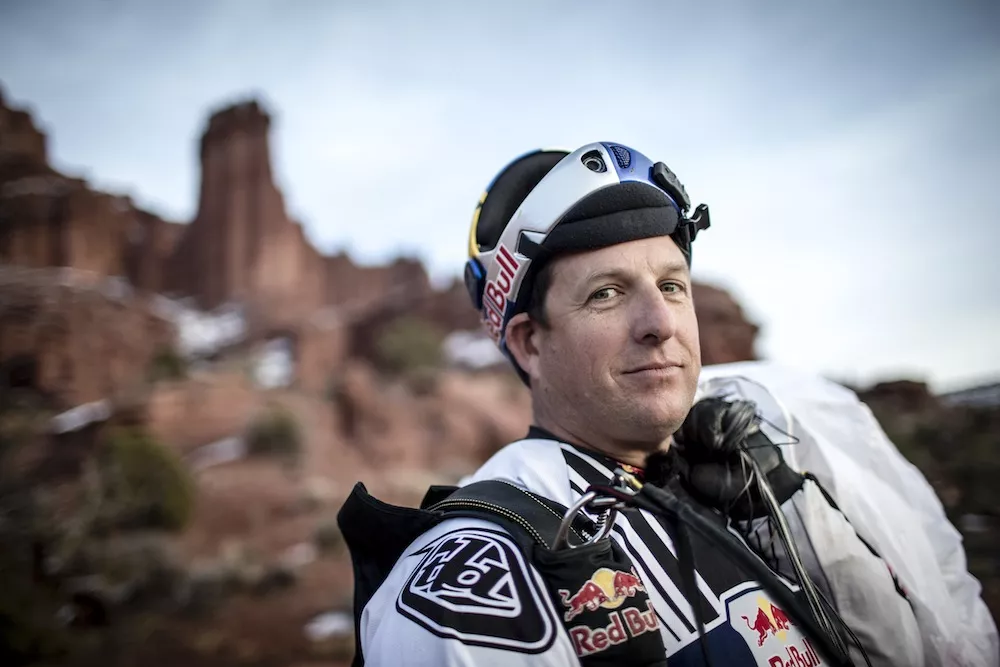 Subtopic 7: Terminal velocity.
Learning Objective
  You are learning to interpret information related to terminal velocity.
Why are we learning about this?
This lessons helps us understand why objects such as cars have a maximum velocity. This is used in multiple industries including vehicle design, parachute design and to determine the minimum safety features of vehicles, surfaces ibn playgrounds etc.
3
AQA Content
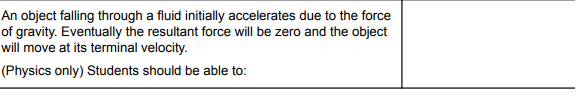 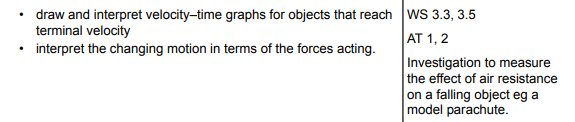 Disciplinary content
Suggested chunking of concepts
Terminal velocity. 
Interpreting changing motion in terms of forces involved. 
Interpreting velocity-time graphs related to terminal velocity (including calculating acceleration / deceleration using tangents and gradients).
Drawing velocity-time graphs involving terminal velocity.
Key explanations
 a & b. See explanation for last lesson.
c & d. See worked examples.
Subtopic 7: Terminal velocity.
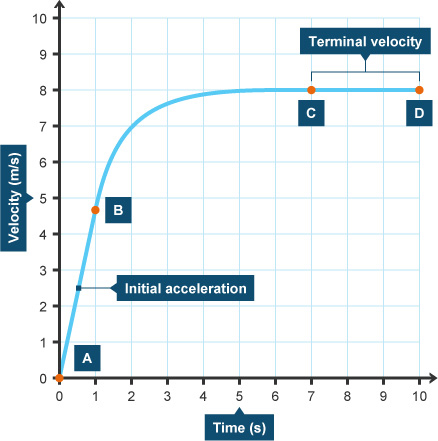 A falling object will accelerate to its terminal velocity.  A falling object will not immediately reach its terminal velocity, however the terminal velocity will be reached as weight and air resistance strike up a balance.  Whilst there is a difference between these 2 forces, there will be a resultant force causing acceleration.  Over time, as air resistance increases, the size of the resultant forces will decrease, causing the effect of acceleration to be smaller.
Task:

Draw a free body diagram for A – B, 






Why might it be difficult to draw a free body diagram for B – C?
………………………………………………………………………………………………………………………………………………………………………………………………………………………………………………………………………………………………………………………………………………………………………………………………………………………………………………………………………………………………………………………………………………………………………………………………………………………………………………………………………………………………………………………………………………………………………………………
Subtopic 7: Terminal velocity.
Constant    Terminal    Upward    Unbalanced    Increases    Decreases    Small    Increase    Weight    Balanced    Same    Accelerate    Decelerate    Large
The skydiver jumps out of the plane and the downward force of her  ………………….   pulls her down, her air resistance at the start is very …………………..  but soon she starts to ………………….. , 
As she accelerates the air resistance force  …………………….   and acts in the opposite direction to her  …………………………..  .

As she accelerates faster the air resistance force continues to  …………………… until eventually it is the …………………… as her  weight.  She is now moving at a …………………….. speed and her weight is equal to the air resistance.  Her speed is called her ……………………. velocity. The two forces are  …………………………. .

She opens her parachute.  There is now a very ……………………. air resistance force so she starts to ……………………. (slow down).




As she decelerates the air resistance force on her parachute ………………….. until it is the ……………………. size as her weight.  She is now again falling at a …………………. speed but she has a new and slower ………………….. velocity. 


On the ground her ………………… is now equal to the ………………… force
    from the ground, the forces are balanced.
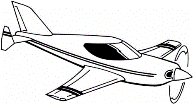 weight
accelerate
small
increases
weight
increase
same
constant
terminal
balanced
large
decelerate
same
decreases
constant
terminal
weight
upwards
Subtopic 7: Terminal velocity
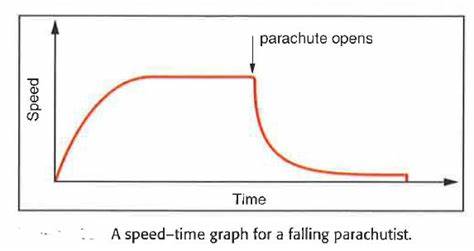 3
4
Velocity
2
1
3
5
A velocity - time graph for a falling parachutist
I do:

Where on the graph are the following events?
Acceleration
…………………………………………………………………………………………………………………………………………..
Deceleration
…………………………………………………………………………………………………………………………………………..
Terminal velocity
……………………………………………………………………………………………………………………………….………….
Parachute open
………………………………………………………………………………………………………………………………………….
Sky diver lands
……………………………………………………………………………………………………………………………………......
Subtopic 7: Terminal velocity.
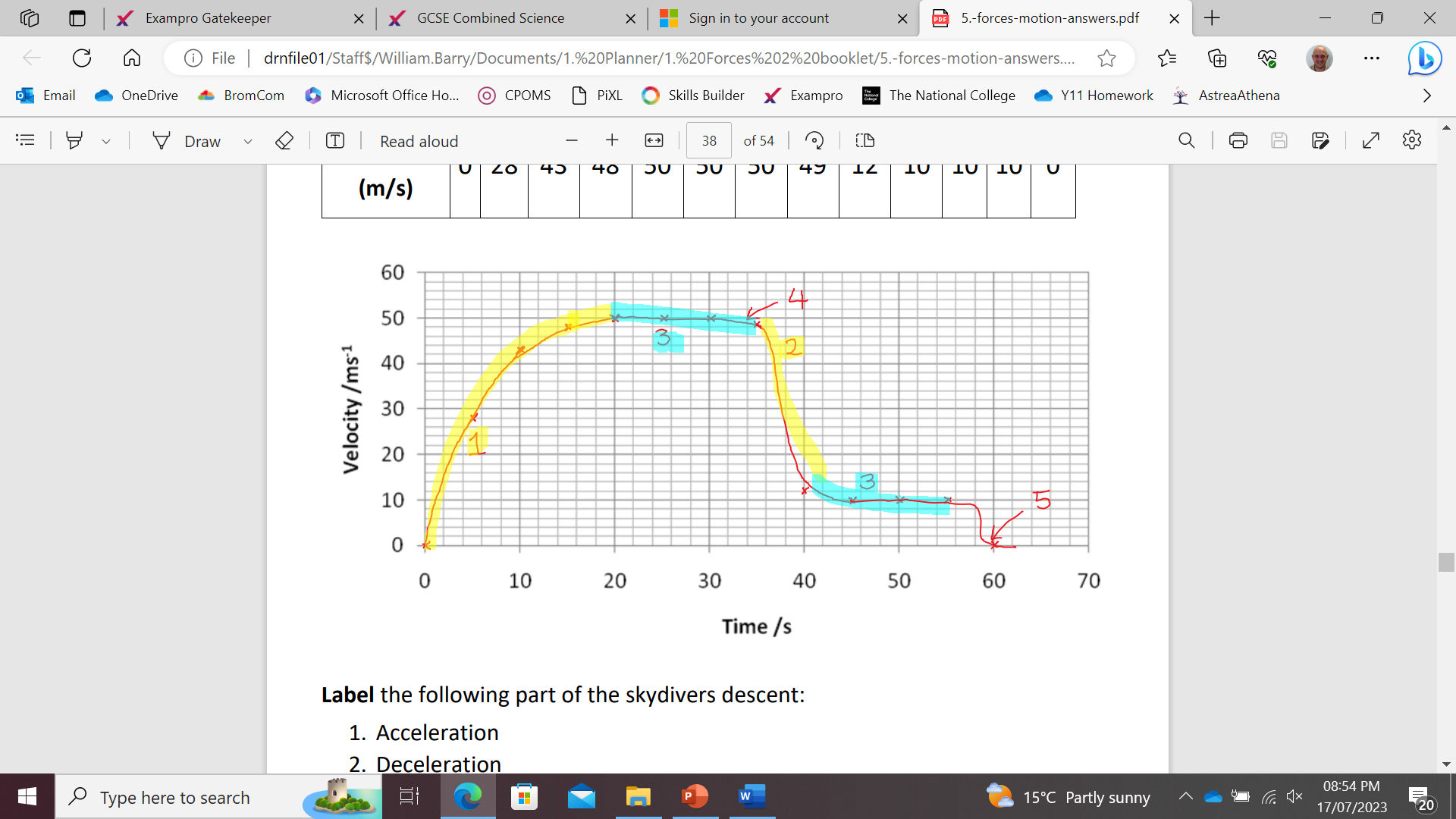 You do: The table below shows how the velocity of a skydiver changes over time. Plot a velocity-time graph below and draw a smooth curve that passes through each point.
10
18
18 ÷ 10
= 1.8m/s2
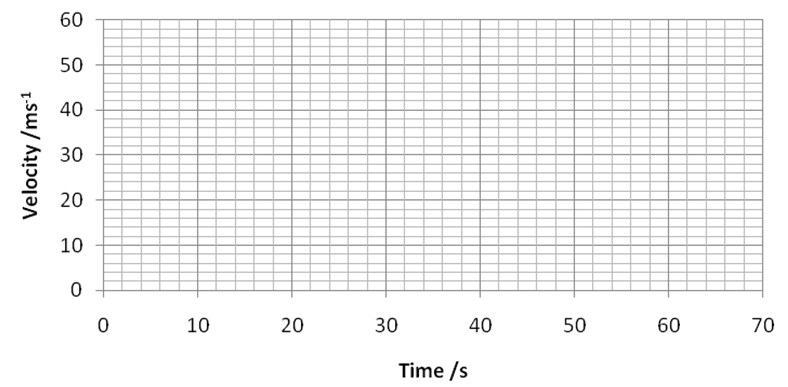 1. Label the following part of the skydivers descent:
Acceleration
Deceleration
Terminal velocity
Parachute open
Sky diver lands
2. Calculate acceleration at 10s.
……………………………………………………………………………………………………………………………………………………………………………………………………………………………………………………………………………………………………………………………………………………………………………………………………………………………………………………..
Subtopic 7: Terminal velocity
I do:
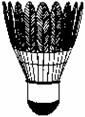 The diagram shows a shuttlecock that is used for playing badminton.
The shuttlecock weighs very little.When you drop it from a height of a few metres, it accelerates at first but soon reaches a steady speed.
Explain, as fully as you can:
(a)     why the shuttlecock accelerates at first,
………………………………………………………………………………………………………………………………………………………………………………………………………………………………………………………………………………………………………………………………………………………………………………………………………………………………………………………………………………………………………………………………………………………………………………………………………………………………
(2)
(b)     why the shuttlecock reaches a steady speed. 
………………………………………………………………………………………………………………………………………………………………………………………………………………………………………………………………………………………………………………………………………………………………………………………………………………………………………………………………………………………………………………………………………………………………………………………………………………………………………………………………………………………………………………………………………………………………………………………………………………………………………………………………………………………………………………………………………………
(3)
(Total 5 marks)
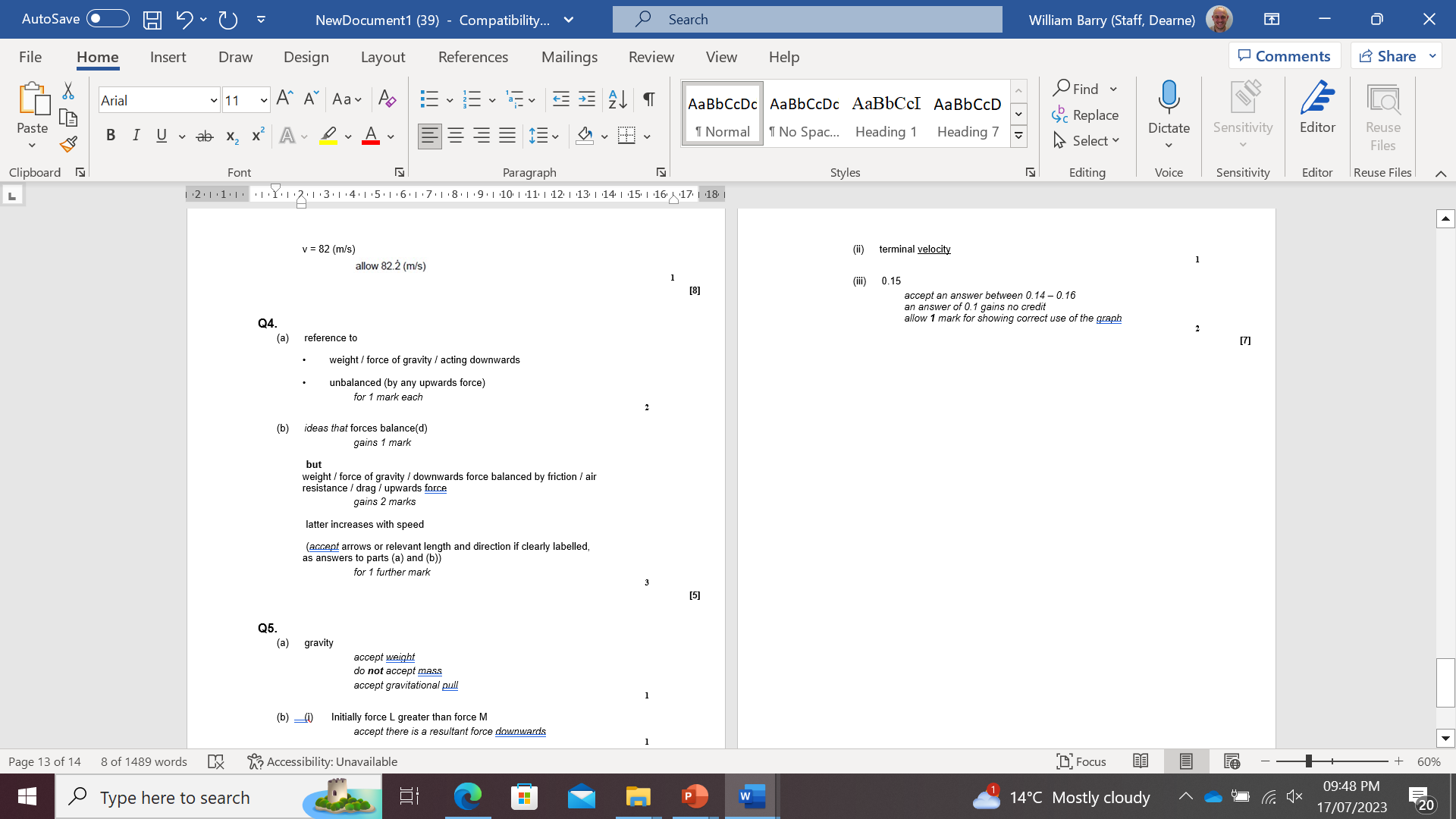 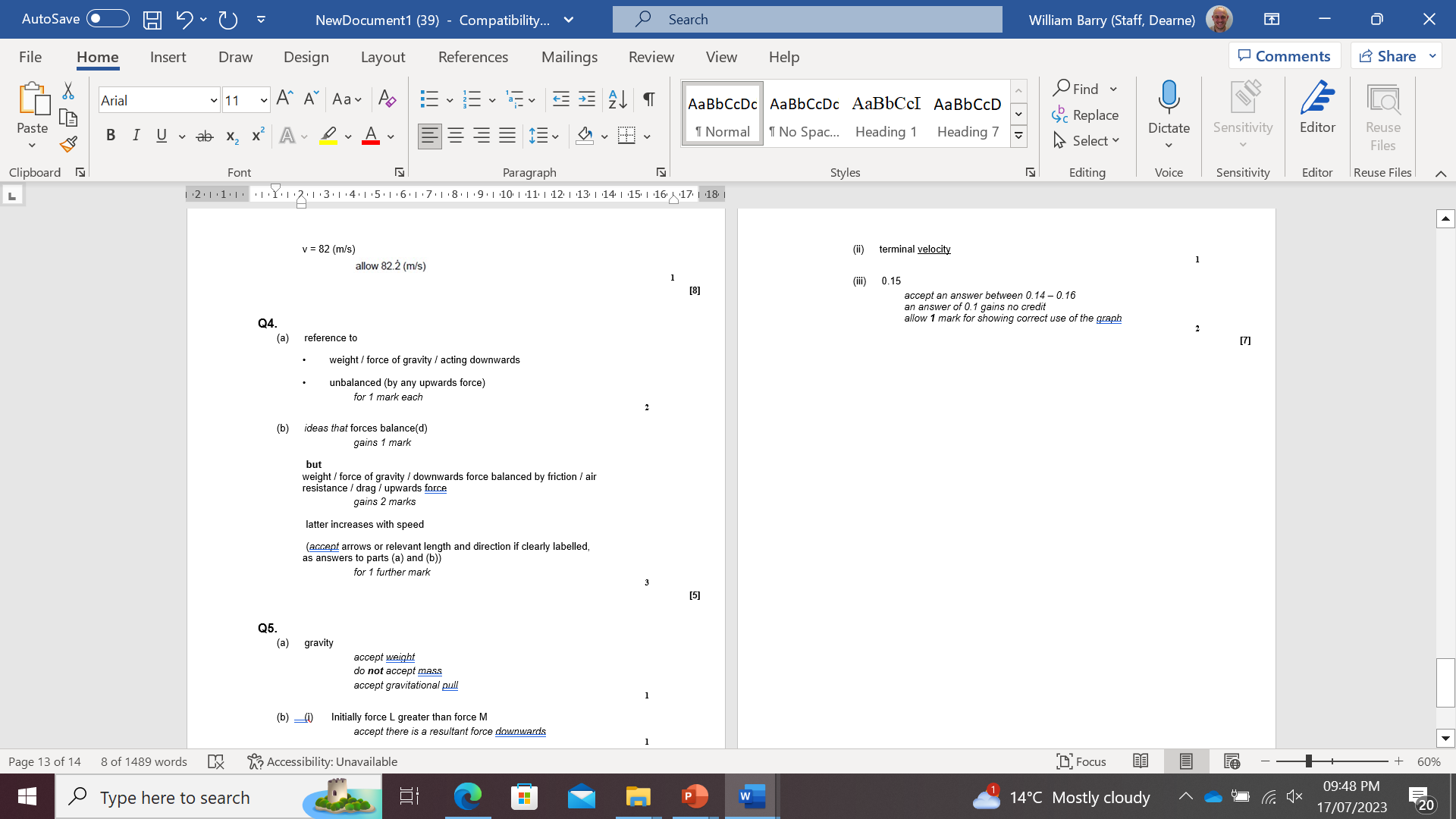 Subtopic 7: Terminal velocity
We do:
A swimmer dives off a boat.
Look at Figure 1.
Figure 1
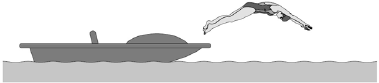 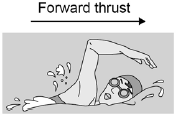 The swimmer’s speed increases as she swims away from the boat.
The swimmer has a top speed.
Explain why.
………………………………………………………………………………………………………………………………………………………………………………………………………………………………………………………………………………………………………………………………………………………………………………………………………………………………………………………………………………………………………………………………………………………………………………………………………………………………………………………………………………………………………………………………………………………………………………………………………………………………………………………………………………………………………………………………………………………………
………………………………………………………………………………………………………………………………………………………………………………………………………………………………………………………………………………………………………………………………………………………………………………………………………………………………………………………………………………
(5)
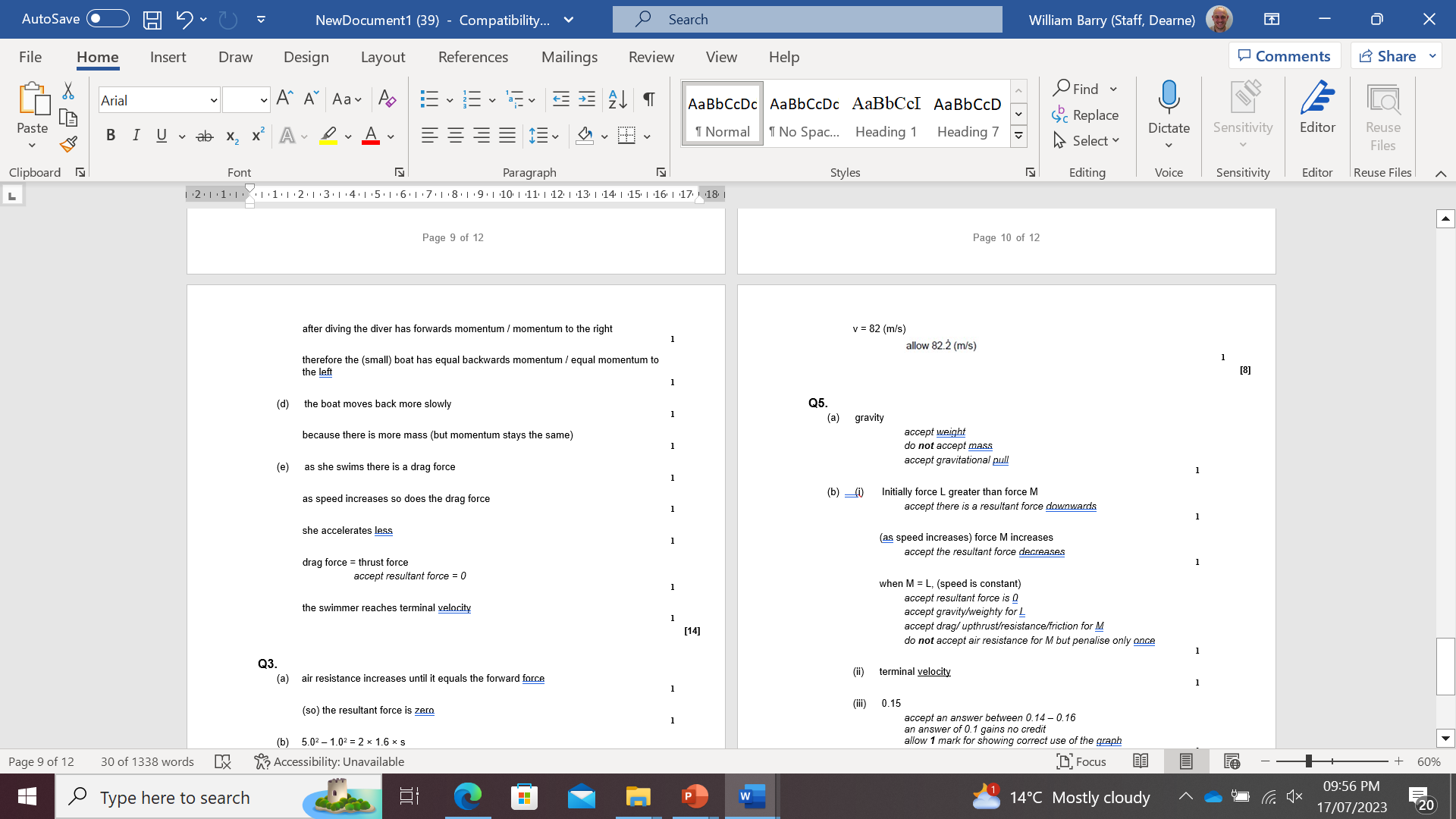 Subtopic 7: Terminal velocity
You do:
Q1.
A sky-diver jumps from a plane.
The sky-diver is shown in the diagram below.
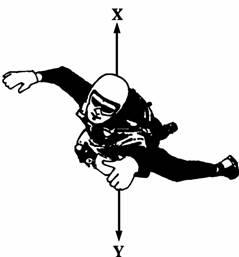 (a)     Arrows X and Y show two forces acting on the sky-diver as he falls.
(i)      Name the forces X and Y.
X ………………………………………………………
Y ………………………………………………………
(2)
(ii)     Explain why force X acts in an upward direction.
………………………………………………………………………………………………………………………
………………………………………………………………………………………………………………………
(1)
(iii)     At first forces X and Y are unbalanced.
Which of the forces will be bigger? ………………………………..
(1)
(iv)    How does this unbalanced force affect the sky-diver?
………………………………………………………………………………………………………………………
………………………………………………………………………………………………………………………
(2)
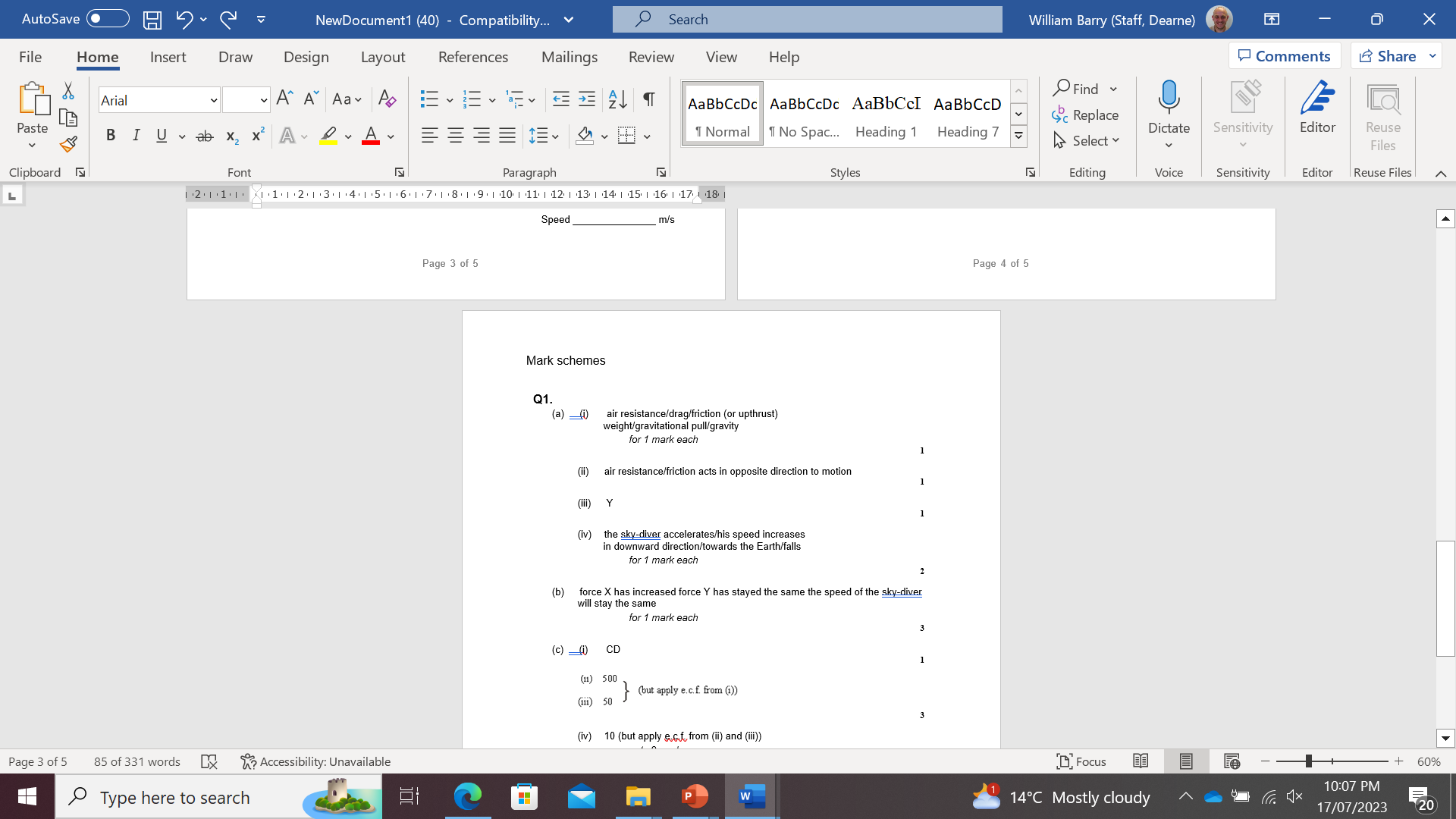 Subtopic 7: Terminal velocity
You do:
(b)     After some time the sky-diver pulls the rip cord and the parachute opens.
The sky-diver and parachute are shown in the diagram below.
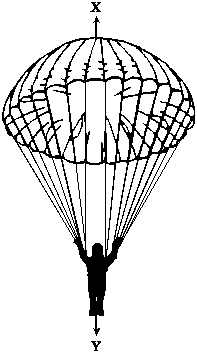 After a while forces X and Y are balanced.
Underline the correct answer in each line below.
Force X has
increased  /  stayed the same  /  decreased.
Force Y has
increased  /  stayed the same  /  decreased.
The speed of the sky-diver will
increase  /  stay the same  /  decrease.
(3)
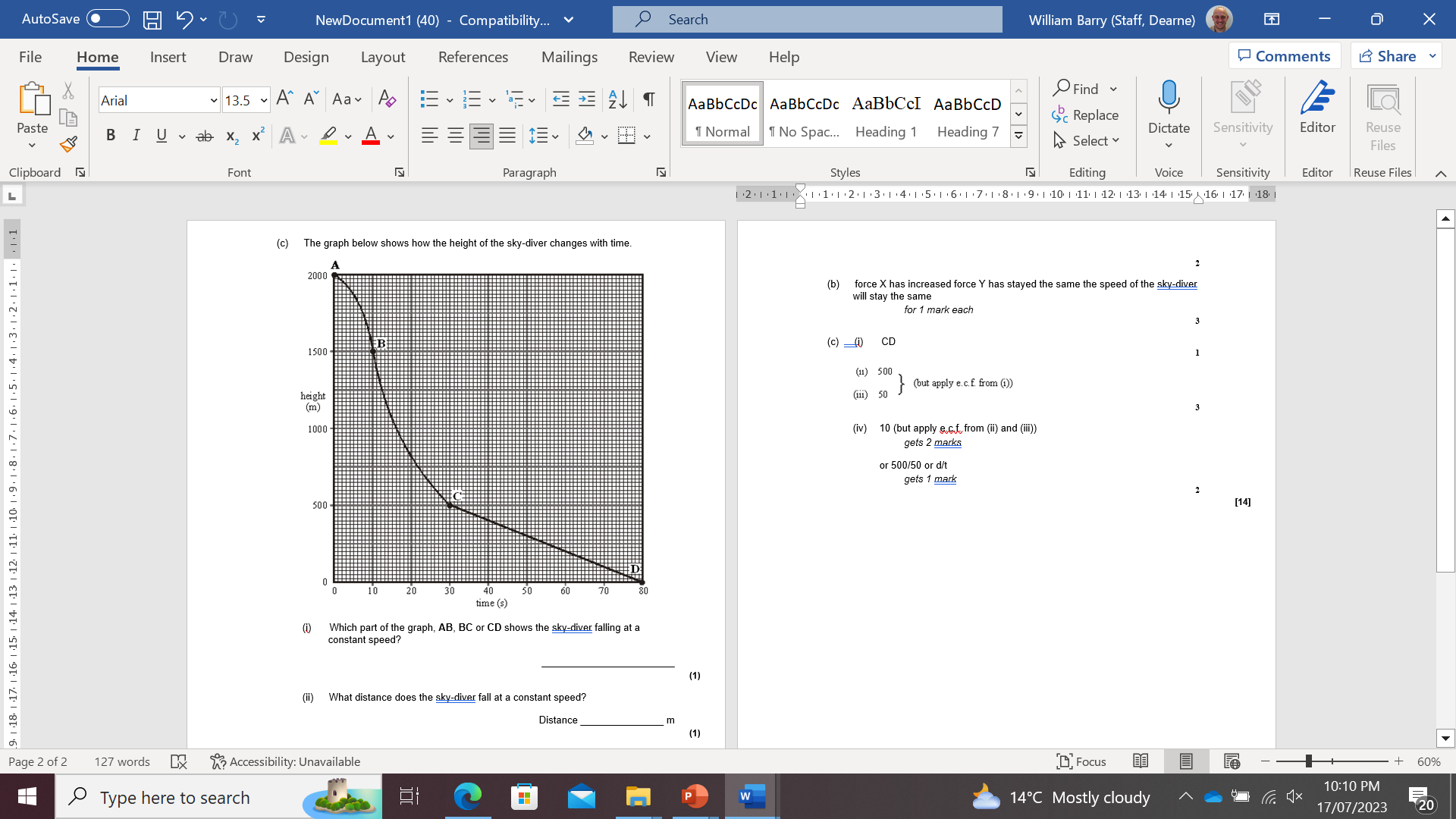 Subtopic 7: Terminal velocity
You do:
(c)     The graph below shows how the height of the sky-diver changes with time.
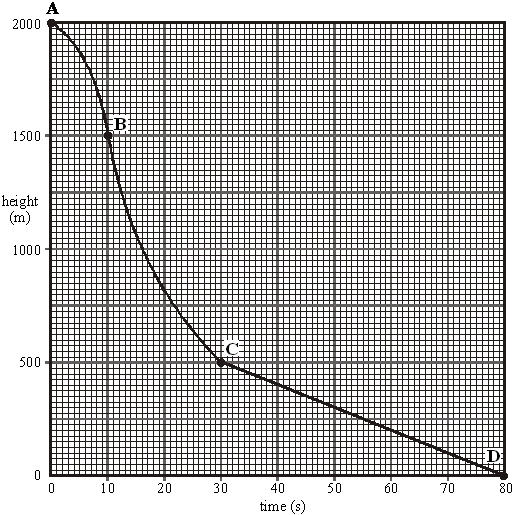 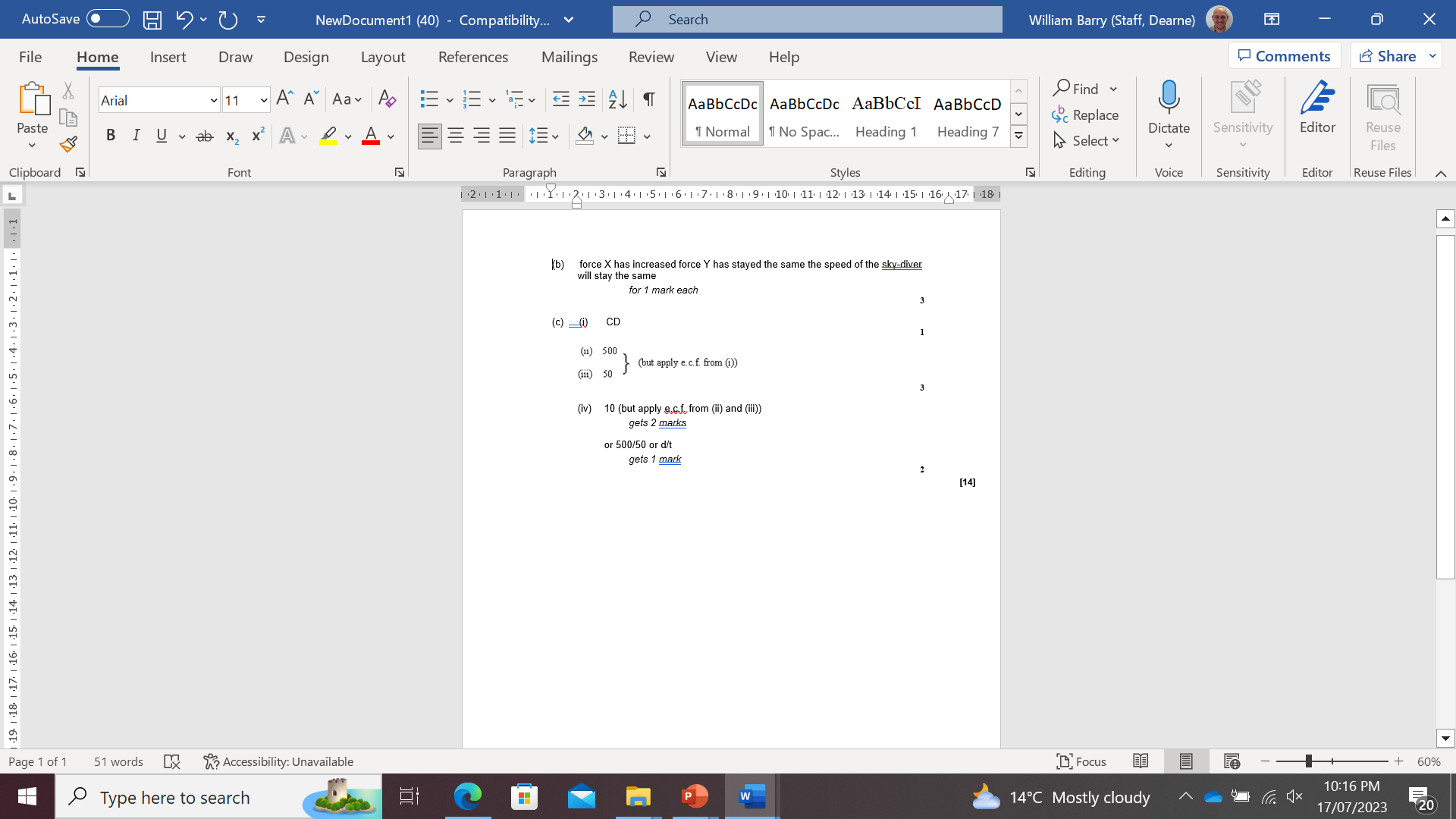 (i)      Which part of the graph, AB, BC or CD shows the sky-diver falling at a constant speed?
………………………………………………….				         (1)
(ii)     What distance does the sky-diver fall at a constant speed?
Distance …………………………….m				         (1)
(iii)     How long does he fall at this speed?
Time ………………………….. s					         (1)
(iv)    Calculate this speed.
………………………………………………………………………………………………………………………………..
Speed ……………………………………….. m/s				         (2)
(Total 14 marks)
Subtopic 7: Terminal velocity
You do:
Q2.
(a)    The diagram shows the forces acting on a parachutist in free fall.
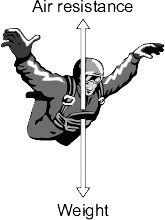 The parachutist has a mass of 75 kg.
Calculate the weight of the parachutist.
 
Show clearly how you work out your answer and give the unit.
…………………………………………………………………………………………………………………………………………………………………………………………………………………………………………………………………………………………………………………..
Weight = ……………………………………………….
(3)
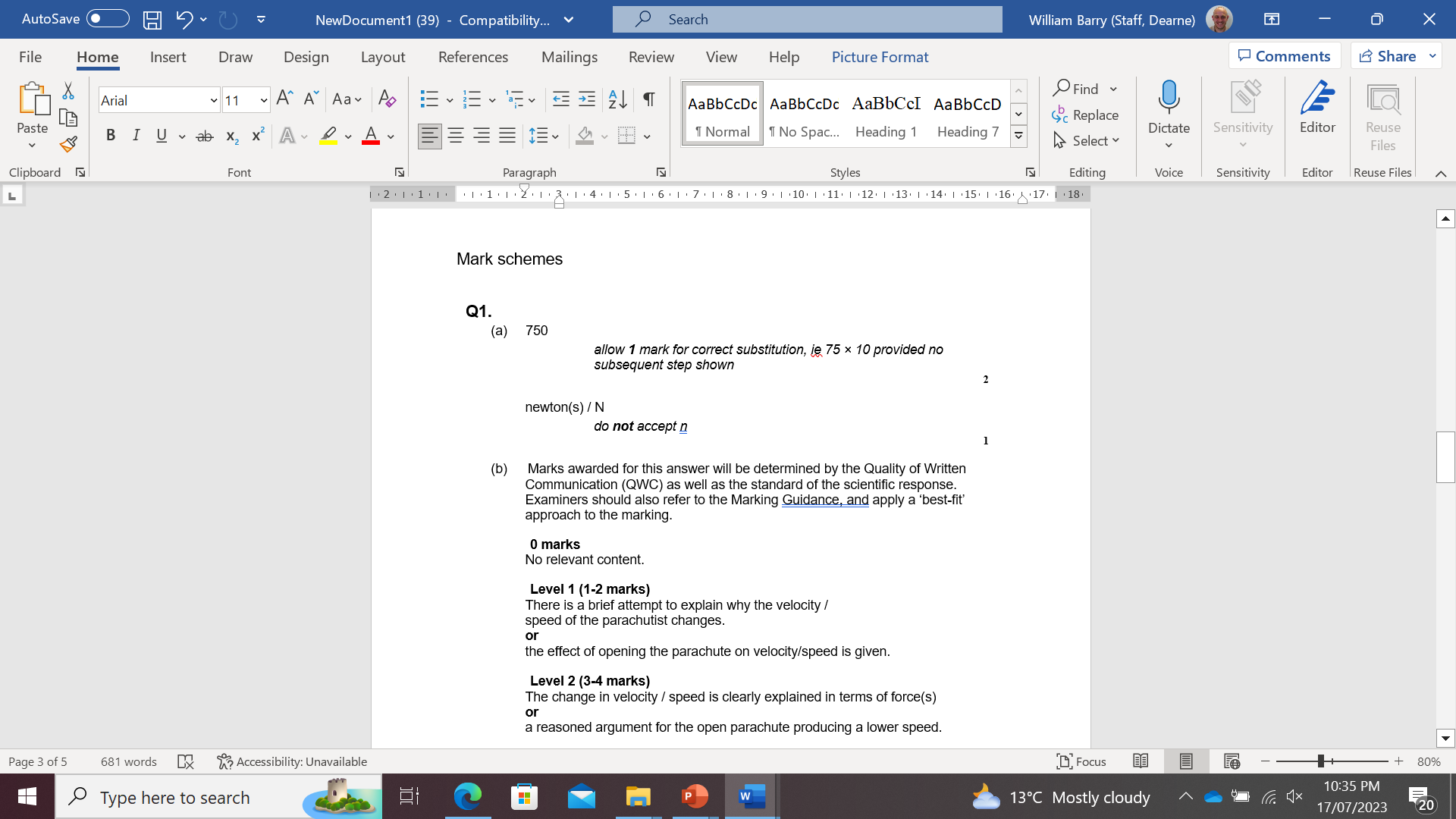 Subtopic 7: Terminal velocity
You do:
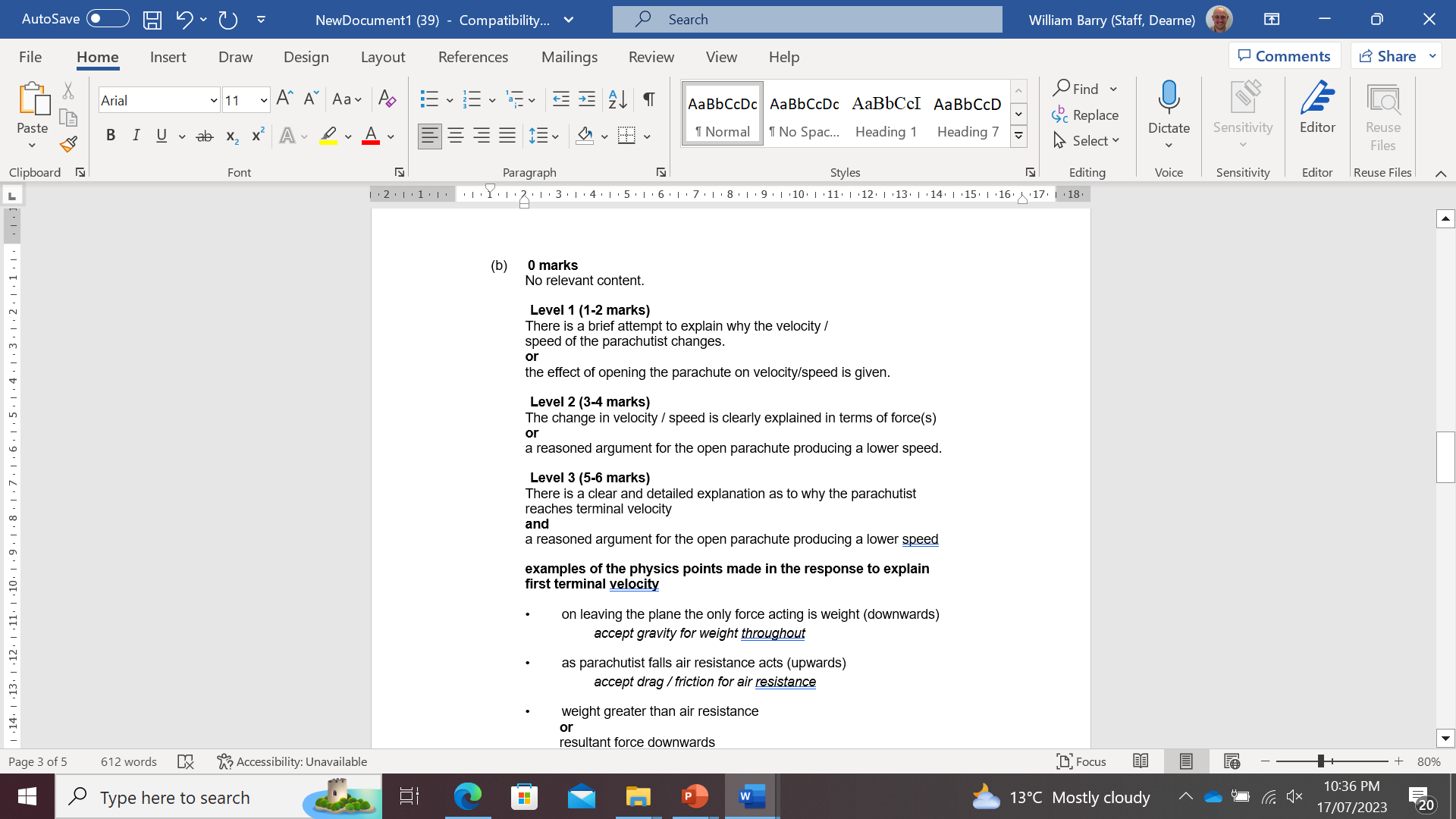 (b)     In this question you will be assessed on using good English, organising information clearly and using specialist terms where appropriate.
The graph shows how the vertical velocity of a parachutist changes from the moment the parachutist jumps from the aircraft until landing on the ground.
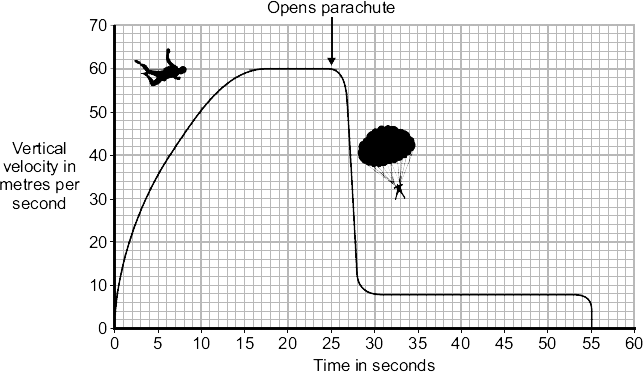 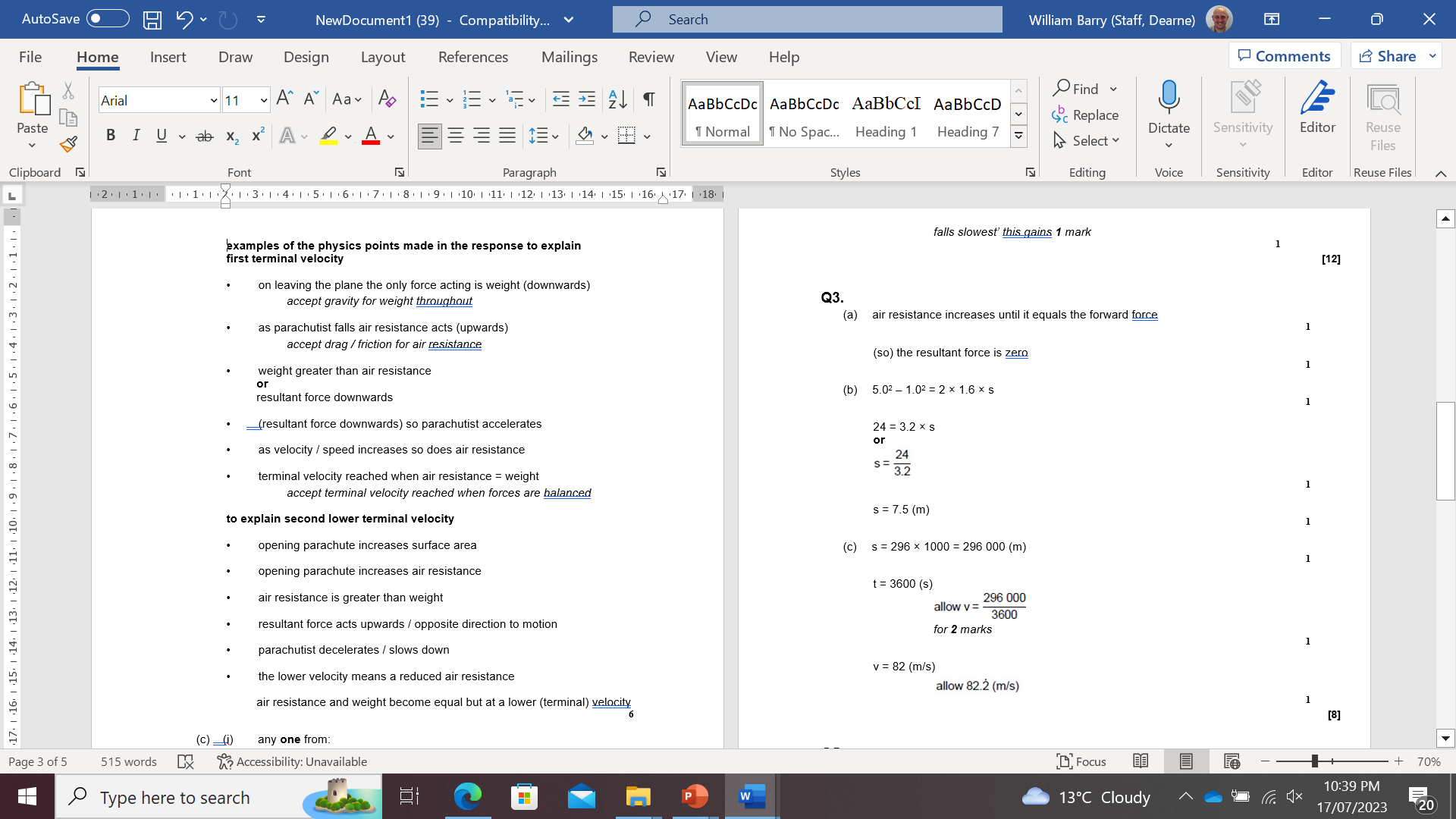 Using the idea of forces, explain why the parachutist reaches a terminal velocity and why opening the parachute reduces the terminal velocity.
………………………………………………………………………………………………………………………………………………………..……………………………………………………………………………………………………………………………………………………………..
…………………………………………………………………………………………………………………………………………………………..…………………………………………………………………………………………………………………………………………………………..
..……………………………………………………………………………………………………………………………………………………………………………………………………………………………………………………………………………………………………………………..
…..…………………………………………………………………………………………………………………………………………………………………………………………………………………………………………………………………………………………………………………..
……..……………………………………………………………………………………………………………………………………………………………………………………………………………………………………………………………………………………………………………(6)
Subtopic 8: Newton’s second law (F = ma).
Learning Objective
  You are learning to apply the relationship between force, mass and acceleration.
Why are we learning about this?
This lessons helps us understand why some objects, like formula one cars, accelerate very quickly whilst others accelerate slowly. This information is used in a variety of sports (e.g. judo, Olympic weightlifting and golf) and industries (e.g. design of high performance cars).
AQA Content
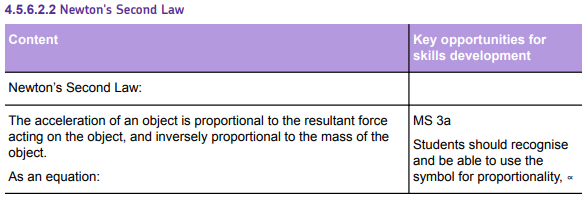 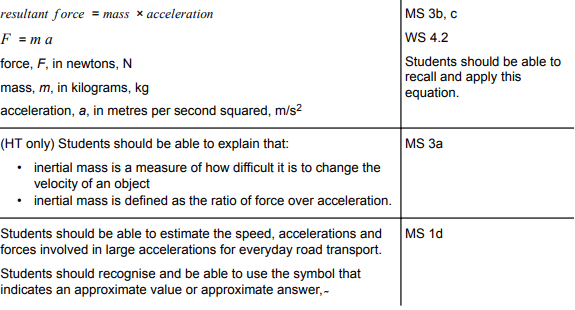 The focus is on the calculations. 
As for previous calculations the following is required: 

Worked example.
‘I do’ modelling. 
Two opportunities for ‘we do’ modelling. 
Examples for students to complete independently. This need to be blocked and interleaved: 

Block of calculations where acceleration is the subject. 
Block of calculations where mass is the subject. 
Block where change in resultant force is the subject. 
Mixed calculations.
Disciplinary content
Suggested chunking of concepts
 F = m x a and what the equation represents. 
Applying F = m x a
HT: Inertial mass.
Key explanations
 a. Newton’s second law states an important relationship that exists between force, mass and acceleration. Intuitively, we might say that if one person pushed a broken-down car off the road its acceleration would be less than if two people pushed it. We might even predict that the acceleration would be doubled if two people pushed it. So, force is directly proportional to acceleration. Force is also directly proportional to mass; a car with less mass would accelerate faster than one with less mass. We capture this relationship in the equation: 
Force = mass   x   acceleration. 
b. See worked examples and examples used in fading. 
c. The mass of an object determines the ratio that exists between force applied and acceleration. We call the ration of force over acceleration inertial mass. This is a measure of how hard it is to change the velocity of an object.
Subtopic 8: Newton’s second law (F = ma).
Diagram A
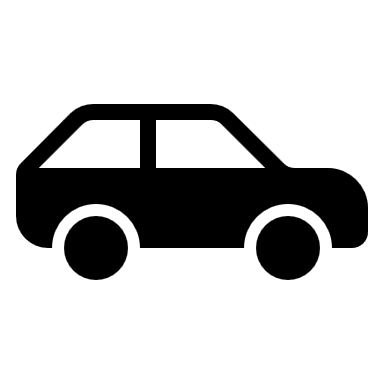 100N
200N
A
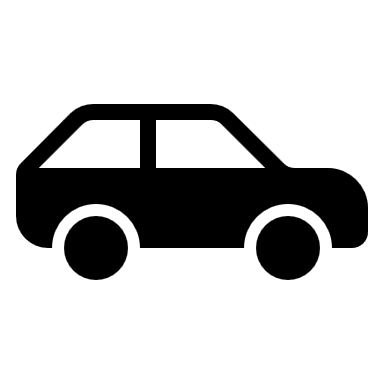 100N
1000N
B
Annotate the diagrams to support the explanation on the previous page.  
Higher tier scholars should explain how diagram B demonstrates inertial mass.
Diagram B
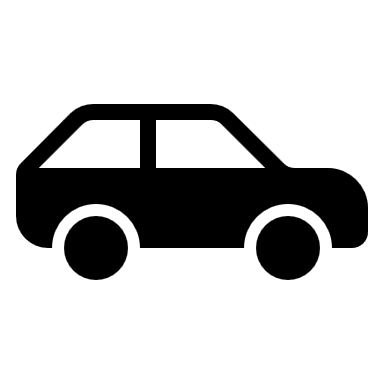 A
Mass = 1000kg
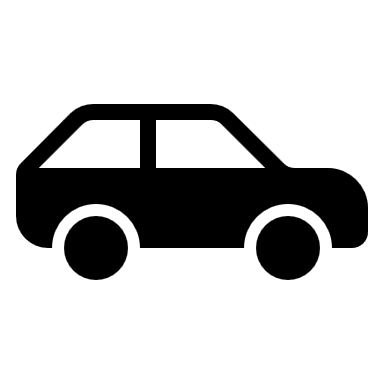 B
Mass = 5000kg
……………………………………………………………………………………………………………………………………………………………………………………………………………………………………………………………………………………………………………………………………………………………………………………………………………………………………………………………………………………………………………………………………………………………………………………………….
Subtopic 8: Newton’s second law (F = ma).
As previously mentioned the equation F = m x a, or F = ma, summarises Newtons second law
I do:
An object with a mass of 2 kg accelerates 2 m/s2 when an unknown force is applied to it. What is the force?
Step 1:  Write out the equation:  F = m x a
Step 2: insert your values:	      F = 2 x 2
Step 3: calculate:		      F = 4N
We do:
An object with a mass of 1.5kg accelerates 10 m/s2 when an unknown force is applied to it. What is the force?
Step 1:  Write out the equation:  
Step 2: insert your values:	      
Step 3: calculate:

Calculate the force required to accelerate a 5kg mass at 10m/s2.
Step 1:  Write out the equation:  
Step 2: insert your values:	      
Step 3: calculate:
F = m x a
F = 1.5 x 10
F = 15N
F = m x a
F = 5 x 10
F = 50N
Subtopic 8: Newton’s second law (F = ma).
You do:
Mass = 1.5kg, acceleration = 7.5 m/s2
……………………………………………………………………………………………………………………………………………………………………………………………………………………………………………………………………………………………………………………………………………………………………………………………………………………………………………………………………………………………………………………………………………………………………………………………………………………
Acceleration = 2.5 m/s2, mass = 0.5kg
……………………………………………………………………………………………………………………………………………………………………………………………………………………………………………………………………………………………………………………………………………………………………………………………………………………………………………………………………………………………………………………………………………………………………………………………………………………
Mass = 40,000g, acceleration = 63 m/s2
……………………………………………………………………………………………………………………………………………………………………………………………………………………………………………………………………………………………………………………………………………………………………………………………………………………………………………………………………………………………………………………………………………………………………………………………………………………
Acceleration = 12 m/s2, mass = 4951g
……………………………………………………………………………………………………………………………………………………………………………………………………………………………………………………………………………………………………………………………………………………………………………………………………………………………………………………………………………………………………………………………………………………………………………………………………………………
Mass = 25g, acceleration = 50 m/s2
……………………………………………………………………………………………………………………………………………………………………………………………………………………………………………………………………………………………………………………………………………………………………………………………………………………………………………………………………………………………………………………………………………………………………………………………………………………
1.5 x 7.5
= 11.25N
0.5 x 2.5
= 1.25N
40 x 63
= 2520N
4.951 x 12
= 59.412N
0.025 x 50
= 1.25N
Subtopic 8: Newton’s second law (F = ma).
Rearrange F = m x a to make both mass and acceleration the subject:

m = 

a =
F ÷ a

F ÷ m
We do:
Gravity accelerates an object at 9.8m/s2 and a gives it a weight (force) of 680N. What is the objects mass?
Step 1: write out the equation:  
Step 2: insert your values:	      
Step 3: rearrange:
Step 4: calculate:
The recently invented plasma engine is designed to accelerate small spacecraft to the stars. The engine provides 8.0N of thrust on a spacecraft of mass 600g. Calculate the acceleration.
Step 1: write out the equation:  
Step 2: insert your values:	      
Step 3: rearrange:
Step 4: calculate:
F = m x a
680 = m x 9.8
m = 680 ÷ 9.8
m = 69.39kg
F = m x a
8.0 = 0.6 x a
a = 8.0 ÷ 0.6
a = 13.33m/s2
Subtopic 8: Newton’s second law (F = ma).
You do:
Work out the mass in each of the following:
acceleration = 5 m/s2, force = 12N
……………………………………………………………………………………………………………………………………………………………………………………………………………………………………………………………………………………
…………………………………………………………………………………………………………………………………………
acceleration = 25 m/s2, force = 200N
……………………………………………………………………………………………………………………………………………………………………………………………………………………………………………………………………………………
…………………………………………………………………………………………………………………………………………
acceleration = 15 m/s2, force = 3N
……………………………………………………………………………………………………………………………………………………………………………………………………………………………………………………………………………………
…………………………………………………………………………………………………………………………………………

Work out the acceleration in each of the following:
force = 20N, mass = 5kg
……………………………………………………………………………………………………………………………………………………………………………………………………………………………………………………………………………………
…………………………………………………………………………………………………………………………………………
force = 7N, mass = 14kg
……………………………………………………………………………………………………………………………………………………………………………………………………………………………………………………………………………………
…………………………………………………………………………………………………………………………………………
force = 2,000N, mass = 1250kg
………………………………………………………………………………………………………………………………………………………………………………………………………………………………………………………………………………………………………………………………………………………………………………………………………………………………
12 ÷ 5
= 2.4kg
200 ÷ 25
= 8kg
3 ÷ 15
= 0.2kg
20 ÷ 5
= 4m/s2
7 ÷ 14
= 0.5m/s2
2000 ÷ 1250
= 1.6m/s2
Subtopic 8: Newton’s second law (F = ma).
What is the force if the mass is 3.5 kg and the acceleration is 80 m/s2
………………………………………………………………………………………………………………………………………………………………………………………………………………………………………………………………………………………………………………………………………………………………………………………………………………………………………………………………………
What is the force if the mass is 800 kg and the acceleration is 60 m/s2?
………………………………………………………………………………………………………………………………………………………………………………………………………………………………………………………………………………………………………………………………………………………………………………………………………………………………………………………………………
What is the mass if the force is 90 N and the acceleration is 80m/s2?
………………………………………………………………………………………………………………………………………………………………………………………………………………………………………………………………………………………………………………………………………………………………………………………………………………………………………………………………………
What is the mass if the force is 20 N and the acceleration is 80 m/s2?
………………………………………………………………………………………………………………………………………………………………………………………………………………………………………………………………………………………………………………………………………………………………………………………………………………………………………………………………………
What is the force if the mass is 40 kg and the acceleration is 23 m/s2?
………………………………………………………………………………………………………………………………………………………………………………………………………………………………………………………………………………………………………………………………………………………………………………………………………………………………………………………………………
What is the acceleration if the force is 74 N and the mass is 655 kg?
……………………………………………………………………………………………………………………………………………………………………………………………………………………………………………………………………………………………………………………………………………………………………………………………………………………………………………………………………..
3.5 x 80
= 280N
800 x 60
= 48,000N
90 ÷ 80
= 1.125kg
20 ÷ 80
= 0.25kg
40 x 23
= 920N
74 ÷ 655
= 0.113m/s2
Subtopic 8: Newton’s second law (F = ma).
Q1.
The table contains typical data for an oil tanker.
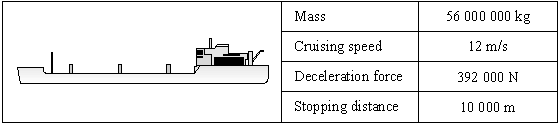 (i)      Write down the equation which links acceleration, force and mass.
………………………………………………………………………………………………………………………………………….....
(1)
(ii)      Calculate the deceleration of the oil tanker. Show clearly how you work out your answer.
……………………………………………………………………………………………………………………………………………………………………………………………………………………………………………………………………………………………………………………………………………………………………………………………………………………………………………..
Deceleration = ………………………………………. m/s2
(2)
(Total 3 marks)
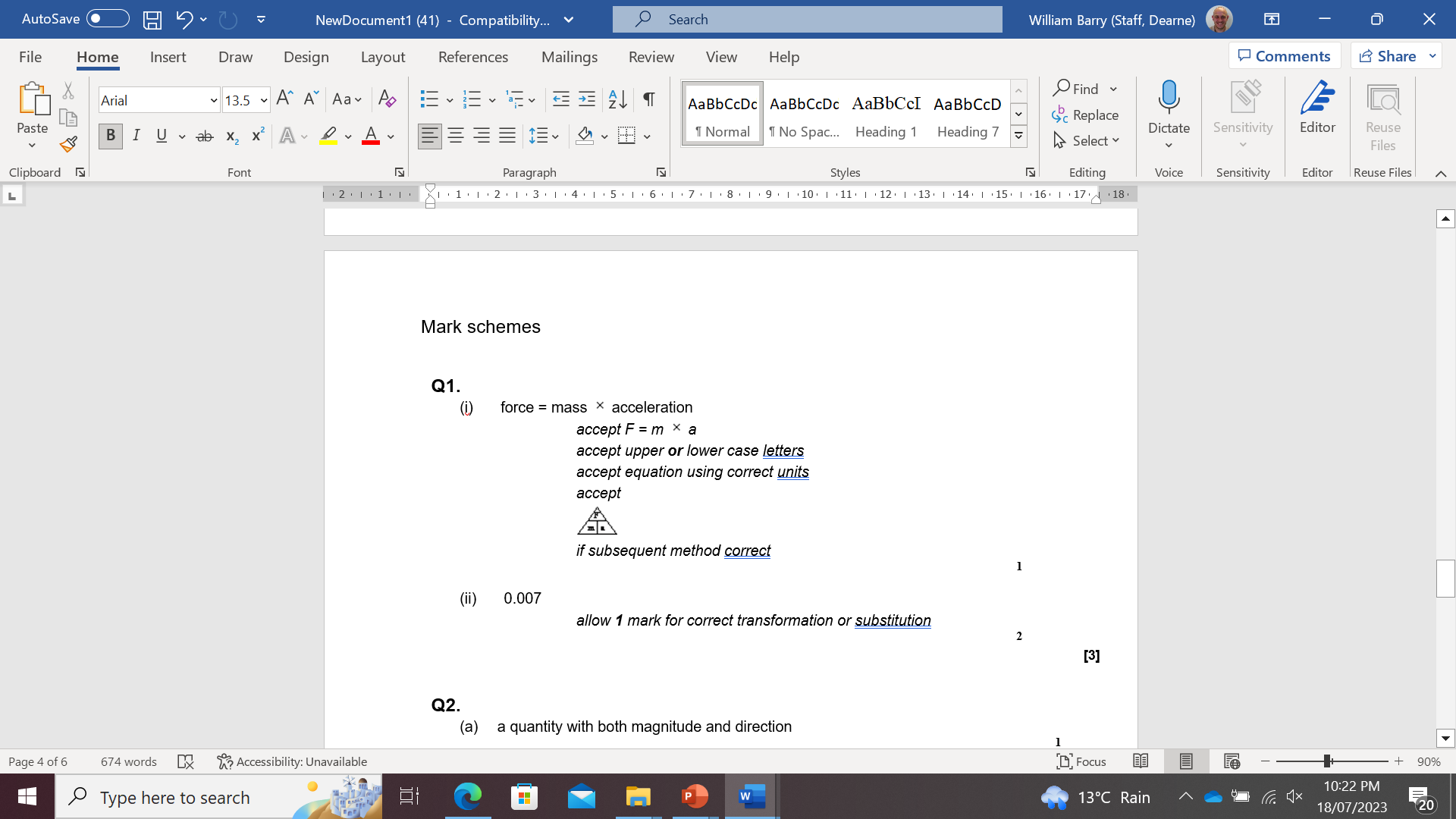 Subtopic 8: Newton’s second law (F = ma).
Q2.
Professional rugby players wear a tracking device that measures their velocity and acceleration.
Figure 1 shows a player wearing a tracking device.
The player is tackling another player who is running with the ball.
Figure 1
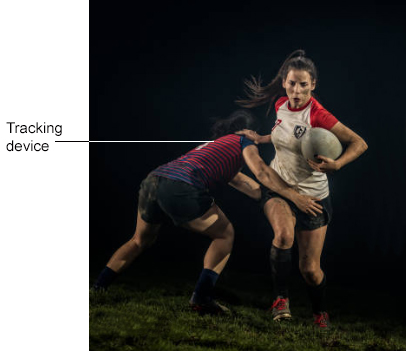 (a)  Velocity and acceleration are both vector quantities.
What is a vector quantity?
Tick (✓) one box.




(1)
x
(b)  Which of the following is a vector quantity?
Tick (✓) one box.



(1)
x
Subtopic 8: Newton’s second law (F = ma).
Figure 2 shows a velocity–time graph for the player running with the ball.
Figure 2
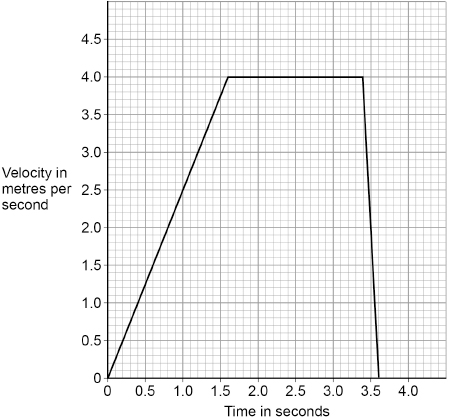 (c)  Determine the acceleration of the player between 0 and 1.6 s.
………………………………………………………………………………………………………………………………………………………………………………………………………………………………………………………………………………………………………………………………………………………………………………………………………………………………………………………………………………………………………
Acceleration = …………………………….m/s2
(2)
(d)  Describe the motion of the player between 3.4 s and 3.6 s.
…………………………………………………………………………………………………………………………………………………………………………………………………………………………………………………………………………………………………………………………………..
(1)
The force exerted on the player when she is tackled causes her to accelerate.
(e)  Write down the equation which links acceleration (a), mass (m) and resultant force (F).
…………………………………………………………………………………………………………………………………………………………(1)
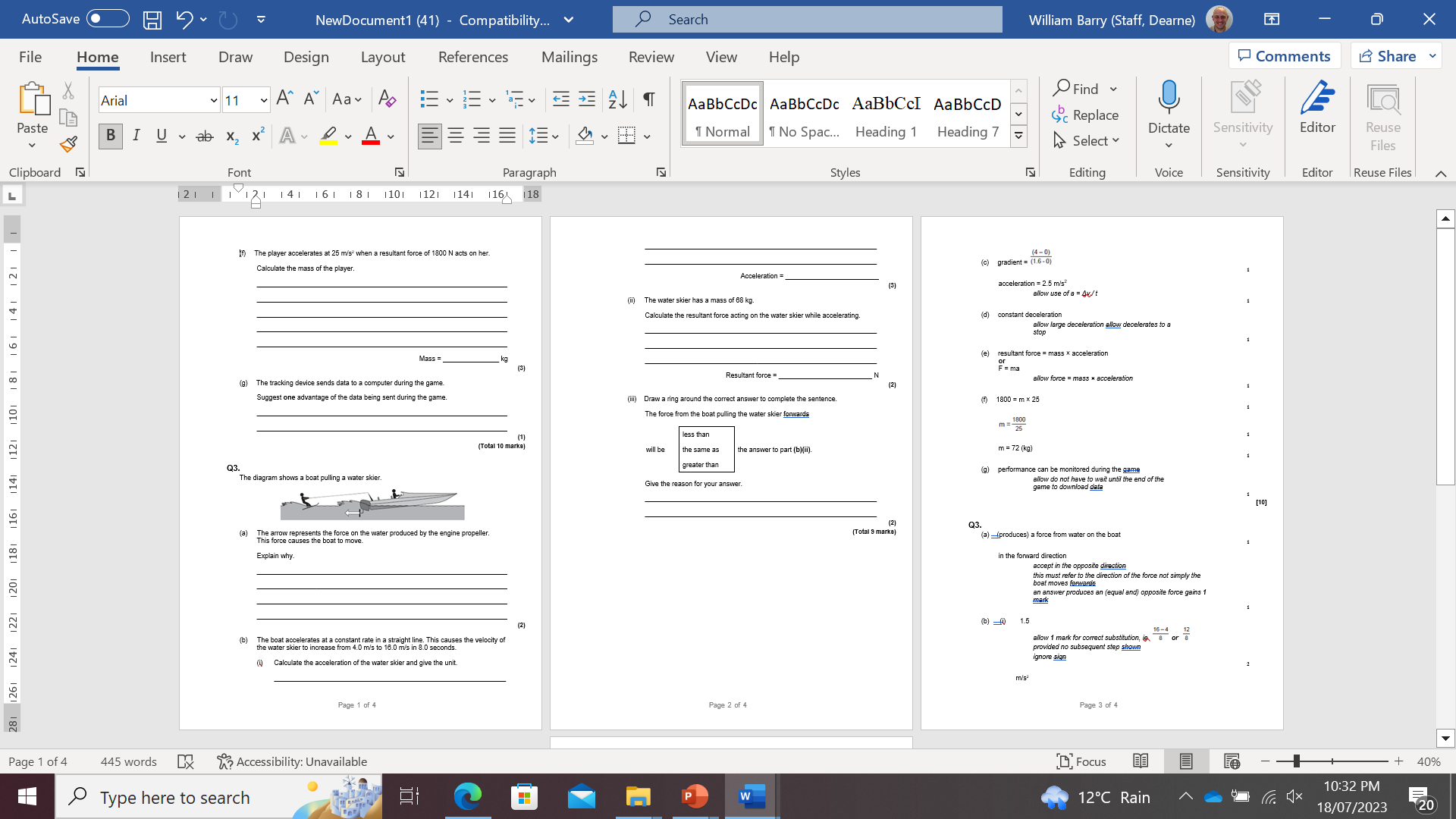 Subtopic 8: Newton’s second law (F = ma).
(f)  The player accelerates at 25 m/s2 when a resultant force of 1800 N acts on her.
Calculate the mass of the player.
……………………………………………………………………………………………………………………………………………………………………………………………………………………………………………………………………………………………………………………………………………………………………………………………………………………………………………………………………………………………………………………………………………………………………………………………………………………………………………………………………………………………………………………………………………………………
Mass =…………………………… kg
(3)
(g)  The tracking device sends data to a computer during the game.
……………………………………………………………………………………………………………………………………………………………………………………………………………………………………………………………………………………………………
(1)
(Total 10 marks)
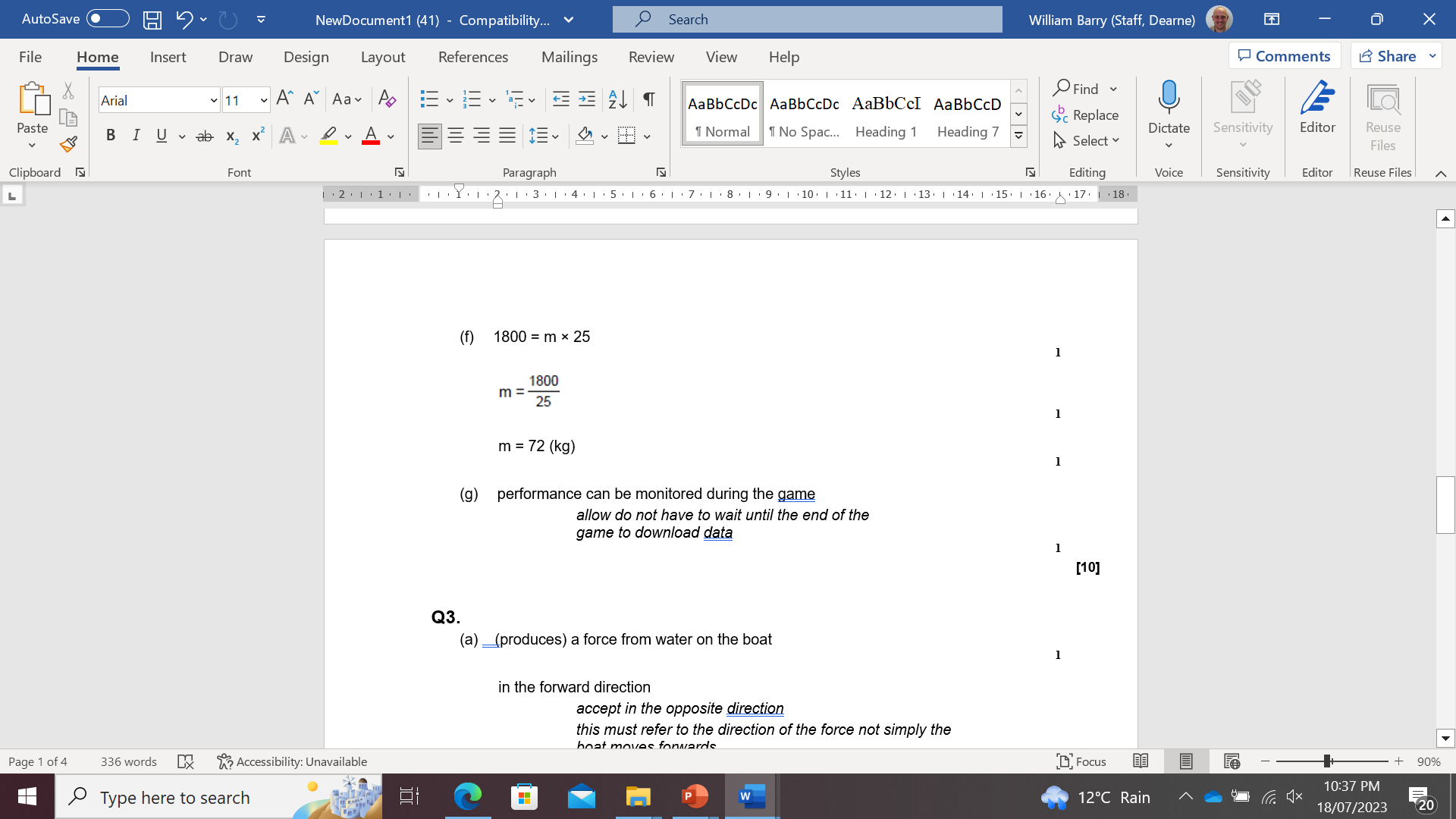 Subtopic 8: Newton’s second law (F = ma).
Q3.
The diagram shows a boat pulling a water skier.
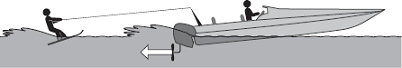 (a)     The arrow represents the force on the water produced by the engine propeller.This force causes the boat to move.
Explain why.
……………………………………………………………………………………………………………………………………………………………………………………………………………………………………………………………………………………………………………………………………………………………………………………………………………………………………………………………………………………….
(2)
(b)     The boat accelerates at a constant rate in a straight line. This causes the velocity of the water skier to increase from 4.0 m/s to 16.0 m/s in 8.0 seconds.
(i)      Calculate the acceleration of the water skier and give the unit.
………………………………………………………………………………………………………………………………………………………………………………………………………………………………………………………………………………………………………………………………………………………………………………………………………………………………………………………………………………………..
Acceleration = ……………………………………………..
(3)
(ii)     The water skier has a mass of 68 kg.
Calculate the resultant force acting on the water skier while accelerating.
………………………………………………………………………………………………………………………………………………………………………………………………………………………………………………………………………………………………………………………………………………………………………………………………………………………………………………………………………………………
Resultant force = …………………………………………………. N
(2)
(Total 6 marks)
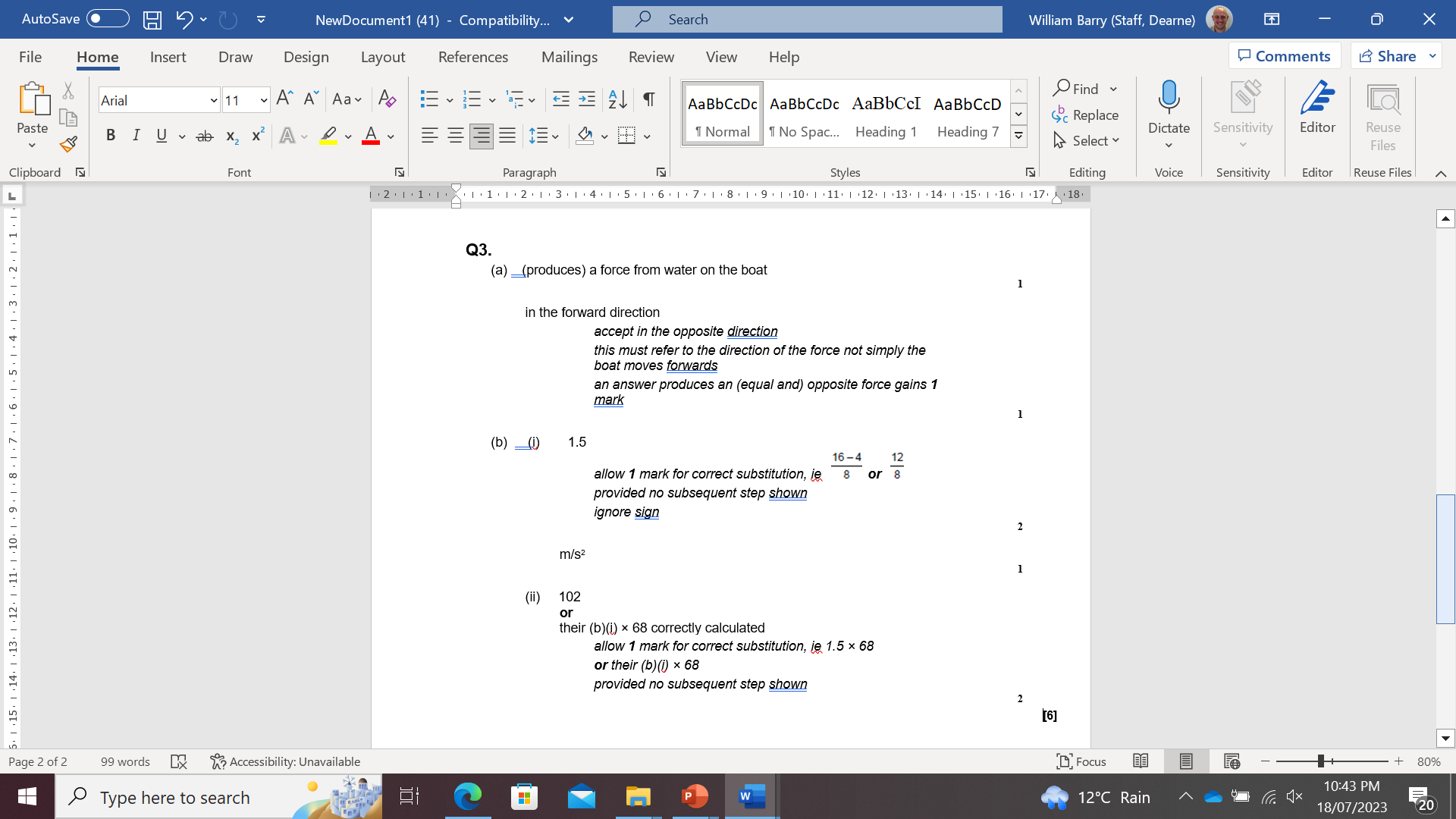 Subtopic 9: Required Practical (Acceleration)
Learning Objective
 You are learning to determine how mass and force applied affect acceleration. 
You are learning to evaluate data and identify sources of error.
Why are we learning about this?
This lessons helps us understand why…
3
AQA Content
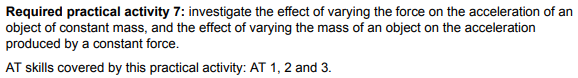 Disciplinary content 
This is a comparative / fair test inquiry that has two parts (changing force and changing mass). 
Students will be asked to identify independent, dependent and control variables. The first part of the investigation can be used to model this. 
Students will repeat their experiment and compare their results to other data. They will also calculate the mean of their repeats. This enables the following aspects of data evaluation: repeatability, reproducibility, precision, accuracy and anomalies. 
Following data evaluation, sources of random and systematic error will be identified. Random errors cause spread about the true value (increase uncertainty) and are caused by measurement errors and not controlling a control variable. They can be reduced by repetition and calculating a mean or removal of anomalies. Further repetition increases accuracy. 
Systematic errors cannot be reduced through repetition. They can be caused by the environment, methods of observation or instrument used. 
Newton’s second law will be used to predict patterns in data. Comparison will be made of data and Newton’s second law.
Suggested chunking of concepts
 The bulk of the subtopic will be composed of practical work (there are two practicals to complete). 
Hypothesis and prediction. 
Evaluating data. 
Sources of error.
Conclusions.
Key explanations
 Hypothesis and prediction. 
A hypothesis is a general statement that explains certain facts or observations. In this required practical, Newton’s second law is investigated. This can be summarised in an equation: 
Force = mass x acceleration
A hypothesis might state that if the force on an object is increased, acceleration will also increase. In fact, acceleration should be directly proportional to the force applied. This means that acceleration increases in proportion to the force applied; if the force is doubled, the acceleration will double. 
If this relationship was plotted on a graph it would be linear and pass through the origin. This makes sense if we compare the equation for a straight line to the equation given above: 
Y = m x + C
F = m a
If we plot force on the y axis and acceleration on the x axis, the gradient (m) would be mass. There isn’t a term for the intercept, so the expected line of best fit passes through the origin. 
A prediction is similar, but it relates to a specific experiment. In this case, we would predict that the acceleration of the car is directly proportional to the force applied to the car. If we then tested the hypothesis in a totally different experiment, we could have a second prediction that tested the same hypothesis. 

Evaluating data.
When we evaluate experimental data, we are trying to determine how ‘good’ or useful it is. It also helps us to start identifying any sources of error in the experiment. 
There are five parts to data evaluation: 
Repeatablility: A measurement is repeatable if the original experimenter repeats the investigation using same method and equipment and obtains the same results. We assess this by comparing data from where we repeated experiments. 
Reproducibility: A measurement is reproducible if the investigation is repeated by another person, or by using different equipment or techniques, and the same results are obtained. We assess this by comparing our data to somebody elses.
Key explanations
Accuracy: A measurement is accurate if it is judged to be close to the true value (this is the value that would be obtained in a perfect measurement). 
Precision: Precise measurements are ones where is very little spread about the mean value.
Precision depends only on the extent of random errors – it doesn’t indicate how close results are to the true value.
Anomalies: These are values in a set of results which are judged not to be part of the variation caused by random uncertainty; they are data points that do not fit the overall pattern. 
Our overall judgement on the quality of the data takes into account all of the above. We can also begin to think about sources of error once we have evaluated the data. 

People often confuse accuracy and precision; the image below often clarifies their understanding:
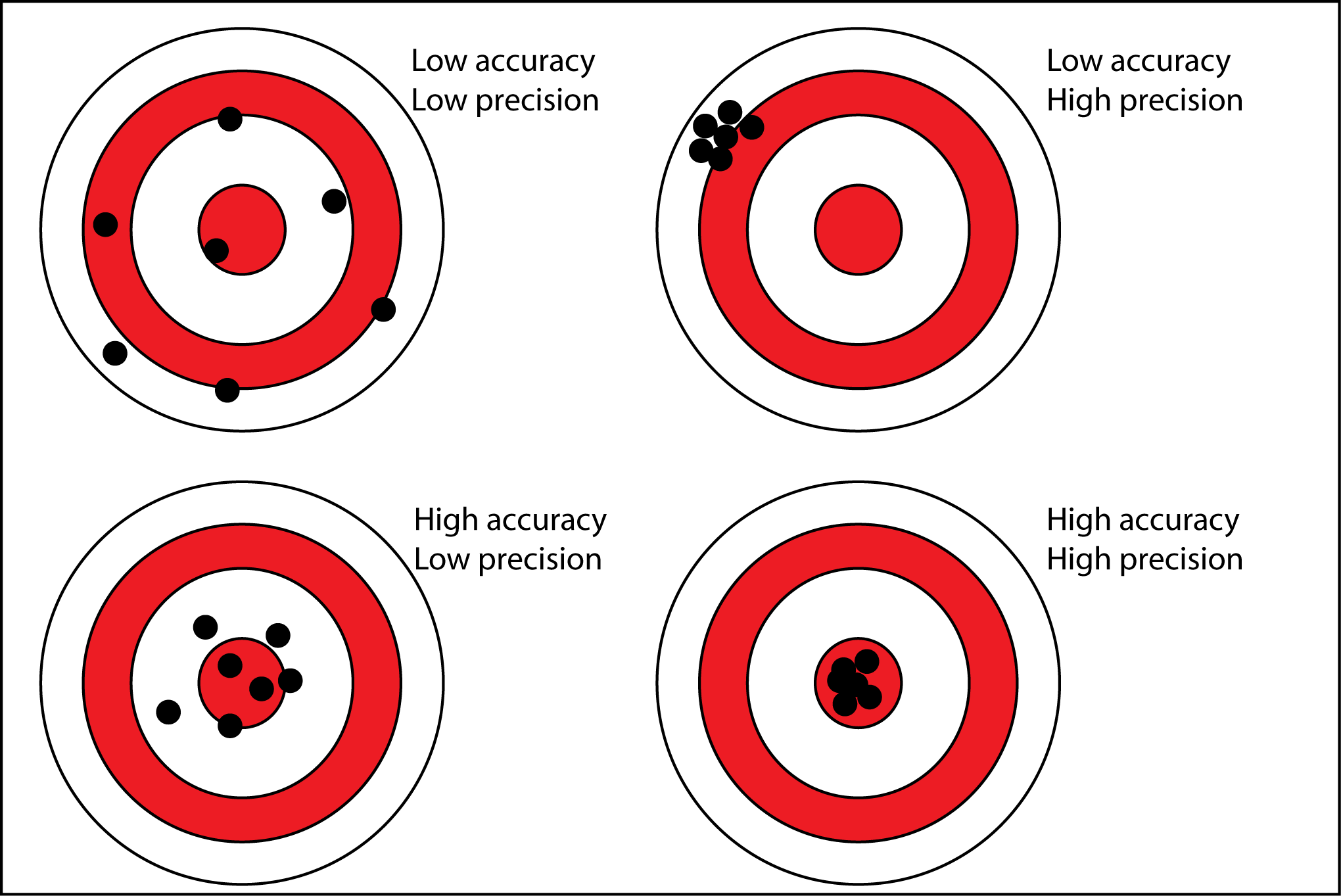 Key explanations
Sources of error.
When we evaluate data, we can begin to identify errors in our experiment. There are two main types of error: 
Random errors: These cause results to vary unpredictably from one measurement to the next. Random errors can occur in any experiment and can’t be corrected. They are usually caused by mistakes made in the use of equipment or in carrying out the method. They can also be caused by failing to control important control measures.
Data that is not very precise is caused by experiments with large random errors. 
The effects of random errors can be reduced by repeating experiments and calculating a mean. One reason that we repeat experiments is so that we can calculate a mean and so reduce the effect of random errors. Another is so we can identify anomalies. 
Systematic errors: Systematic errors cause readings to vary from the true value by a consistent amount every time a measurement is made. Because of this, systematic errors cause data to be inaccurate. 
Systematic errors are caused by a variety of things. These include:
The environment.
Methods of observation. 
The instruments used. 
Systematic errors cannot be removed by repeating experiments. The only way to address them, is to use a totally different technique or set of equipment and then comparing the data to the original data. 
Zero errors are an example of a systematic error. 
Conclusions: 
A conclusion states what you found out in an experiment. For example, you might determine that acceleration is directly proportional to force applied. You could also state that your data is consistent with Newton’s second law. 
We sometimes judge the extent that the data supports the conclusion by referring to the evaluation of the data.
Plan: If your teacher isn’t using the method given, they may ask you to write a plan in this space. 
Success criteria: 
Contains all of the key steps.
Steps are in a logical order. 
The method would lead to a valid outcome.
There is sufficient detail so that another person could complete your investigation.
……………………………………………………………………………………………………………………………………………………………………………………………………………………………………………………………………………………………………………………………………………………………………………………………………………………………………………………………………………………………………………………………………………………………………………………………………………………………………………………………………………………………………………………………………………………………………………………………………………………………………………………………………………………………………………………………………………………………………………………………………………………………………………………………………………………………………………………………………………………………………………………………………………………………………………………………………………………………………………………………………………………………………………………………………………………………………………………………………………………………………………………………………………………………………………………………………………………………………………………………………………………………………………………………………………………………………………………………………………………………………………………………………………………………………………………………………………………………………………………………………………………………………………………………………………………………………………………………………………………………………………………………………………………………………………………………………………………………………………………………………………………………………………………………………………………………………………………………………………………………………………………………………………………………………………………………………………………………………………………………………………………………………………………………………………………………………………………………………………………………………………………………………………………………………………………………………………………………………………………………………………………………………………………………………………………………………………………………………………………………………………………………………………………………………………………………………………………………………………………………………………………………………………..…………………………………………………………………………………………………………………………………………………………
………………………………………………………………………………………………………………………………………………………………………………………………………………………………………………………………………………………………………………………………………………………………………………………………………………………………………………………………………………………………………………………………………………………………………………………………………………………………………………………………………………………………………………………………………………………………………………………………………………………………………………………………………………………………………………………………………………………………………………………………………………………………………………………………………………………………………………………………………………………………………………………………………………………………………………………………………………………………………………………………………………………………………………………………………………………………………………………………………………………………………………………………………………………………………………………………………………………………………………………………………………………………………………………………………………………………………………………………………………………………………………………………………………………………………………………………
For each part of the required practical, identify the variables. 
Part 1: Measuring the effect of force on acceleration at constant mass 
Independent variable: ………………………………………………………………………………………………………………………
Dependent variable: ………………………………………………………………………………………………………………………..
Control variable 1: …………………………………………………………………………………………………………………………..
Control variable 2: …………………………………………………………………………………………………………………………..
Control variable 3: …………………………………………………………………………………………………………………………..
Part 2: Measuring the effect of mass on acceleration with a constant force 
Independent variable: ………………………………………………………………………………………………………………………
Dependent variable: ………………………………………………………………………………………………………………………..
Control variable 1: …………………………………………………………………………………………………………………………..
Control variable 2: …………………………………………………………………………………………………………………………..
Control variable 3: …………………………………………………………………………………………………………………………..
Results:  Measuring the effect of force on acceleration at constant mass.


Trial 1:
Trial 2:
Results continued.

Trial 3:
Mean results:
Results tables: If you are using your own plan, draw the results tables here.
……………………………………………………………………………………………………………………………………………………………………………………………………………………………………………………………………………………………………………………………………………………………………………………………………………………………………………………………………………………………………………………………………………………………………………………………………………………………………………………………………………………………………………………………………………………………………………………………………………………………………………………………………………………………………………………………………………………………………………………………………………………………………………………………………………………………………………………………………………………………………………………………………………………………………………………………………………………………………………………………………………………………………………………………………………………………………………………………………………………………………………………………………………………………………………………………………………………………………………………………………………………………………………………………………………………………………………………………………………………………………………………………………………………………………………………………………………………………………………………………………………………………………………………………………………………………………………………………………………………………………………………………………………………………………………………………………………………………………………………………………………………………………………………………………………………………………………………………………………………………………………………………………………………………………………………………………………………………………………………………………………………………………………………………………………………………………………………………………………………………………………………………………………………………………………………………………………………………………………………………………………………………………………………………………………………………………………………………………………………………………………………………………………………………………………………………………………………………………………………………………………………………………………..………………………………………………………………………………………………………………………………………………………………………………………………………………………………………………………………………………………………………………………………………………………………………………………………………………………………………………………………………………………………………………………………………………………………………………………………………………………………………………………………………………………………………………………………………………………………………………………………………………………………………………………………………………………………………………………………………………………………………………………………………………………………………………………………………………………………………………………….
Results tables: If you are using your own plan, draw the results tables here.
……………………………………………………………………………………………………………………………………………………………………………………………………………………………………………………………………………………………………………………………………………………………………………………………………………………………………………………………………………………………………………………………………………………………………………………………………………………………………………………………………………………………………………………………………………………………………………………………………………………………………………………………………………………………………………………………………………………………………………………………………………………………………………………………………………………………………………………………………………………………………………………………………………………………………………………………………………………………………………………………………………………………………………………………………………………………………………………………………………………………………………………………………………………………………………………………………………………………………………………………………………………………………………………………………………………………………………………………………………………………………………………………………………………………………………………………………………………………………………………………………………………………………………………………………………………………………………………………………………………………………………………………………………………………………………………………………………………………………………………………………………………………………………………………………………………………………………………………………………………………………………………………………………………………………………………………………………………………………………………………………………………………………………………………………………………………………………………………………………………………………………………………………………………………………………………………………………………………………………………………………………………………………………………………………………………………………………………………………………………………………………………………………………………………………………………………………………………………………………………………………………………………………………..………………………………………………………………………………………………………………………………………………………………………………………………………………………………………………………………………………………………………………………………………………………………………………………………………………………………………………………………………………………………………………………………………………………………………………………………………………………………………………………………………………………………………………………………………………………………………………………………………………………………………………………………………………………………………………………………………………………………………………………………………………………………………………………………………………………………………………………….
Results: Measuring the effect of mass on acceleration with a constant force.

Trial 1:
Trial 2:
Results continued.

Trial 3:
Comparing your mean results and those of others.

Your own mean results:
Another groups mean results:
Results tables: If you are using your own plan, draw the results tables here.
……………………………………………………………………………………………………………………………………………………………………………………………………………………………………………………………………………………………………………………………………………………………………………………………………………………………………………………………………………………………………………………………………………………………………………………………………………………………………………………………………………………………………………………………………………………………………………………………………………………………………………………………………………………………………………………………………………………………………………………………………………………………………………………………………………………………………………………………………………………………………………………………………………………………………………………………………………………………………………………………………………………………………………………………………………………………………………………………………………………………………………………………………………………………………………………………………………………………………………………………………………………………………………………………………………………………………………………………………………………………………………………………………………………………………………………………………………………………………………………………………………………………………………………………………………………………………………………………………………………………………………………………………………………………………………………………………………………………………………………………………………………………………………………………………………………………………………………………………………………………………………………………………………………………………………………………………………………………………………………………………………………………………………………………………………………………………………………………………………………………………………………………………………………………………………………………………………………………………………………………………………………………………………………………………………………………………………………………………………………………………………………………………………………………………………………………………………………………………………………………………………………………………………..………………………………………………………………………………………………………………………………………………………………………………………………………………………………………………………………………………………………………………………………………………………………………………………………………………………………………………………………………………………………………………………………………………………………………………………………………………………………………………………………………………………………………………………………………………………………………………………………………………………………………………………………………………………………………………………………………………………………………………………………………………………………………………………………………………………………………………………….
Results tables: If you are using your own plan, draw the results tables here.
……………………………………………………………………………………………………………………………………………………………………………………………………………………………………………………………………………………………………………………………………………………………………………………………………………………………………………………………………………………………………………………………………………………………………………………………………………………………………………………………………………………………………………………………………………………………………………………………………………………………………………………………………………………………………………………………………………………………………………………………………………………………………………………………………………………………………………………………………………………………………………………………………………………………………………………………………………………………………………………………………………………………………………………………………………………………………………………………………………………………………………………………………………………………………………………………………………………………………………………………………………………………………………………………………………………………………………………………………………………………………………………………………………………………………………………………………………………………………………………………………………………………………………………………………………………………………………………………………………………………………………………………………………………………………………………………………………………………………………………………………………………………………………………………………………………………………………………………………………………………………………………………………………………………………………………………………………………………………………………………………………………………………………………………………………………………………………………………………………………………………………………………………………………………………………………………………………………………………………………………………………………………………………………………………………………………………………………………………………………………………………………………………………………………………………………………………………………………………………………………………………………………………………..………………………………………………………………………………………………………………………………………………………………………………………………………………………………………………………………………………………………………………………………………………………………………………………………………………………………………………………………………………………………………………………………………………………………………………………………………………………………………………………………………………………………………………………………………………………………………………………………………………………………………………………………………………………………………………………………………………………………………………………………………………………………………………………………………………………………………………………….
Subtopic 10: Required Practical
Learning Objective
  You are learning to determine the relationship between force applied and acceleration.
Why are we learning about this?
This lessons helps us understand why…
AQA Content
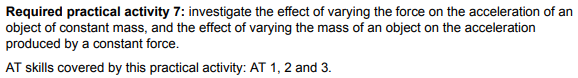 Disciplinary content 
This is a comparative / fair test inquiry that has two parts (changing force and changing mass). 
Students will be asked to identify independent, dependent and control variables. The first part of the investigation can be used to model this. 
Students will repeat their experiment and compare their results to other data. They will also calculate the mean of their repeats. This enables the following aspects of data evaluation: repeatability, reproducibility, precision, accuracy and anomalies. 
Following data evaluation, sources of random and systematic error will be identified. Random errors cause spread about the true value (increase uncertainty) and are caused by measurement errors and not controlling a control variable. They can be reduced by repetition and calculating a mean or removal of anomalies. Further repetition increases accuracy. 
Systematic errors cannot be reduced through repetition. They can be caused by the environment, methods of observation or instrument used. 
Newton’s second law will be used to predict patterns in data. Comparison will be made of data and Newton’s second law.
Suggested chunking of concepts
 The bulk of the subtopic will be composed of practical work (there are two practicals to complete). 
Hypothesis and prediction. 
Evaluating data. 
Sources of error.
Conclusions.
Key explanations
 Hypothesis and prediction. 
A hypothesis is a general statement that explains certain facts or observations. In this required practical, Newton’s second law is investigated. This can be summarised in an equation: 
Force = mass x acceleration
A hypothesis might state that if the force on an object is increased, acceleration will also increase. In fact, acceleration should be directly proportional to the force applied. This means that acceleration increases in proportion to the force applied; if the force is doubled, the acceleration will double. 
If this relationship was plotted on a graph it would be linear and pass through the origin. This makes sense if we compare the equation for a straight line to the equation given above: 
Y = m x + C
F = m a
If we plot force on the y axis and acceleration on the x axis, the gradient (m) would be mass. There isn’t a term for the intercept, so the expected line of best fit passes through the origin. 
A prediction is similar, but it relates to a specific experiment. In this case, we would predict that the acceleration of the car is directly proportional to the force applied to the car. If we then tested the hypothesis in a totally different experiment, we could have a second prediction that tested the same hypothesis. 
Evaluating data.
When we evaluate experimental data, we are trying to determine how ‘good’ or useful it is. It also helps us to start identifying any sources of error in the experiment. 
There are five parts to data evaluation: 
Repeatablility: A measurement is repeatable if the original experimenter repeats the investigation using same method and equipment and obtains the same results. We assess this by comparing data from where we repeated experiments. 
Reproducibility: A measurement is reproducible if the investigation is repeated by another person, or by using different equipment or techniques, and the same results are obtained. We assess this by comparing our data to somebody else’s.
Key explanations
Accuracy: A measurement is accurate if it is judged to be close to the true value (this is the value that would be obtained in a perfect measurement). 
Precision: Precise measurements are ones where is very little spread about the mean value.
Precision depends only on the extent of random errors – it doesn’t indicate how close results are to the true value.
Anomalies: These are values in a set of results which are judged not to be part of the variation caused by random uncertainty; they are data points that do not fit the overall pattern. 
Our overall judgement on the quality of the data takes into account all of the above. We can also begin to think about sources of error once we have evaluated the data. 

People often confuse accuracy and precision; the image below often clarifies their understanding:
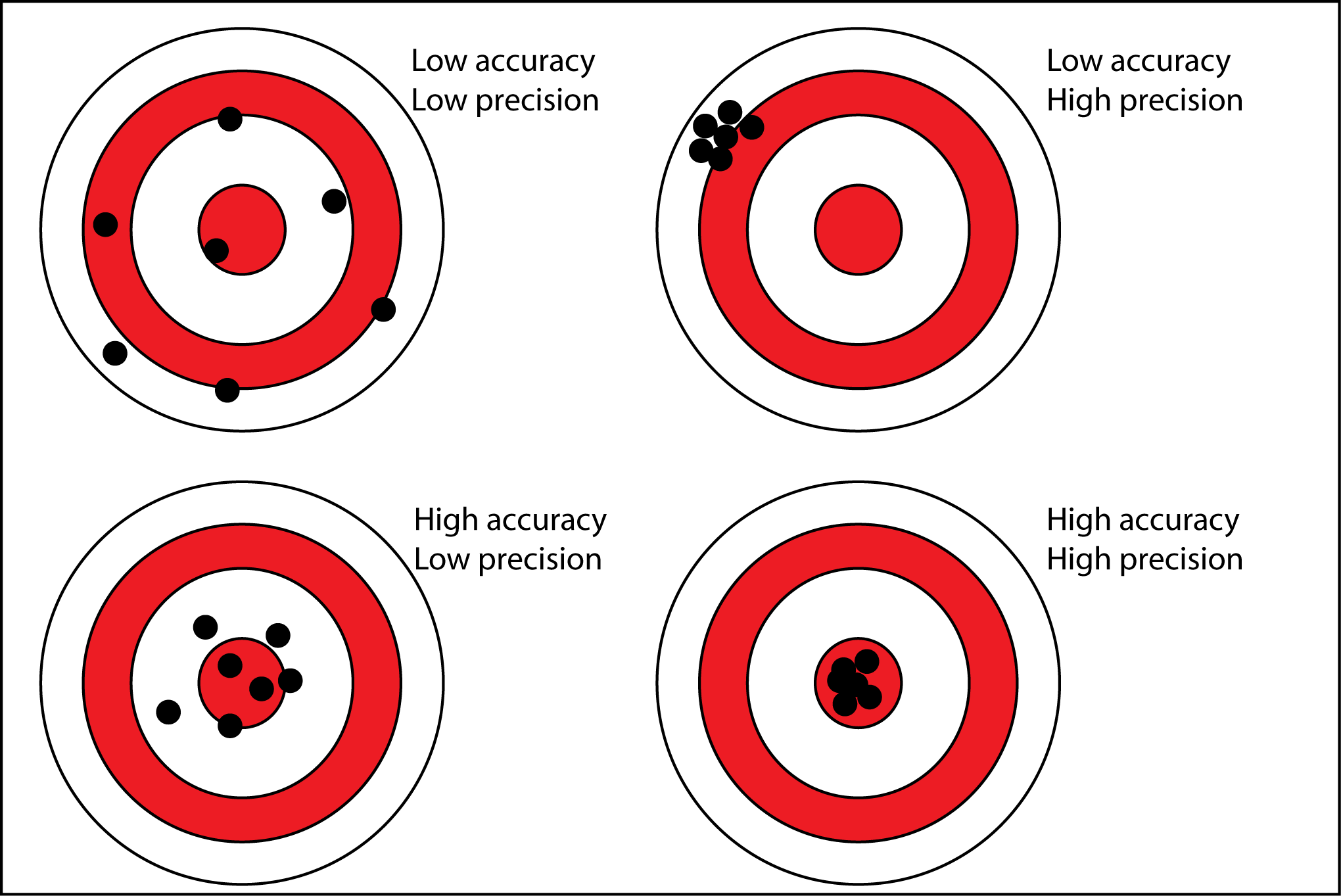 Key explanations
Sources of error.
When we evaluate data, we can begin to identify errors in our experiment. There are two main types of error: 
Random errors: These cause results to vary unpredictably from one measurement to the next. Random errors can occur in any experiment and can’t be corrected. They are usually caused by mistakes made in the use of equipment or in carrying out the method. They can also be caused by failing to control important control measures.
Data that is not very precise is caused by experiments with large random errors. 
The effects of random errors can be reduced by repeating experiments and calculating a mean. One reason that we repeat experiments is so that we can calculate a mean and so reduce the effect of random errors. Another is so we can identify anomalies. 
Systematic errors: Systematic errors cause readings to vary from the true value by a consistent amount every time a measurement is made. Because of this, systematic errors cause data to be inaccurate. 
Systematic errors are caused by a variety of things. These include:
The environment.
Methods of observation. 
The instruments used. 
Systematic errors cannot be removed by repeating experiments. The only way to address them, is to use a totally different technique or set of equipment and then comparing the data to the original data. 
Zero errors are an example of a systematic error. 

Conclusions: 
A conclusion states what you found out in an experiment. For example, you might determine that acceleration is directly proportional to force applied. You could also state that your data is consistent with Newton’s second law. 
We sometimes judge the extent that the data supports the conclusion by referring to the evaluation of the data.
Subtopic 11: Newton’s third law.
Learning Objective: We are learning to be able to:
 Identify force pairs 
 Understand and apply Newtons third law
Why are we learning about this?
This lesson helps us understand why forces act as they do and what happens when objects interact with each other.
I wasn’t there but I still care!
Using pages 144 and 145 of physics text book to help you 
Use the results in the table below to calculate the missing values. You will be using, and rearranging, the equation below:

Force (N) = mass (kg) x acceleration (m/s2)










Assuming the same force is applied to objects of different mass, how would the mass of the object affect its acceleration?
………………………………………………………………………………………………………………………………………………………………………………………………………………………………………………………………………………………………………………………………………………………………………………………………….....………………………………………………………………………
16
40
12
2.4
25000
The greater the mass, the smaller its acceleration will be if the force is the same.
AQA Content
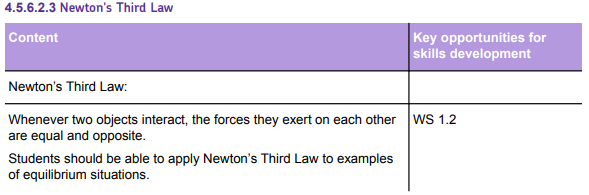 Disciplinary content
Suggested chunking of concepts
 a. Interaction pairs.  
b. Identifying interaction pairs where two objects interact.
c. Application to equilibrium situations.
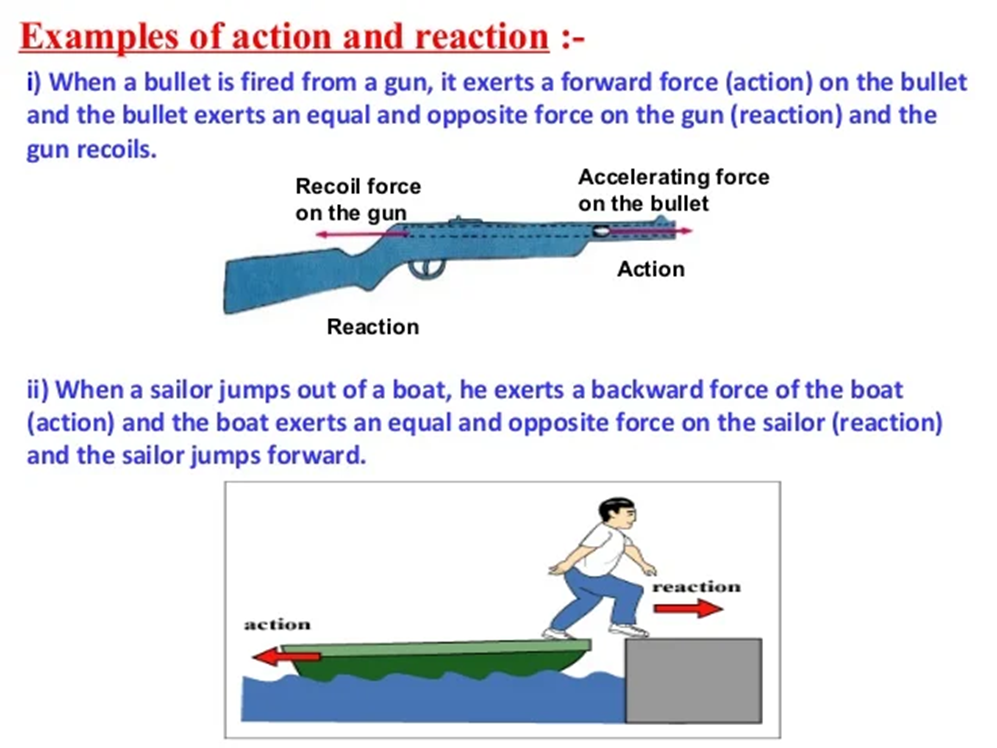 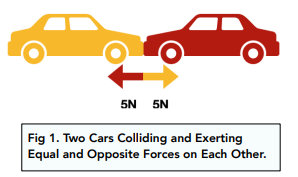 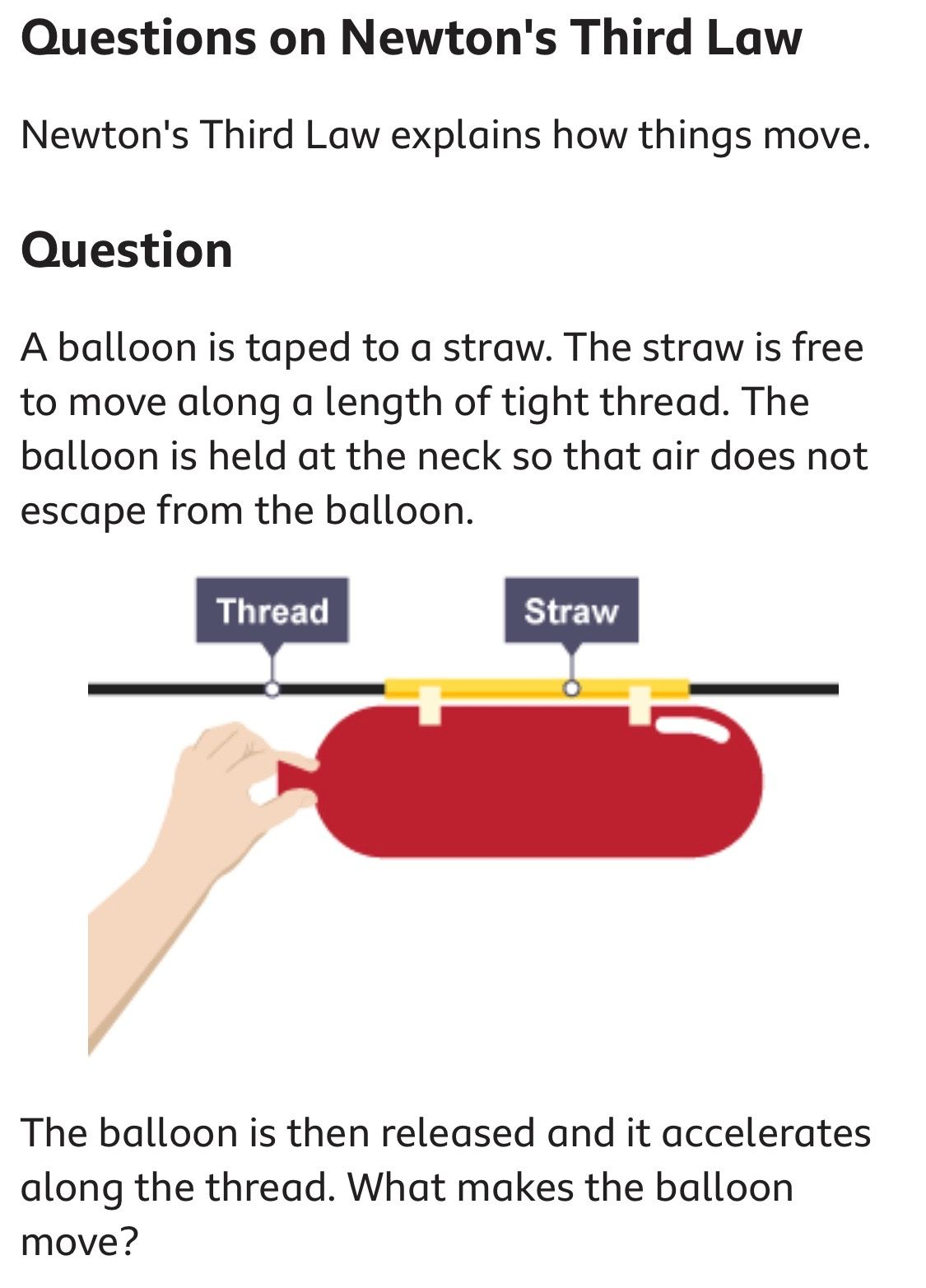 The air pushing backwards
You could do it by blowing! When you blow air from your mouth you apply a force to the air. By Newton's Third Law, the air that is pushed from your mouth pushes back on you. The air pushing on your mouth would cause you to start sliding backwards and you would eventually reach the edge of the pond
Quick reminder:
Newtons third law is about Force pairs NOT different forces so for example a book resting on a table is in equilibrium that is, its not moving. BUT this isn’t Newtons third law as the two forces acting on it are different types. They are the weight/ gravity of the book downwards and the normal contact force from the table upwards.








A hammer hits a nail with a downward force of 50 N. What is the size and direction of the force of the nail on the hammer
……………………………………………………………………………………………………………………………………………………
A lorry tows a broken down car. It exerts a force of 200N on the tow rope. How much force does the tow rope exert on the lorry.
…………………………………………………………………………………………………………………………………………………….
A student is standing on bathroom scales. They read 500N.
What is size and direction of force of the student on the scales
…………………………………………………………………………………………………………………………………………
What is the size and direction of the force on the student from the scales
………………………………………………………………………………………………………………………………………..
The force of the scales on the floor is 20N. What is the size and direction of the force on the scales from the floor when the student is stood on the scales. 
………………………………………………………………………………………………………………………………………..
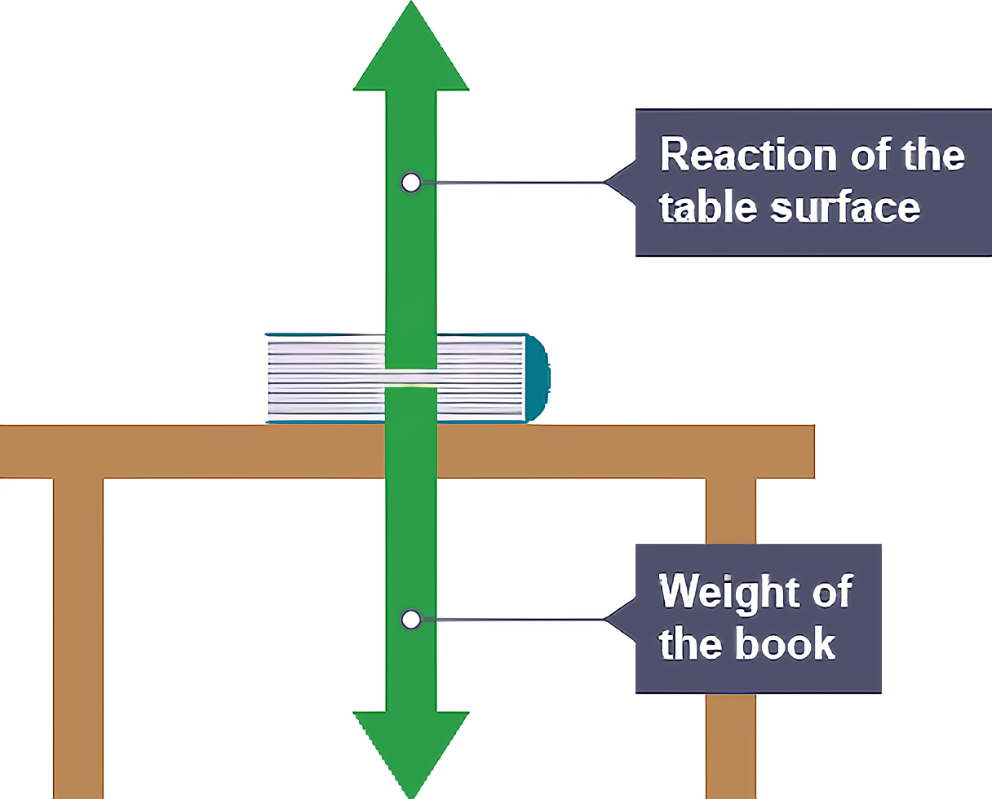 50 N upwards
200N
500 N downwards
500 N upwards
520 N upwards
YOU DO
The photograph below shows a girl bowling a ball along a ten-pin bowling lane.









The girl is trying to knock down the ten pins at the end of the bowling lane.
As the ball travels along the lane the velocity of the ball decreases.
Velocity is a vector.
Which statement describes a vector?
Tick (✓) one box.

Vectors have direction only.
Vectors have magnitude and direction. 
Vectors have magnitude only.
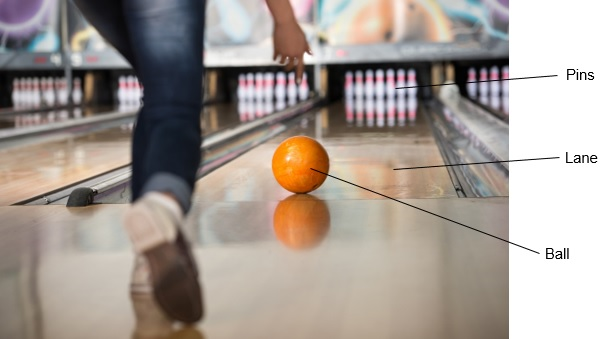 (1)
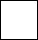 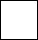 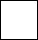 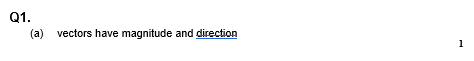 (b)     Why does the velocity of the ball decrease as the ball travels along the lane?
Tick (✓) one box.

The force of gravity slows the ball down. 
There are no forces acting on the ball. 
There is a resultant force acting on the ball.


(c)     The ball travels along the lane at an average speed of 4.5 m/s
It takes the ball 4.0 seconds to travel the length of the lane.
Calculate the length of the lane.
Use the equation:
distance travelled = speed × time
………………………………………………………………………………………………………………………………………………………………………………………………………………………………………………………………………………………………………………………………………………….…………………………………………………………………………………………………………………………………………………………………………………………………………………………………………………………………………………………………………………………………………………..…………………………………………………………………
Length of the lane ………………………………………………………… m
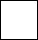 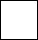 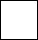 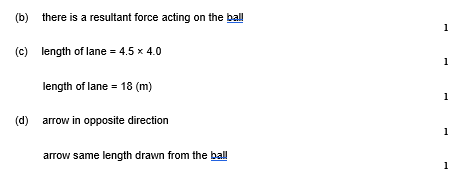 Subtopic 12:  Stopping distances.
Learning Objective: today we are learning about :
How to explain the factors which affect stopping distance
How to explain the dangers caused by rapid deceleration
Why are we learning about this?
This lessons helps us understand why it is important that we have road safety campaigns such as ‘kill your speed not a child’ and why we have speed limits. It also links with why cars have safety features and regular annual MOT checks.
I wasn’t there but I still care!
Using physics text book pages 116 and 117  and the Study tip box and the Key points box, answer the following questions

A lorry tows a broken down car. It exerts a force of 200N on the tow rope. How much force does the tow rope exert on the lorry.
……………………………………………………………………………………………………………………………………………………

A student is standing on bathroom scales. They read 500N.
What is size and direction of force on the scales from the student.
…………………………………………………………………………………………………………………………………………………….
What is the size and direction of the force on the student from the scales
………………………………………………………………………………………………………………......................................
200 N
500 N down
500 N up
AQA Content
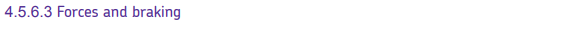 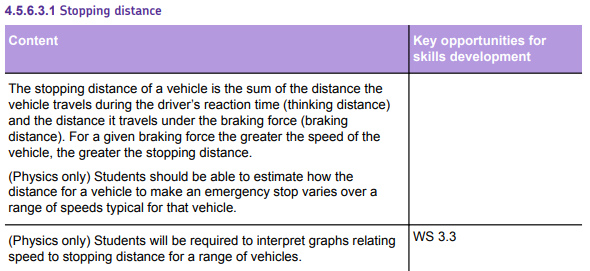 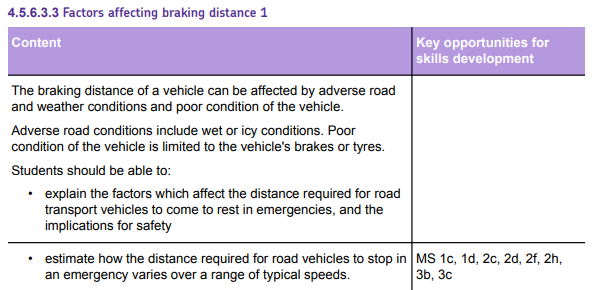 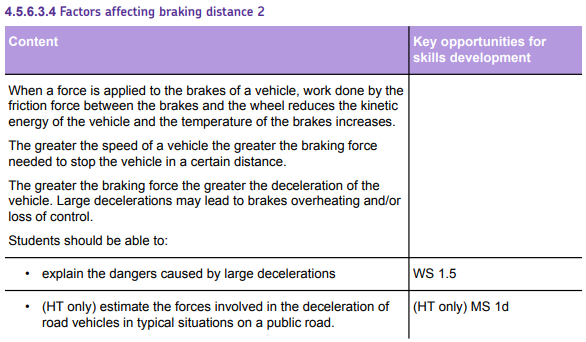 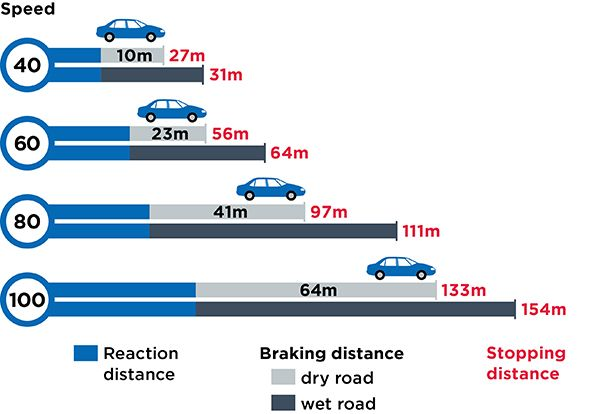 I do
Q1. The diagram below shows the thinking distances, braking distances and total stopping distances at different speeds.












(a)     Look at the total stopping distances at each speed.
Complete the sentence by choosing the correct words from those below..
distance                   force                   mass                   time
The total stopping distance depends on the distance the car travels during the
driver’s reaction ……………………………. and under the braking …………………………………
(2)
(b)     Give three other factors that could cause the total stopping distance of a car to be greater. Do not give the factors in Figure 1.
1. ………………………………………………………………………………………………………………………….
2. ………………………………………………………………………………………………………………………….
3. …………………………………………………………………………………………………………………………
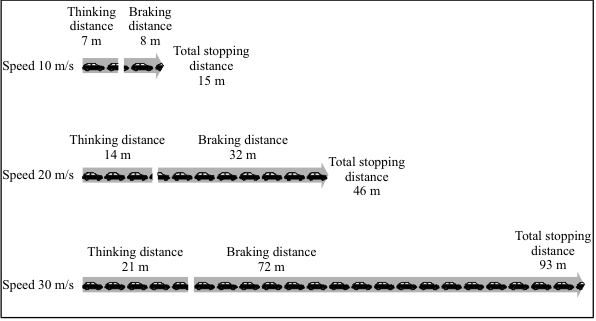 WE DO
Q1.
Figure 1 shows a cyclist with a trailer attached to his bike.
Figure 1








(a)     Describe how Newton’s Third Law applies to the forces between the bike and the trailer.
…………………………………………………………………………………………………………………………………………………………………………………………………………………………………………………………………………………………………………………………………………………………………………………………………………………………………………………………………………………………………………………………………………………………………………………………………………… (2)
A student investigated how the stopping distance of the bike was affected by the mass of
       the load.
The same person rode the same bike throughout the investigation.
Give two other variables which the student should have controlled.
1.………………………………………………………………………………………………………………………………………………………………………………………………………………………………………………………………………………………………………
2.…………………………………………………………………………………………………………………………………………………………………………………………………………………………………………………………………………………………………(2)
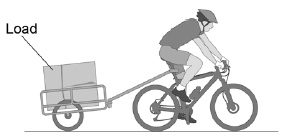 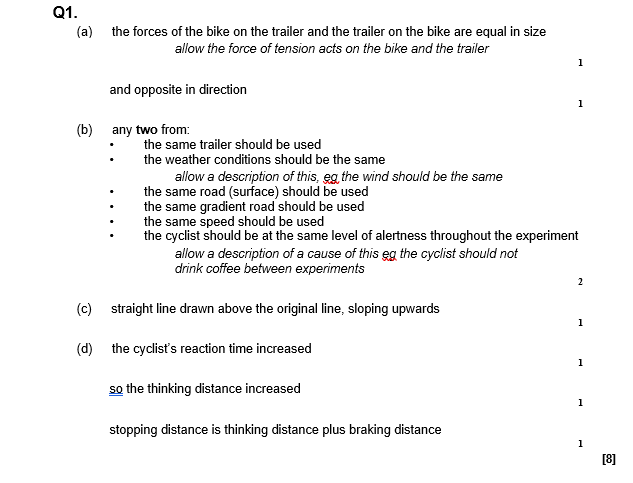 We do
(c)     Figure 2 shows the results of the investigation.
Figure 2















Draw a line on Figure 2 to show how the stopping distance would be different if a heavier cyclist rode the bike.(1)
(d)     At one time in the investigation the cyclist was distracted.
The distraction increased the stopping distance of the bike but did not affect the braking distance.
Explain why the stopping distance increased.
……………………………………………………………………………………………………………………………………………………………………………………………………………………………………………………………………………………………………………………………………………………………………………………………………………………………………………………………………………………………………………………………………………………………………………………………………………………………………………(3)
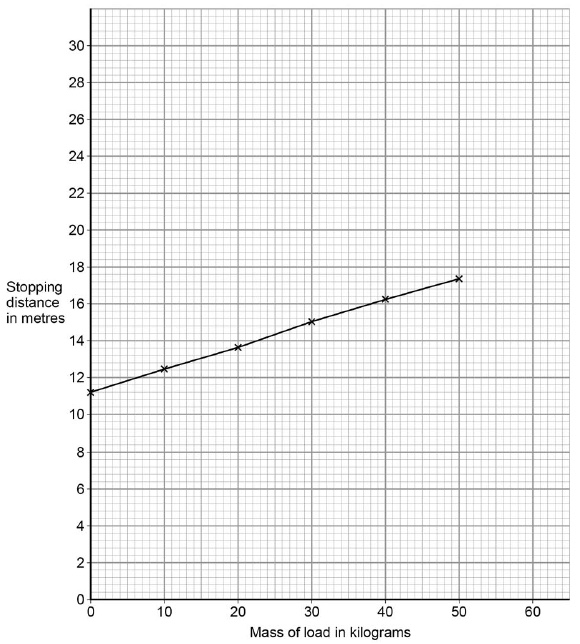 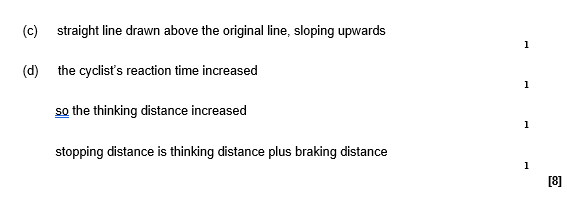 YOU DO

Q2.
The stopping distance of a car is the sum of the thinking distance and the braking distance.

(a)  The thinking distance is affected by the reaction time of the driver.
Which two of the following can affect the reaction time of the driver?
Tick (✓) two boxes.

Damaged brakes
Taking drugs

Tiredness

Wet roads

Worn tyres



(b) Explain why a person should not drink alcohol and then drive. 
…………………………………………………………………………………………………………………………………………………………………………………………………………………………………………………………………………………………………………………………………………………………………………………………………………………………………………………………………………………………………………………………………………………………………………………………………………………………….. …………………………………………………………………………………………………………………………………………………………………………………………………………………………………………………………………………………………………………….. …………………………………………………………………………………………………………………………………………………………………………………………………………………………………………………………………………………………………………(3)
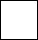 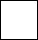 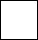 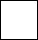 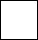 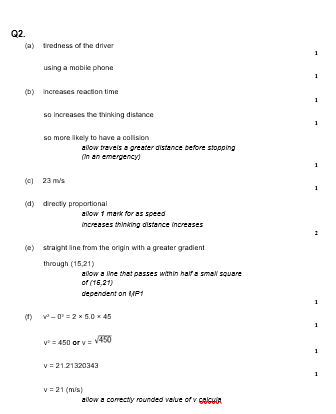 I do
Q3.
(a)    The stopping distance of a vehicle is made up of two parts, the thinking distance and the braking distance.
(i)      What is meant by thinking distance?
…………………………………………………………………………………………………………………………………………………………………………………………………………………………………………………………………………………………………………….…(1)
(ii)     State two factors that affect thinking distance.
1.…………………………………………………………………………………………………………………………………………………………………………………………………………………………………………………………………………………………………………………
2..…………………………………………………………………………………………………………………………………………………………………………………………………………………………………………………………………………………………………………(2)
(b)     A car is travelling at a speed of 20 m/s when the driver applies the brakes. The car decelerates at a constant rate and stops.
(i)      The mass of the car and driver is 1600 kg.
Calculate the kinetic energy of the car and driver before the brakes are applied.
.………………………………………………………………………………………………………………………..…………………………………………………………………………………………………………………………….…………………………………………………………..
Kinetic energy = ………………………………………..J    (2)
(ii)     How much work is done by the braking force to stop the car and driver?
Work done = ………………………………………. J          (1)
(iii)    The braking force used to stop the car and driver was 8000 N.
Calculate the braking distance of the car.
…………………………………………………………………………………………………………………………………………………………………………………………………………………………………………………..……………………………………………………………………………………………………………………………………………………………………………………………………………………….
Braking distance = ………………………………………… m   (2)
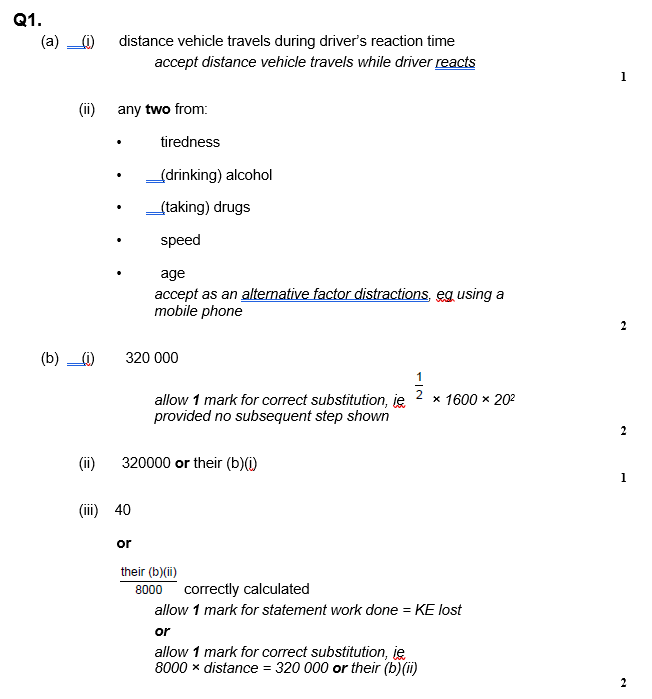 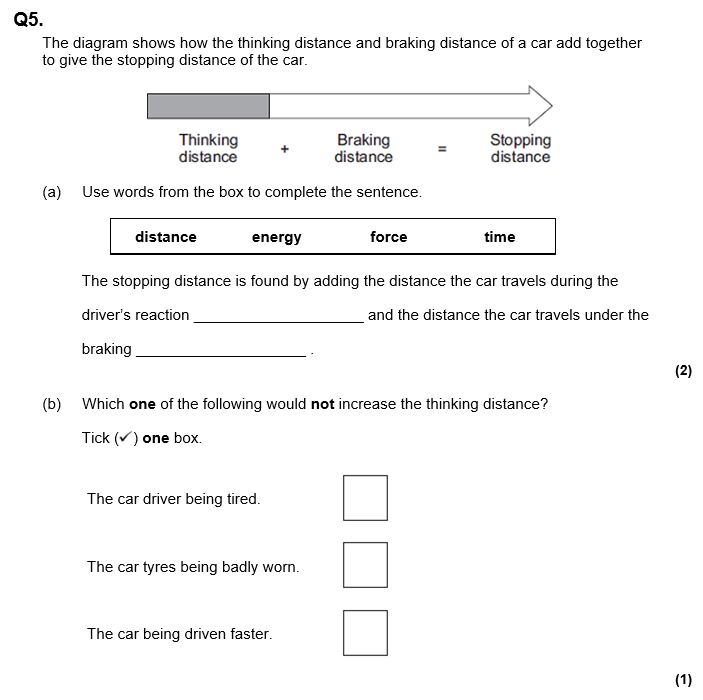 ……………………………….
………………………………..
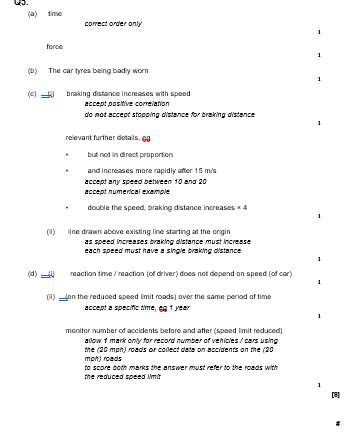 Subtopic 13: Momentum
Learning Objective
You are learning to identify examples of momentum and to calculate changes in momentum using the  law of conservation of momentum.
Why are we learning about this?
This lessons helps us understand why…
3
AQA Content
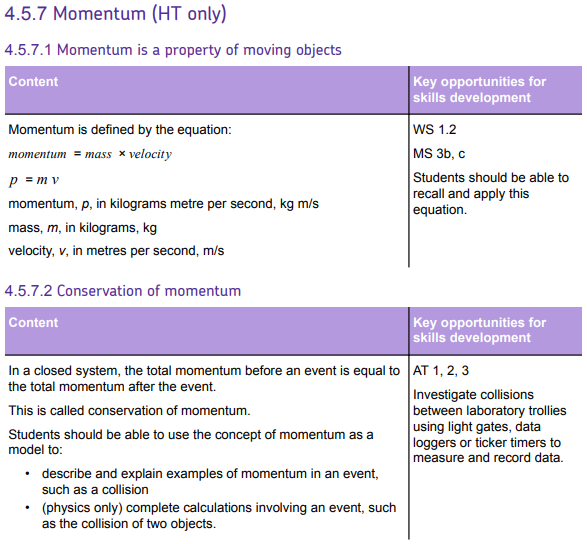 Suggested chunking of concepts
 a. Defining momentum.
b. Conservation of momentum.
Key explanations
 A. Defining momentum: All moving objects have momentum. Momentum is a quantity that is used to describe the state of motion of an object that has a mass above zero. The amount of momentum that an object has is directly proportional to its mass. Momentum is also directly proportional to velocity. 
The equation for momentum is therefore:  
Momentum = mass x velocity
                  p  =  m  x  v
 The units for the quantities are: 
Mass       kg
Velocity  m/s
Momentum  kg m/s

B. Conservation of momentum: In science we often talk about quantities being conserved. For example, mass is conserved in a chemical reaction. This means that the total mass of all of the reactants equals the total mass of all the products. When two objects interact, the total amount of momentum is also conserved. The total momentum of the objects before the collision equals the total momentum after the collision. This means that if two objects interact and the first object has a decrease in momentum, the second object must have an increase in momentum. The decrease in momentum of the first object is accompanied  by an equal increase in momentum for the second object.
Calculate momentum in the following scenarios:
Q1 A car with a mass of 1000 kg is moving at a velocity of 20 m/s. Calculate its momentum.
Equation:  p  =  m  x  v
Substitute values: p = 1000 x 20
Calculate momentum: 1000 x  20 = 20,000 kg m/s
Q2 (I DO) A tennis ball with a mass of 0.1 kg is served at a velocity of 30 m/s. Calculate its momentum.
Equation: ……………………………………………………………………………………………………………………………..
Substitute values: …………………………………………………………………………………………………………………
Calculate momentum: ………………………………………………………………………………………………………….
Q3 (WE DO) An airplane with a mass of 50,000 kg is flying at a velocity of 200 m/s. Calculate its momentum.
Equation: ……………………………………………………………………………………………………………………………..
Substitute values: …………………………………………………………………………………………………………………
Calculate momentum: ………………………………………………………………………………………………………….
Q4 (YOU DO) A bullet with a mass of 0.02 kg is fired at a velocity of 500 m/s. Calculate its momentum.
Equation: ……………………………………………………………………………………………………………………………..
Substitute values: …………………………………………………………………………………………………………………
Calculate momentum: ………………………………………………………………………………………………………….
Q5 (YOU DO) A baseball player with a mass of 80 kg runs at a velocity of 6 m/s. Calculate his momentum.
………………………………………………………………………………………………………………………………………………………………………………………………………………………………………………………………………………………………………………………………………………………………………………………………………………………………………………………
Q6 (YOU DO) A rocket with a mass of 5000 kg is launched at a velocity of 1000 m/s. Calculate its momentum.
………………………………………………………………………………………………………………………………………………………………………………………………………………………………………………………………………………………………………………………………………………………………………………………………………………………………………………………
Momentum (p) = 0.1 kg x 30 m/s = 3 kg·m/s
Momentum (p) = 50,000 kg x 200 m/s = 10,000,000 kg·m/s
Momentum (p) = 0.02 kg x 500 m/s = 10 kg·m/s
Momentum (p) = 80 kg x 6 m/s = 480 kg·m/s
Momentum (p) = 5000 kg x 1000 m/s = 5,000,000 kg·m/s
Calculate mass in the following scenarios:
Q1 A car with a velocity of 20 m/s has a momentum of 4000 kg·m/s. Calculate its mass.
Equation:  p  =  m  x  v
Substitute values: 4000 = m x 20
Solve for mass: 4000 ÷ 20 = m = 200kg
Q2 (I DO) A tennis ball is served at a velocity of 30 m/s and has a momentum of 300 kg·m/s. Calculate its mass.
Equation: ……………………………………………………………………………………………………………………………..
Substitute values: …………………………………………………………………………………………………………………
Solve for mass: …………………………………………………………………………………………………………………….
Q3 (WE DO) An airplane traveling at a velocity of 200 m/s has a momentum of 500,000 kg·m/s. Calculate its mass.
Equation: ……………………………………………………………………………………………………………………………..
Substitute values: …………………………………………………………………………………………………………………
Solve for mass : ……………………………………………………………………………………………………………………
Q4 (YOU DO) A bullet has a velocity of 500 m/s and has a momentum of 100 kg·m/s. Calculate its mass.
Equation: ……………………………………………………………………………………………………………………………..
Substitute values: …………………………………………………………………………………………………………………
Solve for mass: …………………………………………………………………………………………………………………….
Q5 (YOU DO) A soccer ball with a velocity of 10 m/s has a momentum of 20 kg·m/s. Calculate its mass.
………………………………………………………………………………………………………………………………………………………………………………………………………………………………………………………………………………………………………………………………………………………………………………………………………………………………………………………
Q6 (YOU DO) A cyclist moving at a velocity of 15 m/s has a momentum of 300 kg·m/s. Calculate their mass.
………………………………………………………………………………………………………………………………………………………………………………………………………………………………………………………………………………………………………………………………………………………………………………………………………………………………………………………
Substituting the values, we get: 300 kg·m/s = m × 30 m/s Solving for mass (m): m = 300 kg·m/s ÷ 30 m/s = 10 kg
Substituting the values, we get: 500,000 kg·m/s = m × 200 m/s
Solving for mass (m): m = 500,000 kg·m/s ÷ 200 m/s = 2500 kg
Substituting the values, we get: 100 kg·m/s = m × 500 m/s Solving for mass (m): m = 100 kg·m/s ÷ 500 m/s = 0.2 kg
Substituting the values, we get: 20 kg·m/s = m × 10 m/s
Solving for mass (m): m = 20 kg·m/s ÷ 10 m/s = 2 kg
Substituting the values, we get: 300 kg·m/s = m × 15 m/s
Solving for mass (m): m = 300 kg·m/s ÷ 15 m/s = 20 kg
Calculate velocity in the following scenarios:
Q1 A car with a mass of 1000 kg has a momentum of 20,000 kg m/s. Calculate its velocity.
Equation:  p  =  m  x  v
Substitute values: 20,000 = 1000 x v
Solve for velocity: 20,000 ÷ 1000 = v = 20 m/s
Q2 (I DO) A tennis ball with a mass of 0.1 kg has a momentum of 3 kg m/s. Calculate its velocity
Equation: ……………………………………………………………………………………………………………………………..
Substitute values: …………………………………………………………………………………………………………………
Solve for velocity: …………………………………………………………………………………………………………………
Q3 (WE DO) An airplane with a mass of 50,000 kg has a momentum of 10,000,000 kg m/s. Calculate its velocity.
Equation: ……………………………………………………………………………………………………………………………..
Substitute values: …………………………………………………………………………………………………………………
Solve for velocity: ……………………………………………………………………………………………………………….
Q4 (YOU DO) A bullet with a mass of 0.02 kg has a momentum of 10 kg m/s. Calculate its velocity.
Equation: ……………………………………………………………………………………………………………………………..
Substitute values: …………………………………………………………………………………………………………………
Solve for velocity: ………………………………………………………………………………………………………………..
Q5 (YOU DO) A soccer ball with a mass of 2 kg has a momentum of 10 kg·m/s. Calculate its velocity.
………………………………………………………………………………………………………………………………………………………………………………………………………………………………………………………………………………………………………………………………………………………………………………………………………………………………………………………
Q6 (YOU DO) A cyclist with a mass of 20 kg has a momentum of 100 kg·m/s. Calculate their velocity.
………………………………………………………………………………………………………………………………………………………………………………………………………………………………………………………………………………………………………………………………………………………………………………………………………………………………………………………
Substituting the values, we get: 3 kg·m/s = 0.1 kg × v
Solving for velocity (v): v = 3 kg·m/s ÷ 0.1 kg = 30 m/s
Substituting the values, we get: 10,000,000 kg·m/s = 50,000 kg × v
Solving for velocity (v): v = 10,000,000 kg·m/s ÷ 50,000 kg = 200 m/s
Substituting the values, we get: 10 kg·m/s = 0.02 kg × v
Solving for velocity (v): v = 10 kg·m/s ÷ 0.02 kg = 500 m/s
Substituting the values, we get: 10 kg·m/s = 2 kg × v
Solving for velocity (v): v = 10 kg·m/s ÷ 2 kg = 5 m/s
Substituting the values, we get: 100 kg·m/s = 20 kg × v
Solving for velocity (v): v = 100 kg·m/s ÷ 20 kg = 5 m/s
Interleaved calculations (YOU DO): You will need to work out if you have to calculate momentum, velocity or mass and then do the appropriate calculation.
Q1 A car with a mass of 1200 kg is moving at a velocity of 25 m/s. Calculate its momentum.
………………………………………………………………………………………………………………………………………………………………………………………………………………………………………………………………………………………………………………………………………………………………………………………………………………………………………………………
Q2 An airplane with a momentum of 15,000,000 kg·m/s is flying at a velocity of 300 m/s. Calculate its mass.
………………………………………………………………………………………………………………………………………………………………………………………………………………………………………………………………………………………………………………………………………………………………………………………………………………………………………………………
Q3 A tennis ball is served with a momentum of 1.5 kg·m/s and a velocity of 30 m/s. Calculate its mass.
………………………………………………………………………………………………………………………………………………………………………………………………………………………………………………………………………………………………………………………………………………………………………………………………………………………………………………………
Q4 A bullet is fired with a mass of 0.02 kg and a momentum of 100 kg·m/s. Calculate its velocity.
………………………………………………………………………………………………………………………………………………………………………………………………………………………………………………………………………………………………………………………………………………………………………………………………………………………………………………………
Q5 A soccer ball with a momentum of 4 kg·m/s is kicked at a velocity of 10 m/s. Calculate its mass.
………………………………………………………………………………………………………………………………………………………………………………………………………………………………………………………………………………………………………………………………………………………………………………………………………………………………………………………
We know that Momentum (p) = Mass (m) × Velocity (v)
Substituting the values, we get: Momentum (p) = 1200 kg × 25 m/s = 30,000 kg·m/s
Substituting the values, we get: 15,000,000 kg·m/s = m × 300 m/s
Solving for mass (m): m = 15,000,000 kg·m/s ÷ 300 m/s = 50,000 kg
Substituting the values, we get: 1.5 kg·m/s = m × 30 m/s
Solving for mass (m): m = 1.5 kg·m/s ÷ 30 m/s = 0.05 kg
Substituting the values, we get: 100 kg·m/s = 0.02 kg × v
Solving for velocity (v): v = 100 kg·m/s ÷ 0.02 kg = 5000 m/s
Substituting the values, we get: 4 kg·m/s = m × 10 m/s
Solving for mass (m): m = 4 kg·m/s ÷ 10 m/s = 0.4 kg
Interleaved calculations continued (YOU DO): You will need to work out if you have to calculate momentum, velocity or mass and then do the appropriate calculation.
Q6 A cyclist with a momentum of 1500 kg·m/s has a mass of 75 kg. Calculate their velocity.
………………………………………………………………………………………………………………………………………………………………………………………………………………………………………………………………………………………………………………………………………………………………………………………………………………………………………………………
Q7 A freight train has a mass of 200,000 kg and a velocity of 5 m/s. Calculate its momentum.
………………………………………………………………………………………………………………………………………………………………………………………………………………………………………………………………………………………………………………………………………………………………………………………………………………………………………………………
Q8 A roller coaster car has a mass of 1500 kg and a momentum of 60,000 kg·m/s. Calculate its velocity.
………………………………………………………………………………………………………………………………………………………………………………………………………………………………………………………………………………………………………………………………………………………………………………………………………………………………………………………
Q9 A golf ball is hit with a mass of 0.04 kg and a velocity of 25 m/s. Calculate its momentum.
………………………………………………………………………………………………………………………………………………………………………………………………………………………………………………………………………………………………………………………………………………………………………………………………………………………………………………………
Q10 A rocket with a mass of 500 kg has a momentum of 50,000 kg·m/s. Calculate its velocity.
………………………………………………………………………………………………………………………………………………………………………………………………………………………………………………………………………………………………………………………………………………………………………………………………………………………………………………………
Substituting the values, we get: 1500 kg·m/s = 75 kg × v
Solving for velocity (v): v = 1500 kg·m/s ÷ 75 kg = 20 m/s
We know that Momentum (p) = Mass (m) × Velocity (v)
Substituting the values, we get: Momentum (p) = 200,000 kg × 5 m/s = 1,000,000 kg·m/s
Substituting the values, we get: 60,000 kg·m/s = 1500 kg × v
Solving for velocity (v): v = 60,000 kg·m/s ÷ 1500 kg = 40 m/s
We know that Momentum (p) = Mass (m) × Velocity (v)
Substituting the values, we get: Momentum (p) = 0.04 kg × 25 m/s = 1 kg·m/s
Substituting the values, we get: 50,000 kg·m/s = 500 kg × v
Solving for velocity (v): v = 50,000 kg·m/s ÷ 500 kg = 100 m/s
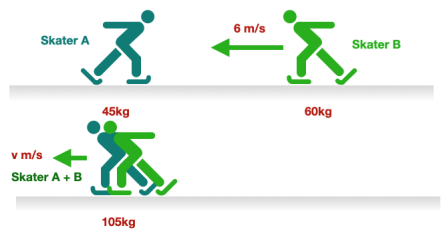 Conservation of momentum: Calculate velocity after the objects combine. 
Q1 (I DO) A 0.5 kg ball is moving at 6 m/s to the right. It collides head-on with a 0.3 kg ball initially at rest. After the collision, the two balls stick together. Calculate the final velocity of the combine balls.
……………………………………………………………………………………………………………………………………………………………………………………………………………………………………………………………………………………………………………………………………………………………………………………………………………………………………………………………………………………………………………………………………………………………………………………………………..... ……………………………………………………………………………………………………………………………………………………………………………………………………………………………………………………………………………………………………………………………………………………………………………………………………………………………………………………………………………………………………………………………………………………………………………………………………...... ……………………………………………………………………………………………………………………………………………………………………………………………………………………………………………………………………………………………………
Q2 (WE DO) A 2 kg block is moving to the right at 10 m/s. It collides with a stationary 3 kg block, and they stick together after the collision. Calculate their final velocity.
……………………………………………………………………………………………………………………………………………………………………………………………………………………………………………………………………………………………………………………………………………………………………………………………………………………………………………………………………………………………………………………………………………………………………………………………………..... ……………………………………………………………………………………………………………………………………………………………………………………………………………………………………………………………………………………………………………………………………………………………………………………………………………………………………………………………………………………………………………………………………………………………………………………………………......
……………………………………………………………………………………………………………………………………………………………………………………………………………………………………………………………………………………………………
Total initial momentum = m1 * v1 + m2 * v2
where m1 = 0.5 kg (mass of the first ball), v1 = 6 m/s (initial velocity of the first ball),
m2 = 0.3 kg (mass of the second ball), v2 = 0 m/s (initial velocity of the second ball, as it is at rest).
Total initial momentum = (0.5 kg x 6 m/s) + (0.3 kg x 0 m/s) = 3 kg m/s.
After the collision, the two balls stick together, so they form a single object with a combined mass (m1 + m2) and a final velocity (vf).
Total final momentum = (m1 + m2) * vf.
Since momentum is conserved, the total final momentum = total initial momentum:
(m1 + m2) * vf = 3 kg m/s.
Now, we can calculate the final velocity (vf):
vf = 3 kg m/s / (0.5 kg + 0.3 kg) ≈ 3.75 m/s.
Therefore, the final velocity of the combined balls is approximately 3.75 m/s.
Total initial momentum = m1 x v1 + m2 x v2,
where m1 = 2 kg (mass of the first block), v1 = 10 m/s (initial velocity of the first block), m2 = 3 kg (mass of the second block), v2 = 0 m/s (initial velocity of the second block, as it is at rest).
Total initial momentum = (2 kg x 10 m/s) + (3 kg x 0 m/s) = 20 kg m/s.
After the collision, the two blocks stick together, forming a single object with a combined mass (m1 + m2) and a final velocity (vf).
Total final momentum = (m1 + m2) * vf.
Since momentum is conserved, the total final momentum = total initial momentum:
(m1 + m2) * vf = 20 kg m/s.
Now, we can calculate the final velocity (vf):
vf = 20 kg m/s / (2 kg + 3 kg) = 4 m/s.
Therefore, the final velocity of the combined blocks is 4 m/s.
Conservation of momentum: Calculate velocity after the objects combine. 
Q3 (YOU DO) A 1.2 kg toy car is moving at 8 m/s to the right. It collides with a stationary 0.8 kg toy car in the opposite direction. The two cars stick together after the collision. Calculate the final velocity of the combined cars.
……………………………………………………………………………………………………………………………………………………………………………………………………………………………………………………………………………………………………………………………………………………………………………………………………………………………………………………………………………………………………………………………………………………………………………………………………..... ……………………………………………………………………………………………………………………………………………………………………………………………………………………………………………………………………………………………………………………………………………………………………………………………………………………………………………………………………………………………………………………………………………………………………………………………………...... ……………………………………………………………………………………………………………………………………………………………………………………………………………………………………………………………………………………………………
Q4 (YOU DO) Two ice skaters, one with a mass of 60 kg and the other with a mass of 40 kg, approach each other. The skater with a mass of 60 kg is moving to the left at 4 m/s, while the skater with a mass of 40 kg is moving to the right at 6 m/s. After they collide, they grab each other and move together. Calculate their final velocity.
……………………………………………………………………………………………………………………………………………………………………………………………………………………………………………………………………………………………………………………………………………………………………………………………………………………………………………………………………………………………………………………………………………………………………………………………………..... ……………………………………………………………………………………………………………………………………………………………………………………………………………………………………………………………………………………………………………………………………………………………………………………………………………………………………………………………………………………………………………………………………………………………………………………………………......
……………………………………………………………………………………………………………………………………………………………………………………………………………………………………………………………………………………………………
Total initial momentum = m1 * v1 + m2 * v2,
where m1 = 1.2 kg (mass of the first car), v1 = 8 m/s (initial velocity of the first car),
m2 = 0.8 kg (mass of the second car), v2 = 0 m/s (initial velocity of the second car, as it is at rest).
Total initial momentum = (1.2 kg x 8 m/s) + (0.8 kg x 0 m/s) = 9.6 kg m/s.
After the collision, the two cars stick together, so they form a single object with a combined mass (m1 + m2) and a final velocity (vf).
Total final momentum = (m1 + m2) * vf.
Since momentum is conserved, the total final momentum is equal to the total initial momentum:
(m1 + m2) x vf = 9.6 kg m/s.
Now, we can calculate the final velocity (vf):
vf = 9.6 kg m/s / (1.2 kg + 0.8 kg) = 4.8 m/s.
Therefore, the final velocity of the combined cars is 4.8 m/s.
Total initial momentum = m1 * v1 + m2 * v2,
where m1 = 60 kg (mass of the first skater),
v1 = -4 m/s (initial velocity of the first skater, negative as it moves left),
m2 = 40 kg (mass of the second skater),
v2 = 6 m/s (initial velocity of the second skater).
Total initial momentum = (60 kg x -4 m/s) + (40 kg x 6 m/s) = -240 kg m/s + 240 kg m/s = 0 kg m/s.
After the collision, the two skaters grab each other and move together, so they form a single object with a combined mass (m1 + m2) and a final velocity (vf).
Total final momentum = (m1 + m2) * vf.
Since momentum is conserved, the total final momentum is equal to the total initial momentum:
(m1 + m2) x vf = 0 kg m/s.
Now, we can calculate the final velocity (vf):
vf = 0 kg m/s / (60 kg + 40 kg) = 0 m/s.
Therefore, the final velocity of the combined skaters is 0 m/s.
Conservation of momentum: The objects do not combine (they separate). 
Q1 (I DO) A 0.2 kg ball is moving to the right at 4 m/s. It collides with a 0.3 kg ball moving to the left at 2 m/s. After the collision, the 0.2kg ball moves at 3m/s in the opposite direction (-3 m/s). Calculate the velocity of the second ball. 
……………………………………………………………………………………………………………………………………………………………………………………………………………………………………………………………………………………………………………………………………………………………………………………………………………………………………………………………………………………………………………………………………………………………………………………………………..... ……………………………………………………………………………………………………………………………………………………………………………………………………………………………………………………………………………………………………………………………………………………………………………………………………………………………………………………………………………………………………………………………………………………………………………………………………...... ……………………………………………………………………………………………………………………………………………………………………………………………………………………………………………………………………………………………………
Q2 (WE DO) A 0.1 kg toy car moves at 5 m/s and collides with a stationary 0.2 kg toy car. After the collision, the first car moves in the opposite direction with a velocity of 2 m/s. Calculate the final velocity of the second car.
……………………………………………………………………………………………………………………………………………………………………………………………………………………………………………………………………………………………………………………………………………………………………………………………………………………………………………………………………………………………………………………………………………………………………………………………………..... ……………………………………………………………………………………………………………………………………………………………………………………………………………………………………………………………………………………………………………………………………………………………………………………………………………………………………………………………………………………………………………………………………………………………………………………………………......
……………………………………………………………………………………………………………………………………………………………………………………………………………………………………………………………………………………………………
Initial total momentum = (m1xv1)+(m2+v2)
= (0.2 x 4) + (0.3 x -2) 
= 0.8 -0.6
=0.2 kg m/s

Final momentum = 0.2 kg m/s (momentum is conserved). 
If v1f and v2f are final velocities…

Final momentum = (0.2 x v1f) + (0.3 x v2f) =0.2 kg m/s
0.2 kg m/s = (0.2 x -3) + (0.3 x v2f)
0.2 kg m/s = -0.6 + 0.3v2f
0.2 + 0.6 = 0.3 v2f
0.8 = 0.3 v2f
v2f = 0.8 / 0.3 = 2.66 m/s
Initial total momentum = (m1xv1)+(m2+v2)
= (0.1 x 5) + (0.2 x 0) 
= 0.5 + 0
=0.5 kg m/s

Final momentum = 0.5 kg m/s (momentum is conserved). 
If v1f and v2f are final velocities…

Final momentum = (0.1 x v1f) + (0.2 x v2f) =0.5 kg m/s
0.5 kg m/s = (0.1 x -2) + (0.2 x v2f)
0.5 kg m/s = -0.2 + 0.2v2f
0.5 + 0.2 = 0.2 v2f
0.7 = 0.2 v2f
v2f = 0.7 / 0.2 = 3.5 m/s
Conservation of momentum: The objects do not combine (they separate). 
Q3 (YOU DO) A 0.3 kg ball moves at 10 m/s and collides with a stationary 0.2 kg ball. After the collision, the first ball moves with a velocity of 5 m/s to the right. Calculate the final velocity of the second ball.
……………………………………………………………………………………………………………………………………………………………………………………………………………………………………………………………………………………………………………………………………………………………………………………………………………………………………………………………………………………………………………………………………………………………………………………………………..... ……………………………………………………………………………………………………………………………………………………………………………………………………………………………………………………………………………………………………………………………………………………………………………………………………………………………………………………………………………………………………………………………………………………………………………………………………...... ……………………………………………………………………………………………………………………………………………………………………………………………………………………………………………………………………………………………………
Q4 (YOU DO) A 0.4 kg trolley moving at 2 m/s collides with a stationary 0.3 kg trolley. After the collision, the first trolley moves with a velocity of 1 m/s to the left. Calculate the final velocity of the second trolley.
……………………………………………………………………………………………………………………………………………………………………………………………………………………………………………………………………………………………………………………………………………………………………………………………………………………………………………………………………………………………………………………………………………………………………………………………………..... ……………………………………………………………………………………………………………………………………………………………………………………………………………………………………………………………………………………………………………………………………………………………………………………………………………………………………………………………………………………………………………………………………………………………………………………………………......
……………………………………………………………………………………………………………………………………………………………………………………………………………………………………………………………………………………………………
Initial total momentum = (m1xv1)+(m2+v2)
= (0.3 x 10) + (0.2 x 0) 
= 3.0 + 0
= 3.0 kg m/s

Final momentum = 3.0 kg m/s (momentum is conserved). 
If v1f and v2f are final velocities…

Final momentum = (0.3 x v1f) + (0.2 x v2f) = 3.0 kg m/s
3.0 kg m/s = (0.3 x 5) + (0.2 x v2f)
3.0 kg m/s = 1.5 + 0.2v2f
3.0 - 1.5 = 0.2 v2f
1.5 = 0.2 v2f
v2f = 1.5 / 0.2 = 7.5 m/s
Initial total momentum = (m1xv1)+(m2+v2)
= (0.4 x 2) + (0.3 x 0) 
= 0.8 + 0
=0.8 kg m/s

Final momentum = 0.8 kg m/s (momentum is conserved). 
If v1f and v2f are final velocities…

Final momentum = (0.4 x v1f) + (0.3 x v2f) =0.8 kg m/s
0.8 kg m/s = (0.4 x -1) + (0.3 x v2f)
0.8 kg m/s = -0.4 + 0.3v2f
0.8 + 0.4 = 0.3 v2f
1.2 = 0.3 v2f
v2f = 1.2 / 0.3 = 4.0 m/s
Subtopic 14: Changes in momentum
Learning Objective
 You are learning about forces exerted during changes to momentum and how we can protect ourselves from large forces.
Why are we learning about this?
This lessons helps us understand why safety features such as seat belts, crumple zones and rubber mats reduce the likelihood of us being injured.
3
AQA Content
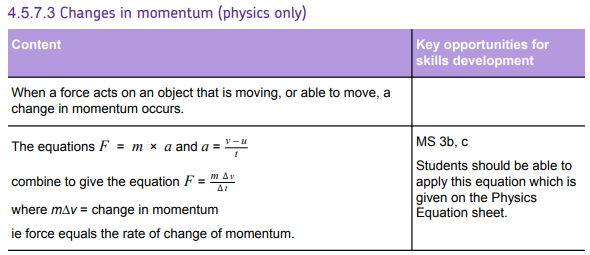 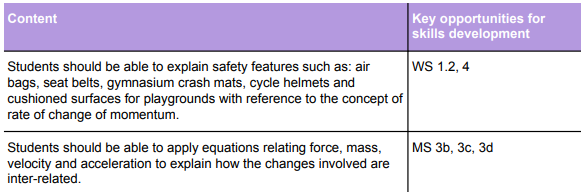 Disciplinary content
Suggested chunking of concepts
 a. Causes of changes to momentum. 
b. The relationship between force and change of momentum. 
c. Applying changes to momentum to safety features.
Key explanations
 a. The momentum of an object equals its mass multiplied by its velocity. This helps us understand what can cause changes in momentum. For example, if the objects mass decreases, its momentum will decrease. Velocity is a vector quantity defined as an objects speed in a given direction. This means that an objects momentum will change if its speed changes or if it changes direction (because these two things change velocity). 
b. One of the more valuable applications of momentum is its application to safety devices. This is because objects experience forces when they change momentum. The magnitude of the force depends on how fast the change in momentum occurs; a high rate of change leads to a large force being experienced; this can be very damaging. 
We can calculate the size of the force by: 
Calculating an objects change in momentum. 
Dividing the change in momentum by the time taken for the change to occur. 
c. Many safety features work by increasing the time it takes for a change in momentum to occur. This decreases the force on an object such as a person’s body. Examples of these include: 
Air bags. 
Seat belts. 
Gymnasium crash mats. 
Cycle helmets. 
Cushioned surfaces in playgrounds.
Worked example – calculating force (change in momentum)
A bicycle of mass 15 kg decelerates from a velocity of 10 m/s to rest in 4 seconds. 
Calculate the force opposing the motion of the bicycle.
Use the equation: F = m x ∆v
                                           ∆t


Step 1: Calculate change in velocity.
0 m/s – 10 m/s = -10 m/s
Step 2: Substitute values into the equation for force.
F = 15kg x -10
             4 s
Step 3: Calculate the answer. 
Answer = -37.5 N
Worked example – calculating initial velocity. 
A car of mass 1200 kg comes to a stop after applying a force of 2500 N for 8 seconds. Calculate its initial velocity.
Use the equation: F = m x ∆v
                                           ∆t
Step 1: Substitute values into the equation.
2500 = 1200 x ∆v
                       8
Step 2: Rearrange for velocity (velocity equals initial velocity as final velocity = 0 m/s).
2500 = 150 x ∆v = -150 x –u   (∆v = v – u. v = 0 m/s so ∆v is substituted with –u).
U = 2500 / -150 
Step 3: Calculate the answer. 
Answer = -16.67 m/s
I DO -Calculating force.
1. A car of mass 1200 kg accelerates from rest to a velocity of 25 m/s in 8 seconds. Calculate the force exerted on the car during this acceleration.
Use the equation: F = m x ∆v
                                         ∆t

Step 1: Calculate change in velocity.
………………………………………………………………………………………………………………………………………………….
Step 2: Substitute values into the equation for force.
……………………………………………………………………………………………………………………………………………………………………………………………………………………………………………………………………………………………………
Step 3: Calculate the answer. 
Answer = ………………………………………………………………………………………………………………………………………………….
25 m/s - 0 m/s = 25 m/s
1200 kg × 25 m/s 
             8 s
3750 N
WE DO - Calculating force.
2. A bicycle of mass 15 kg decelerates from a velocity of 10 m/s to rest in 4 seconds. Calculate the force.
Use the equation: F = m x ∆v
                                          ∆t

Step 1: Calculate change in velocity.
………………………………………………………………………………………………………………………………………………….
Step 2: Substitute values into the equation for force.
……………………………………………………………………………………………………………………………………………………………………………………………………………………………………………………………………………………………………
Step 3: Calculate the answer. 
Answer = ………………………………………………………………………………………………………………………………………………….
0 m/s - 10 m/s = -10 m/s
15 kg × -10 m/s 
             4 s
-37.5 N
YOU DO  - Calculating force.
3. A rocket of mass 2000 kg accelerates from rest to a velocity of 150 m/s in 10 seconds. Calculate the force exerted by the rocket engines.
……………………………………………………………………………………………………………………………………………………………………………………………………………………………………………………………………………………………………
……………………………………………………………………………………………………………………………………………………………………………………………………………………………………………………………………………………………………
……………………………………………………………………………………………………………………………………………………………………………………………………………………………………………………………………………………………………
……………………………………………………………………………………………………………………………………………………………………………………………………………………………………………………………………………………………………
……………………………………………………………………………………………………………………………………………………………………………………………………………………………………………………………………………………………………
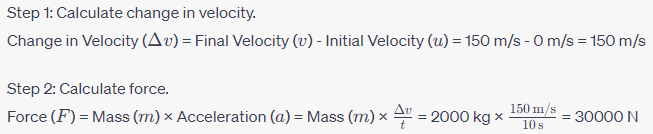 YOU DO - Calculating force.
4. A skateboarder of mass 70 kg comes to a stop from a velocity of 8 m/s in 2 seconds. Calculate the force.
……………………………………………………………………………………………………………………………………………………………………………………………………………………………………………………………………………………………………
……………………………………………………………………………………………………………………………………………………………………………………………………………………………………………………………………………………………………
……………………………………………………………………………………………………………………………………………………………………………………………………………………………………………………………………………………………………
……………………………………………………………………………………………………………………………………………………………………………………………………………………………………………………………………………………………………
……………………………………………………………………………………………………………………………………………………………………………………………………………………………………………………………………………………………………
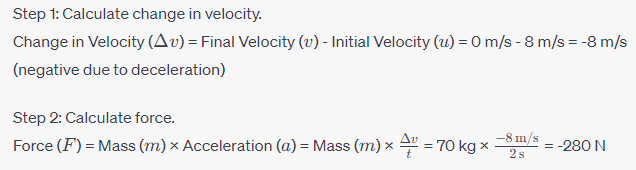 I DO - Calculating initial velocity. 
1. A cyclist of mass 70 kg slows down and stops in 6 seconds while applying a force of 150 N. Determine the cyclist's initial velocity.
Use the equation: F = m x ∆v
                                           ∆t
…………………………………………………………………………………………………………………………………………………………………………………………………………………………………………………………………………………………………………
………………………………………………………………………………………………………………………………………………………………………………………………………………………………………………………………………………………………………..
………………………………………………………………………………………………………………………………………………………………………………………………………………………………………………………………………………………………………..
………………………………………………………………………………………………………………………………………………………………………………………………………………………………………………………………………………………………………..
………………………………………………………………………………………………………………………………………………………………………………………………………………………………………………………………………………………………………..
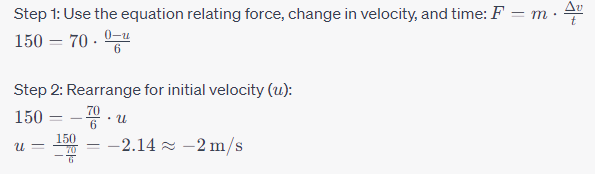 WE DO - Calculating initial velocity. 
2. A block of mass 800 g is pushed to a stop by a constant force of 5 N in 2 seconds. Determine the initial velocity of the block.
Use the equation: F = m x ∆v
                                           ∆t
…………………………………………………………………………………………………………………………………………………………………………………………………………………………………………………………………………………………………………
………………………………………………………………………………………………………………………………………………………………………………………………………………………………………………………………………………………………………..
………………………………………………………………………………………………………………………………………………………………………………………………………………………………………………………………………………………………………..
………………………………………………………………………………………………………………………………………………………………………………………………………………………………………………………………………………………………………..
………………………………………………………………………………………………………………………………………………………………………………………………………………………………………………………………………………………………………..
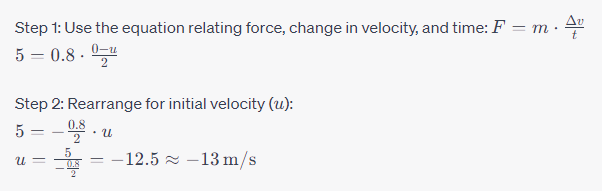 YOU DO - Calculating initial velocity. 
3. A sled of mass 150 kg is brought to rest by a force of 300 N in 5 seconds. Calculate the initial velocity of the sled.
Use the equation: F = m x ∆v
                                           ∆t
…………………………………………………………………………………………………………………………………………………………………………………………………………………………………………………………………………………………………………
………………………………………………………………………………………………………………………………………………………………………………………………………………………………………………………………………………………………………..
………………………………………………………………………………………………………………………………………………………………………………………………………………………………………………………………………………………………………..
………………………………………………………………………………………………………………………………………………………………………………………………………………………………………………………………………………………………………..
………………………………………………………………………………………………………………………………………………………………………………………………………………………………………………………………………………………………………..
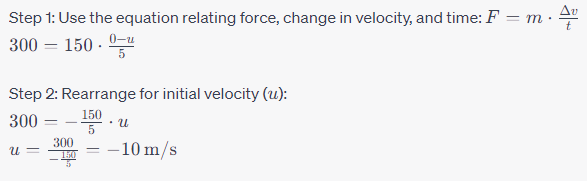 YOU DO - Calculating initial velocity. 
4. A spring-loaded toy of mass 0.2 kg is compressed and launched, coming to a stop in 0.5 seconds under the action of a force of 6 N. Calculate its initial velocity.
Use the equation: F = m x ∆v
                                           ∆t
…………………………………………………………………………………………………………………………………………………………………………………………………………………………………………………………………………………………………………
………………………………………………………………………………………………………………………………………………………………………………………………………………………………………………………………………………………………………..
………………………………………………………………………………………………………………………………………………………………………………………………………………………………………………………………………………………………………..
………………………………………………………………………………………………………………………………………………………………………………………………………………………………………………………………………………………………………..
………………………………………………………………………………………………………………………………………………………………………………………………………………………………………………………………………………………………………..
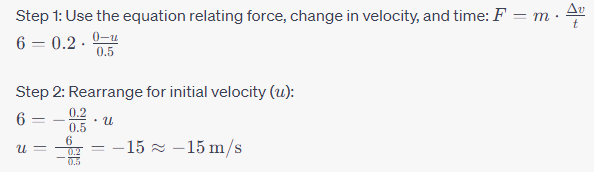 Changes to momentum - interleaved calculations: 
1. A rocket of mass 2000 kg is launched and slows down to a stop in 12 seconds under the influence of a force of 5000 N. Calculate its initial velocity.
…………………………………………………………………………………………………………………………………………………………………………………………………………………………………………………………………………………………………………
………………………………………………………………………………………………………………………………………………………………………………………………………………………………………………………………………………………………………..
………………………………………………………………………………………………………………………………………………………………………………………………………………………………………………………………………………………………………..
………………………………………………………………………………………………………………………………………………………………………………………………………………………………………………………………………………………………………..
………………………………………………………………………………………………………………………………………………………………………………………………………………………………………………………………………………………………………..
2. A toy car of mass 0.2 kg accelerates from rest to a velocity of 3 m/s in 0.5 seconds. Calculate the force exerted on the toy car.
………………………………………………………………………………………………………………………………………………………………………………………………………………………………………………………………………………………………………..
………………………………………………………………………………………………………………………………………………………………………………………………………………………………………………………………………………………………………..
………………………………………………………………………………………………………………………………………………………………………………………………………………………………………………………………………………………………………..
…………………………………………………………………………………………………………………………………………………………………………………………………………………………………………………………………………………………………………
………………………………………………………………………………………………………………………………………………………………………………………………………………………………………………………………………………………………………..
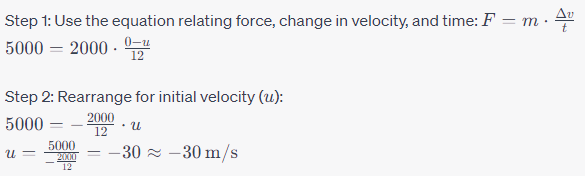 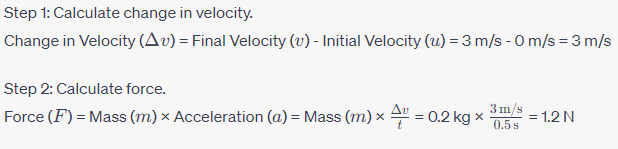 Interleaved calculations continued: 
3. A student of mass 60 kg jumps off a platform with an initial velocity of 0 m/s and accelerates to a final velocity of 5 m/s in 1 second. Calculate the force.
………………………………………………………………………………………………………………………………………………………………………………………………………………………………………………………………………………………………………..
………………………………………………………………………………………………………………………………………………………………………………………………………………………………………………………………………………………………………..
………………………………………………………………………………………………………………………………………………………………………………………………………………………………………………………………………………………………………..
…………………………………………………………………………………………………………………………………………………………………………………………………………………………………………………………………………………………………………
………………………………………………………………………………………………………………………………………………………………………………………………………………………………………………………………………………………………………..
4. A marble of mass 25 g is pushed along a smooth surface and comes to rest in 0.6 seconds under the influence of a force of 4 N. Calculate its initial velocity.
………………………………………………………………………………………………………………………………………………………………………………………………………………………………………………………………………………………………………..
………………………………………………………………………………………………………………………………………………………………………………………………………………………………………………………………………………………………………..
………………………………………………………………………………………………………………………………………………………………………………………………………………………………………………………………………………………………………..
…………………………………………………………………………………………………………………………………………………………………………………………………………………………………………………………………………………………………………
………………………………………………………………………………………………………………………………………………………………………………………………………………………………………………………………………………………………………..
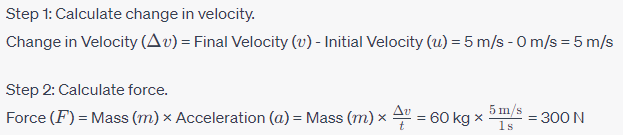 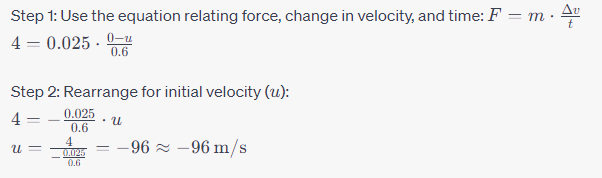 Momentum – interleaved questions.
Q1. a. A van has a mass of 3200 kg. The diagram shows the van just before and just after it collides with the back of a car.
 
 
                         



                        Before collision	                                                            After collision
Just before the collision, the van was moving at 5 m/s and the car was stationary.
(i)      Calculate the momentum of the van just before the collision.
Show clearly how you work out your answer.
………………………………………………………………………………………………………………………………………………………………………………………………………………………………………………………………………………………………………..
Momentum = …………………………………….. kg m/s

(ii)     The collision makes the van and car join together.
What is the total momentum of the van and the car just after the collision?
Momentum = _______________ kg m/s

(iii)    Complete the following sentence by drawing a ring around the correct line in the box.
 
 	                                                                                more than	 
The momentum of the car before the collision is	the same as	the momentum of the 
 	                                                                                less than	 
car after the collision.
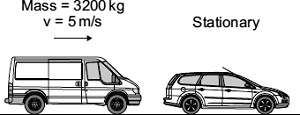 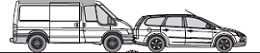 (i)     16 000
allow 1 mark for correct substitution ie 3200 × 5
16 000
Momentum – interleaved questions.
A seat belt is one of the safety features of a car.










In a collision, wearing a seat belt reduces the risk of injury.
Use words or phrases below to complete the following sentences.

decreases  	   stays the same	           increases

In a collision, the seat belt stretches. The time it takes for the person held by the seat belt to lose momentum compared to a person not wearing a seat belt,
……………………………………………………………………………………………………………………………………………….. .
The force on the person’s body ………………………………………………………………………………………. and so reduces the risk of injury..
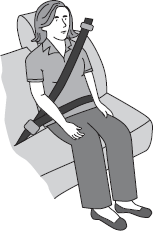 increases
decreases
Momentum – interleaved questions.
Q2. (a)  An adult of mass 80 kg has more inertia than a child of mass 40 kg
What is inertia?
………………………………………………………………………………………………………………………………………………………………………………………………………………………………………………………………………………………………………..
(b)  A teacher demonstrated the idea of a safety surface.
She dropped a raw egg into a box filled with pieces of soft foam.
The egg did not break.
Figure 1 shows the demonstration.
Figure 1









Explain why the egg is less likely to break when dropped onto soft foam rather than onto a concrete floor.
………………………………………………………………………………………………………………………………………………………………………………………………………………………………………………………………………………………………………..
………………………………………………………………………………………………………………………………………………………………………………………………………………………………………………………………………………………………………..
………………………………………………………………………………………………………………………………………………………………………………………………………………………………………………………………………………………………………..
…………………………………………………………………………………………………………………………………………………………………………………………………………………………………………………………………………………………………………
the tendency of an object to continue in its state of rest or motion
allow how difficult it is to change the velocity of an object
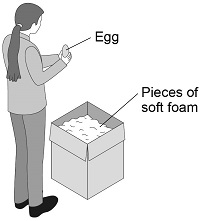 (soft foam) increases the time taken to stop
allow increases impact/contact time
or
increases the time taken to decrease momentum
allow increases the time of the collision
do not accept slows down time
decreases the rate of change in momentum
allow reduces acceleration/deceleration
reduces momentum is insufficient
allow increases the time to reduce the momentum to zero for 2 marks
reducing the force (on the egg)
allow impact for force
Momentum – interleaved questions.
(c) Figure 2 shows a child on a playground swing. The playground has a rubber safety surface.
                                                                           Figure 2








A child of mass 32 kg jumped from the swing.
When the child reached the ground she took 180 milliseconds to slow down and stop.
During this time an average force of 800 N was exerted on her by the ground.
Calculate the velocity of the child when she first touched the ground.
………………………………………………………………………………………………………………………………………………………………………………………………………………………………………………………………………………………………………..
………………………………………………………………………………………………………………………………………………………………………………………………………………………………………………………………………………………………………..
………………………………………………………………………………………………………………………………………………………………………………………………………………………………………………………………………………………………………..
……………………………………………………………………………………………………………………………………………………………………………………………………………………………………………………………………………………………………………………………………………………………………………………………………………………………………………………………………………………………………………………………………………………………………………………………………………………

Velocity = …………………………………………………………… m/s
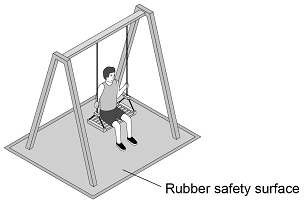 an answer 4.5 (m/s) scores 4 marks
an answer 4500 scores 3 marks
180 ms = 0.18 s
if incorrectly or not converted, subsequent marks may still be awarded for correct method and calculations






v = 4.5 (m/s)

Alternative methods that are logical and give the correct answer should be given credit.
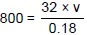 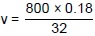 4.5 m/s
DO NOW
Date: ……………………………………….
Date: ……………………………………….
DO NOW
Date: ……………………………………….
Date: ……………………………………….
DO NOW
Date: ……………………………………….
Date: ……………………………………….
DO NOW
Date: ……………………………………….
Date: ……………………………………….
DO NOW
Date: ……………………………………….
Date: ……………………………………….
DO NOW
Date: ……………………………………….
Date: ……………………………………….
DO NOW
Date: ……………………………………….
Date: ……………………………………….
DO NOW
Date: ……………………………………….
Date: ……………………………………….
Knowledge Retrieval Quiz 1
Date: ……………………………………….
Score: …………...
Knowledge Retrieval Quiz 2
Date: ……………………………………….
Score: …………...
Knowledge Retrieval Quiz 3
Date: ……………………………………….
Score: …………...
Extra Space
……………………………………………………………………………………………………………………………………………………………………………………………………………………………………………………………………………………………………………………………………………………………………………………………………………………………………………………………………………………………………………………………………………………………………………………………………………………………………………………………………………………………………………………………………………………………………………………………………………………………………………………………………………………………………………………………………………………………………………………………………………………………………………………………………………………………………………………………………………………………………………………………………………………………………………………………………………………………………………………………………………………………………………………………………………………………………………………………………………………………………………………………………………………………………………………………………………………………………………………………………………………………………………………………………………………………………………………………………………………………………………………………………………………………………………………………..
…………………………………………………………………………………………………………………………………………………………………………………………………………………………………………………………………………………………………………………………………………………………………………………………………………………………………………………………………………………………………………………………………………………………………………………………………………………………………………………………………………………………………………………………………………………………………………………………………………………………………………………………………………………………………………………………………………………………………………………………………………………………………………………………………………………………………………………………………………………………………………………………………………………………………………………………………………………………………………………………………………………………………………………………………………………………………………………………………………………………………………………………………………………………………………………………………………………………………………………………………………………………………………………………………………………………………..
…………………………………………………………………………………………………………………………………………………………………………………………………………………………………………………………………………………………………………………………………………………………………………………………………………………………………………………………………………………………………………………………………………………………………………………………………………………………………………………………………………………………………………………………………………………………………………………………………
Extra Space
……………………………………………………………………………………………………………………………………………………………………………………………………………………………………………………………………………………………………………………………………………………………………………………………………………………………………………………………………………………………………………………………………………………………………………………………………………………………………………………………………………………………………………………………………………………………………………………………………………………………………………………………………………………………………………………………………………………………………………………………………………………………………………………………………………………………………………………………………………………………………………………………………………………………………………………………………………………………………………………………………………………………………………………………………………………………………………………………………………………………………………………………………………………………………………………………………………………………………………………………………………………………………………………………………………………………………………………………………………………………………………………………………………………………………………………………..
…………………………………………………………………………………………………………………………………………………………………………………………………………………………………………………………………………………………………………………………………………………………………………………………………………………………………………………………………………………………………………………………………………………………………………………………………………………………………………………………………………………………………………………………………………………………………………………………………………………………………………………………………………………………………………………………………………………………………………………………………………………………………………………………………………………………………………………………………………………………………………………………………………………………………………………………………………………………………………………………………………………………………………………………………………………………………………………………………………………………………………………………………………………………………………………………………………………………………………………………………………………………………………………………………………………………………..
…………………………………………………………………………………………………………………………………………………………………………………………………………………………………………………………………………………………………………………………………………………………………………………………………………………………………………………………………………………………………………………………………………………………………………………………………………………………………………………………………………………………………………………………………………………………………………………………………
Extra Space
……………………………………………………………………………………………………………………………………………………………………………………………………………………………………………………………………………………………………………………………………………………………………………………………………………………………………………………………………………………………………………………………………………………………………………………………………………………………………………………………………………………………………………………………………………………………………………………………………………………………………………………………………………………………………………………………………………………………………………………………………………………………………………………………………………………………………………………………………………………………………………………………………………………………………………………………………………………………………………………………………………………………………………………………………………………………………………………………………………………………………………………………………………………………………………………………………………………………………………………………………………………………………………………………………………………………………………………………………………………………………………………………………………………………………………………………..
…………………………………………………………………………………………………………………………………………………………………………………………………………………………………………………………………………………………………………………………………………………………………………………………………………………………………………………………………………………………………………………………………………………………………………………………………………………………………………………………………………………………………………………………………………………………………………………………………………………………………………………………………………………………………………………………………………………………………………………………………………………………………………………………………………………………………………………………………………………………………………………………………………………………………………………………………………………………………………………………………………………………………………………………………………………………………………………………………………………………………………………………………………………………………………………………………………………………………………………………………………………………………………………………………………………………………..
…………………………………………………………………………………………………………………………………………………………………………………………………………………………………………………………………………………………………………………………………………………………………………………………………………………………………………………………………………………………………………………………………………………………………………………………………………………………………………………………………………………………………………………………………………………………………………………………………
Extra Space
……………………………………………………………………………………………………………………………………………………………………………………………………………………………………………………………………………………………………………………………………………………………………………………………………………………………………………………………………………………………………………………………………………………………………………………………………………………………………………………………………………………………………………………………………………………………………………………………………………………………………………………………………………………………………………………………………………………………………………………………………………………………………………………………………………………………………………………………………………………………………………………………………………………………………………………………………………………………………………………………………………………………………………………………………………………………………………………………………………………………………………………………………………………………………………………………………………………………………………………………………………………………………………………………………………………………………………………………………………………………………………………………………………………………………………………………..
…………………………………………………………………………………………………………………………………………………………………………………………………………………………………………………………………………………………………………………………………………………………………………………………………………………………………………………………………………………………………………………………………………………………………………………………………………………………………………………………………………………………………………………………………………………………………………………………………………………………………………………………………………………………………………………………………………………………………………………………………………………………………………………………………………………………………………………………………………………………………………………………………………………………………………………………………………………………………………………………………………………………………………………………………………………………………………………………………………………………………………………………………………………………………………………………………………………………………………………………………………………………………………………………………………………………………..
…………………………………………………………………………………………………………………………………………………………………………………………………………………………………………………………………………………………………………………………………………………………………………………………………………………………………………………………………………………………………………………………………………………………………………………………………………………………………………………………………………………………………………………………………………………………………………………………………
KNOWLEDGE ORGANISER
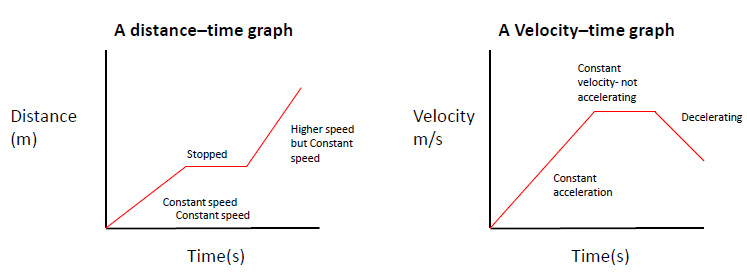 16